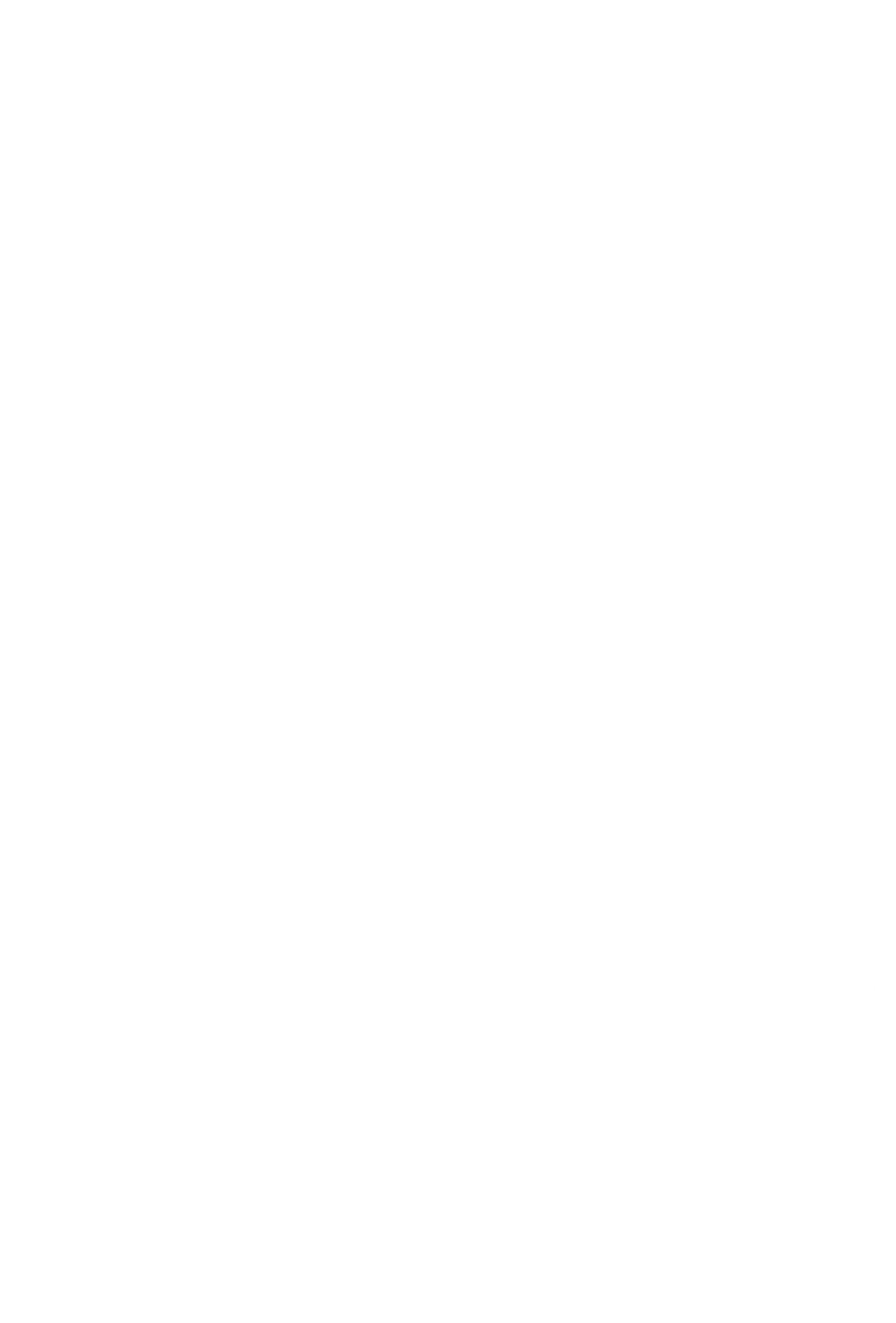 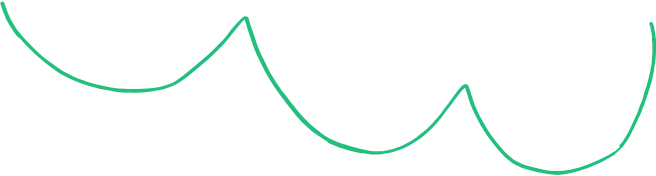 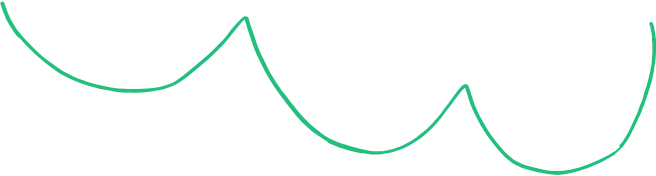 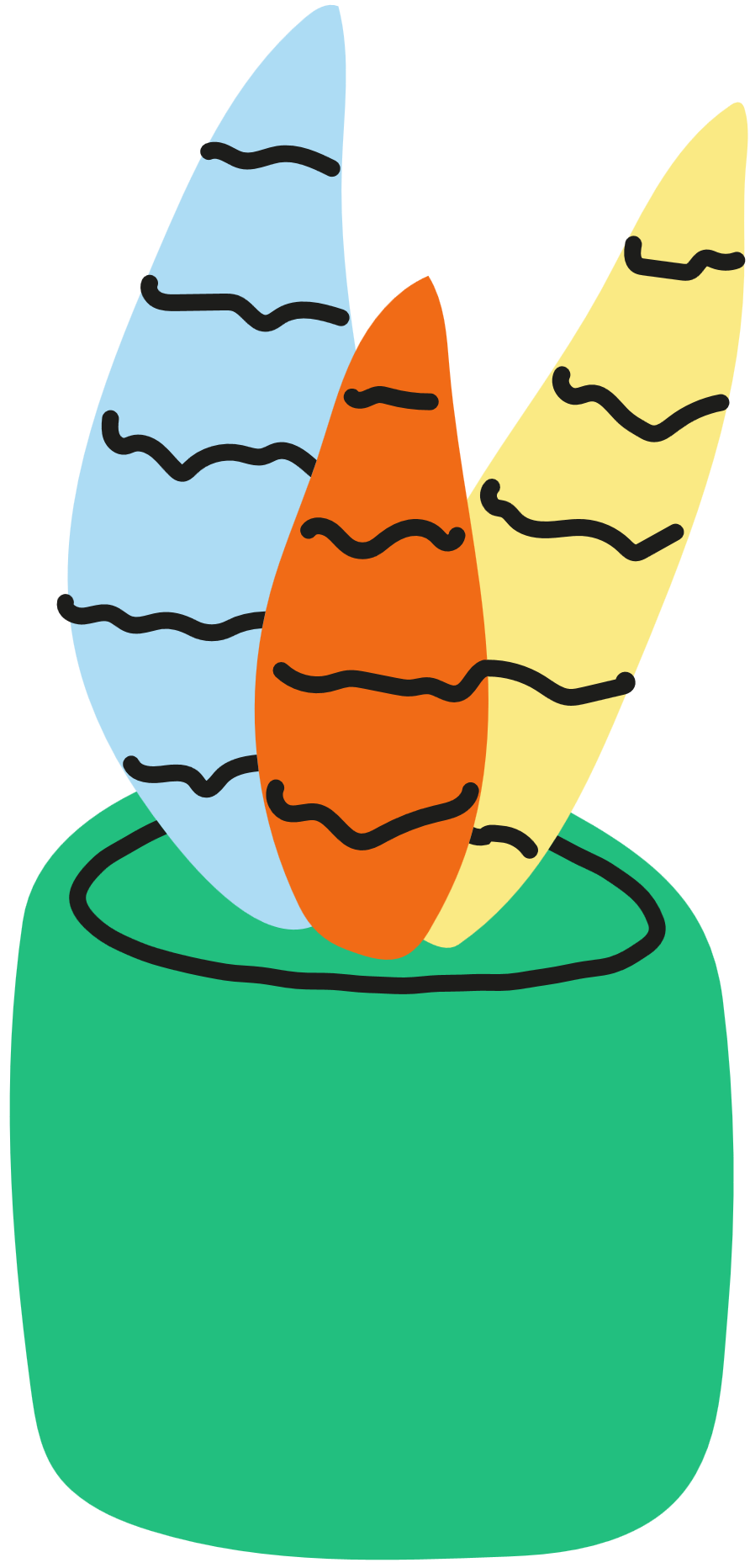 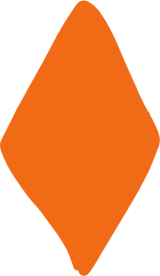 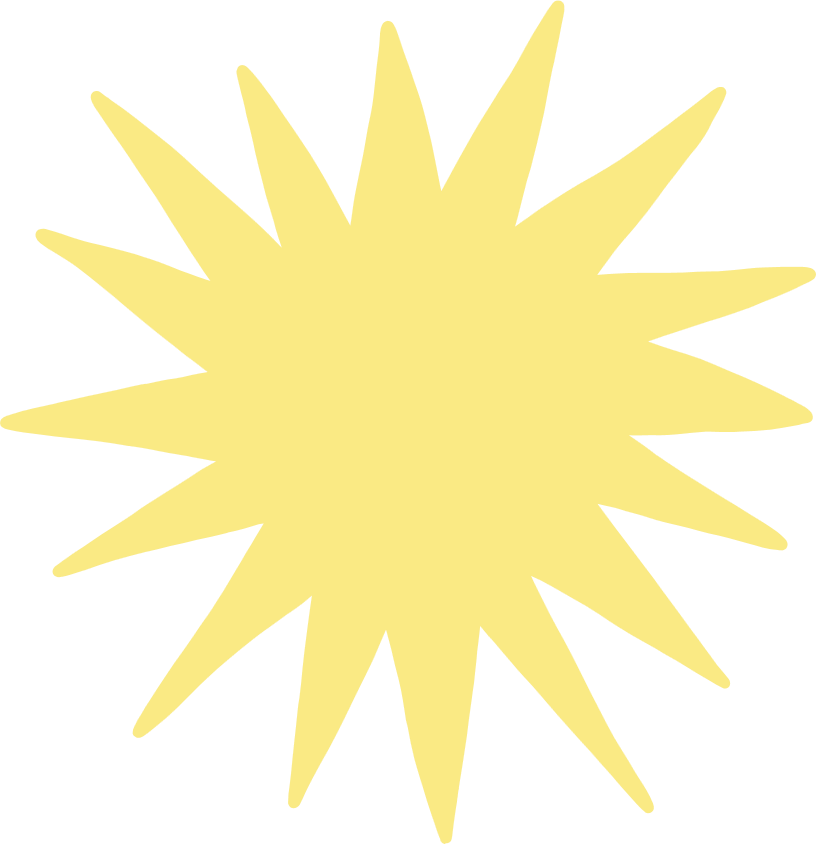 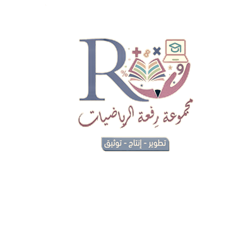 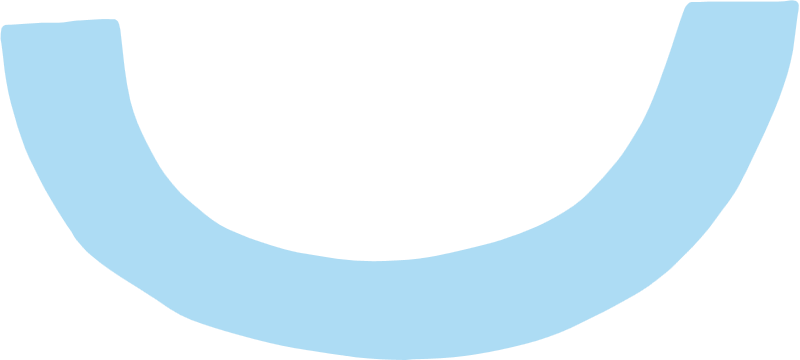 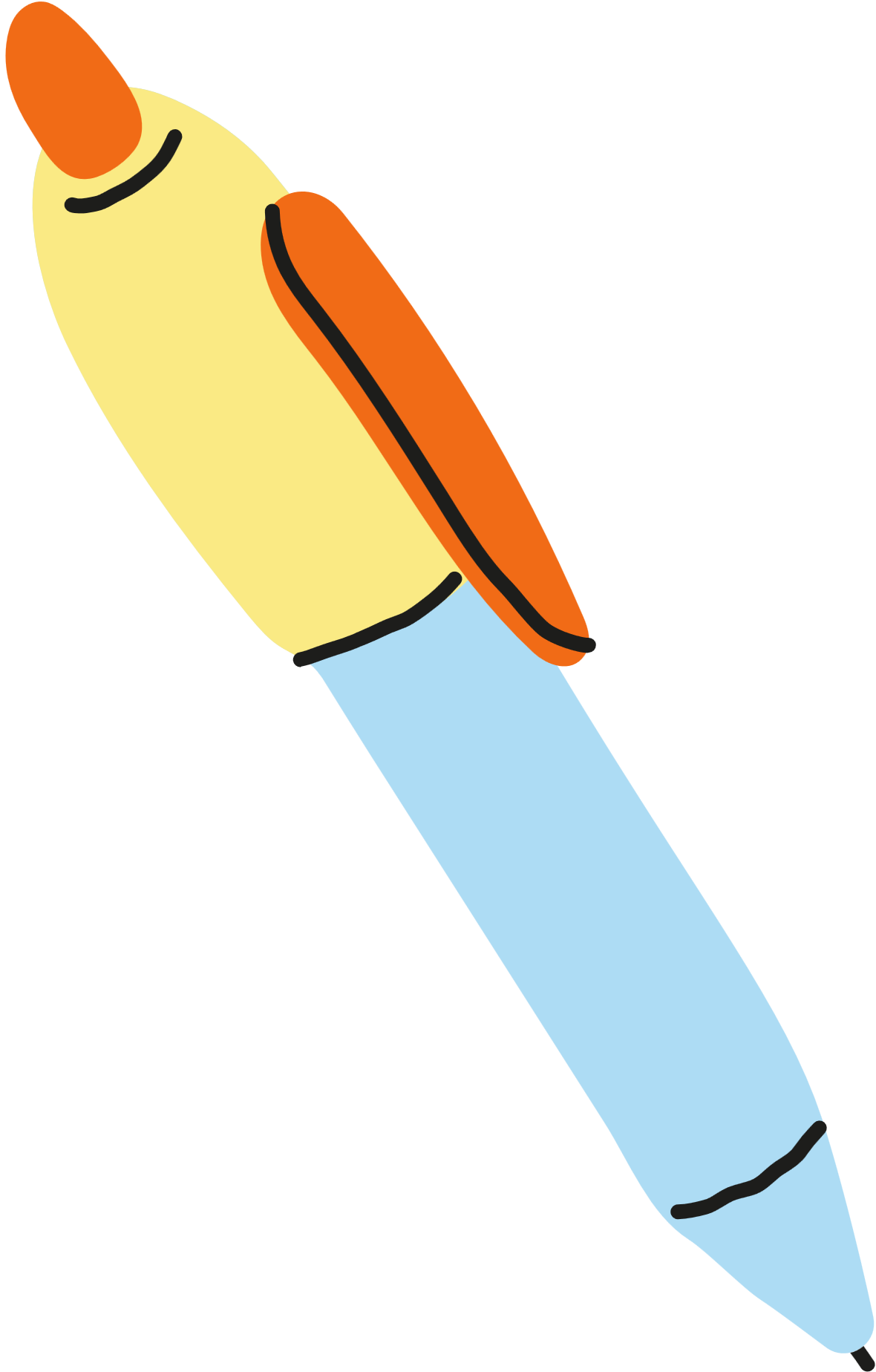 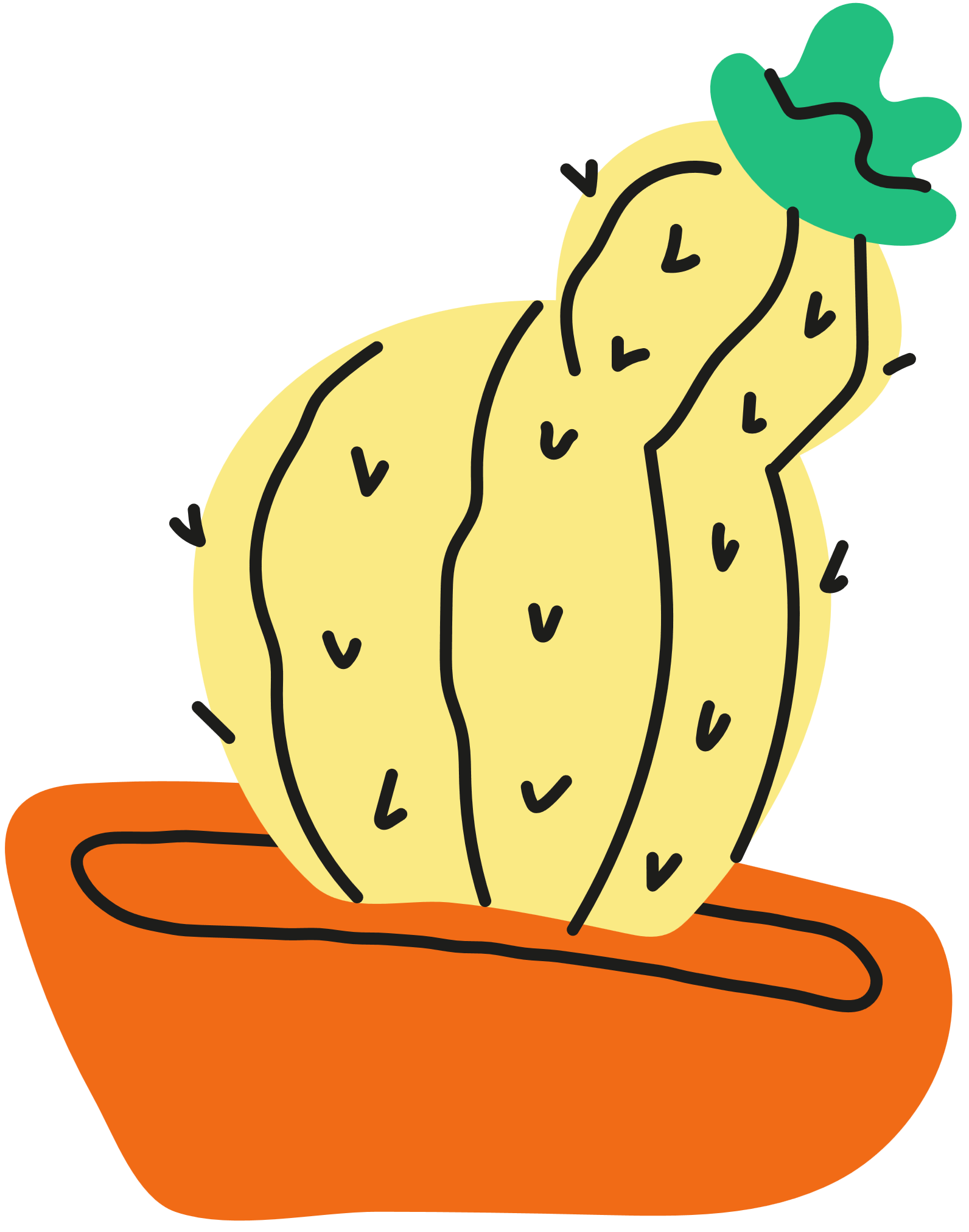 صباح الخير
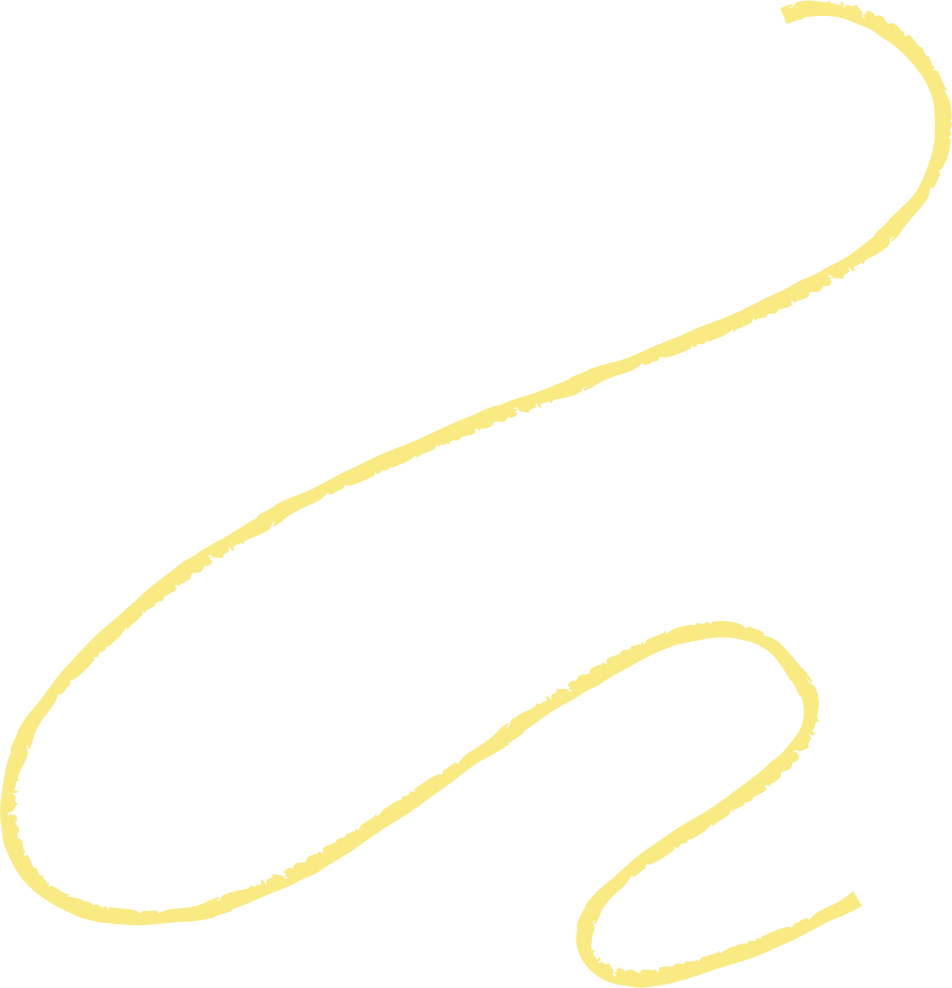 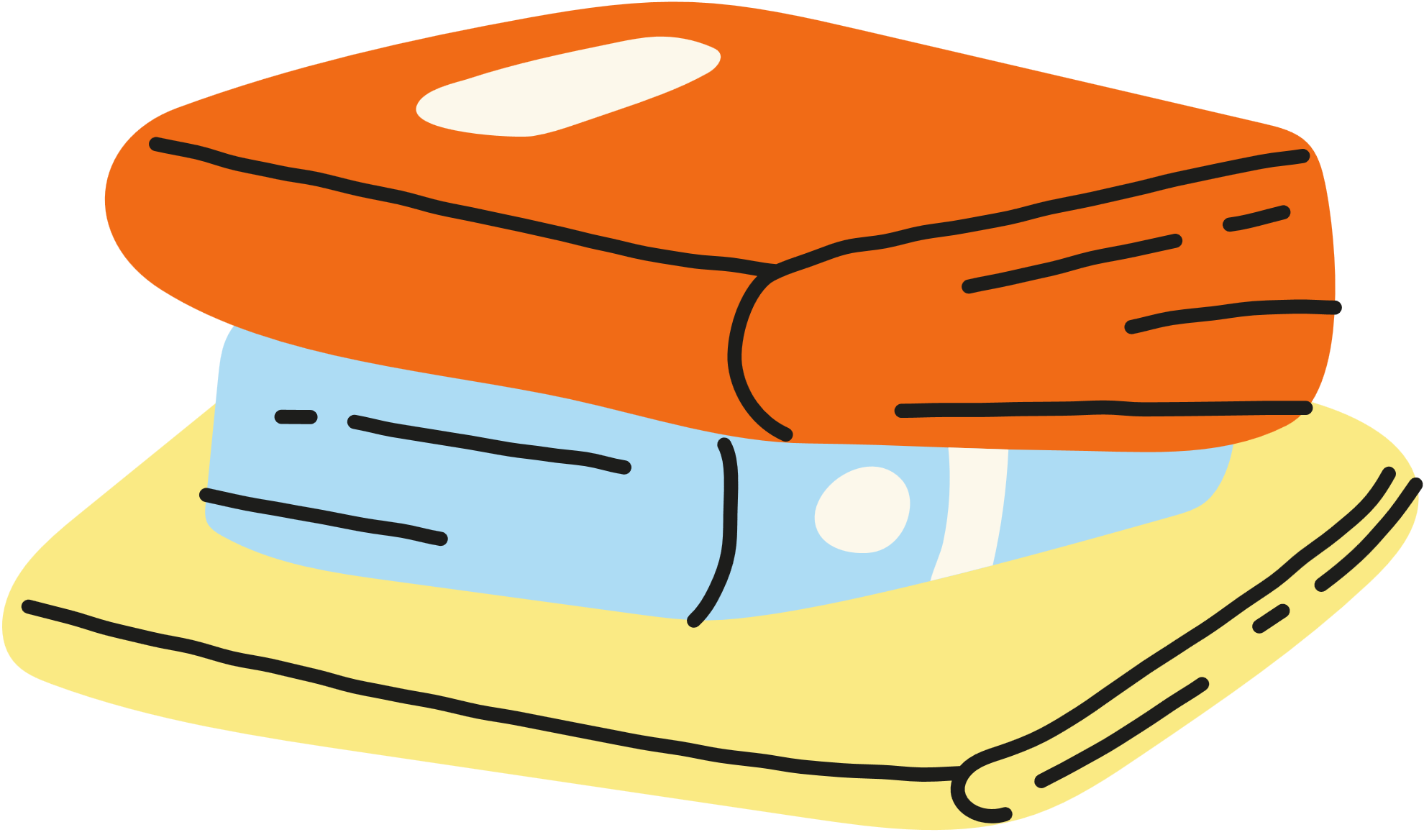 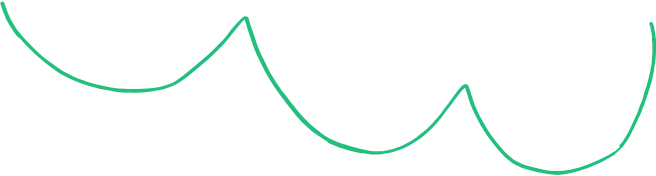 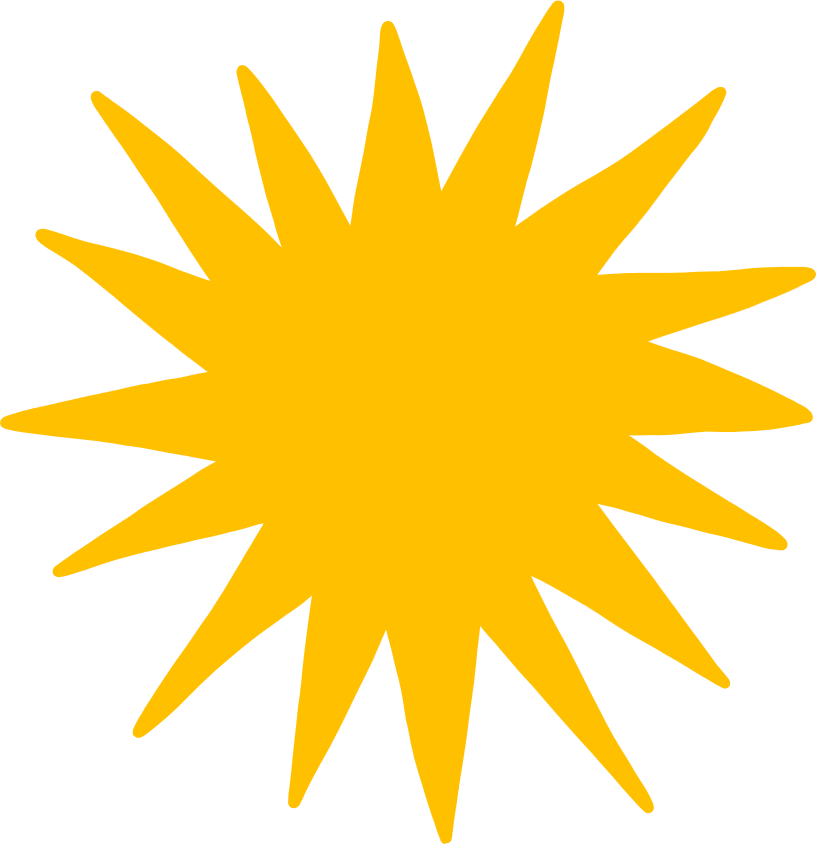 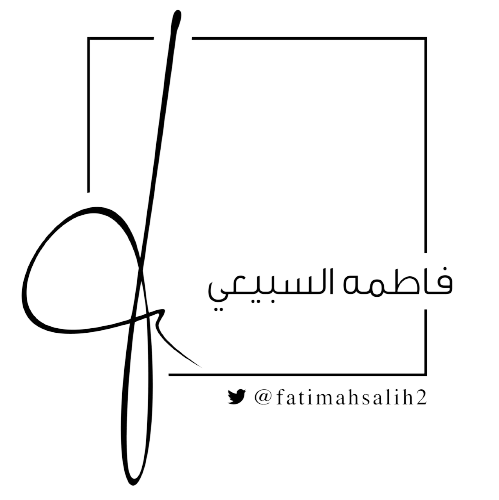 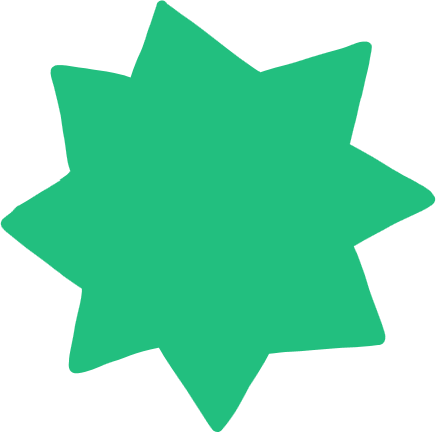 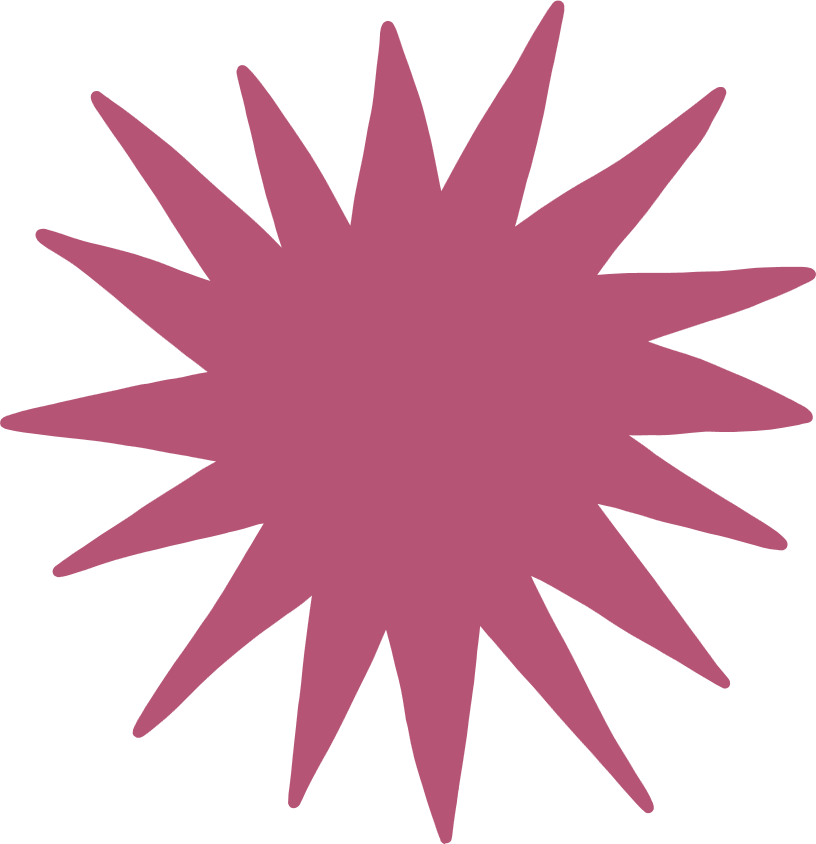 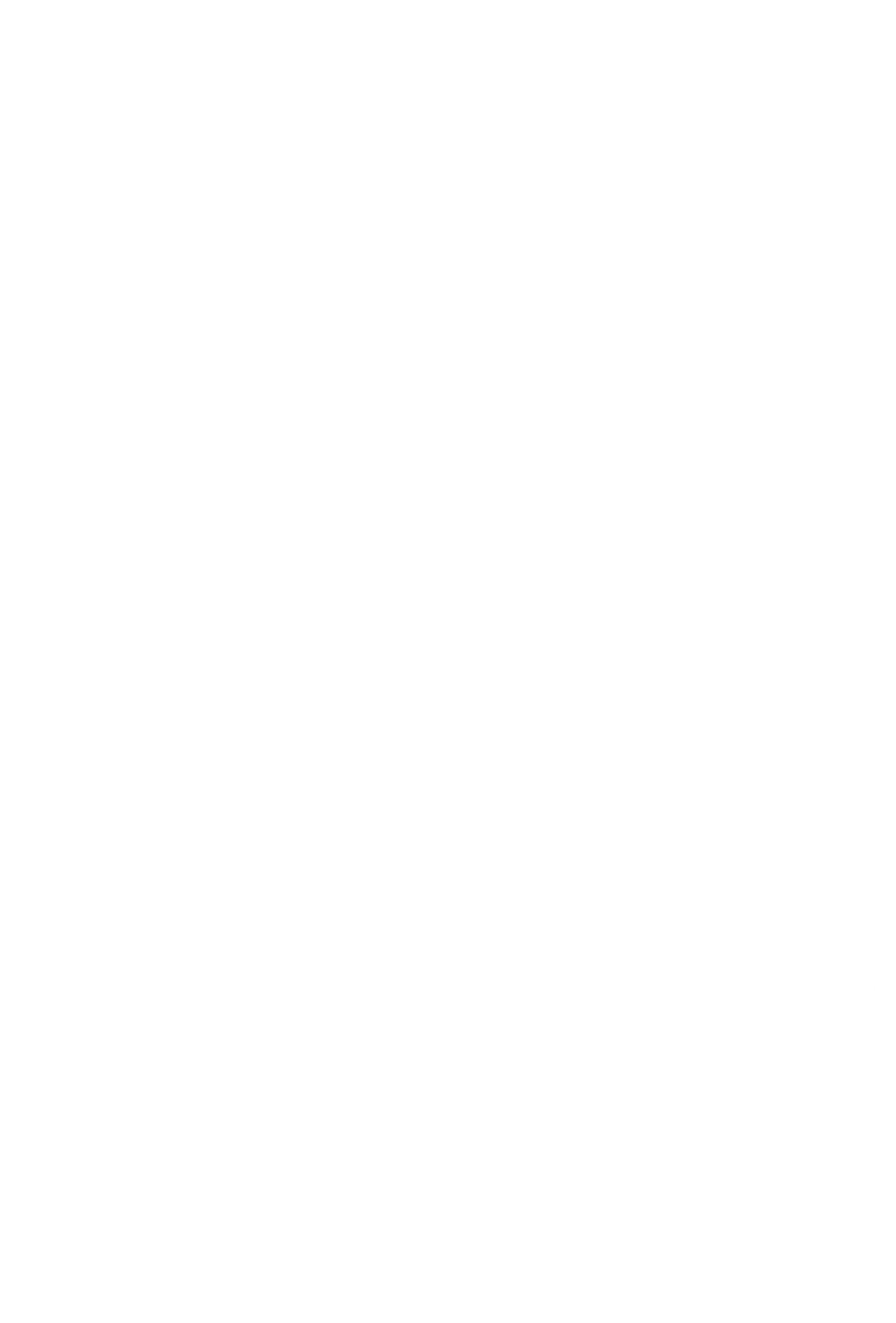 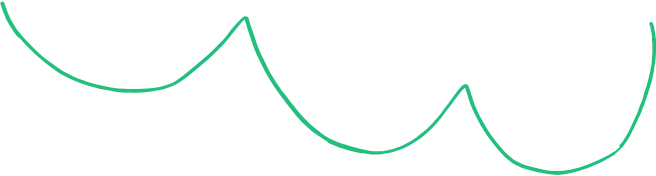 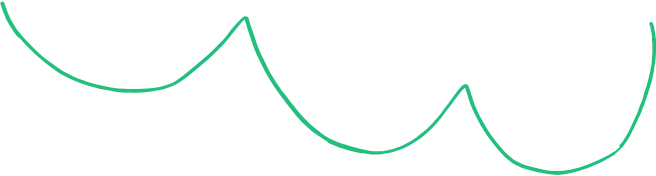 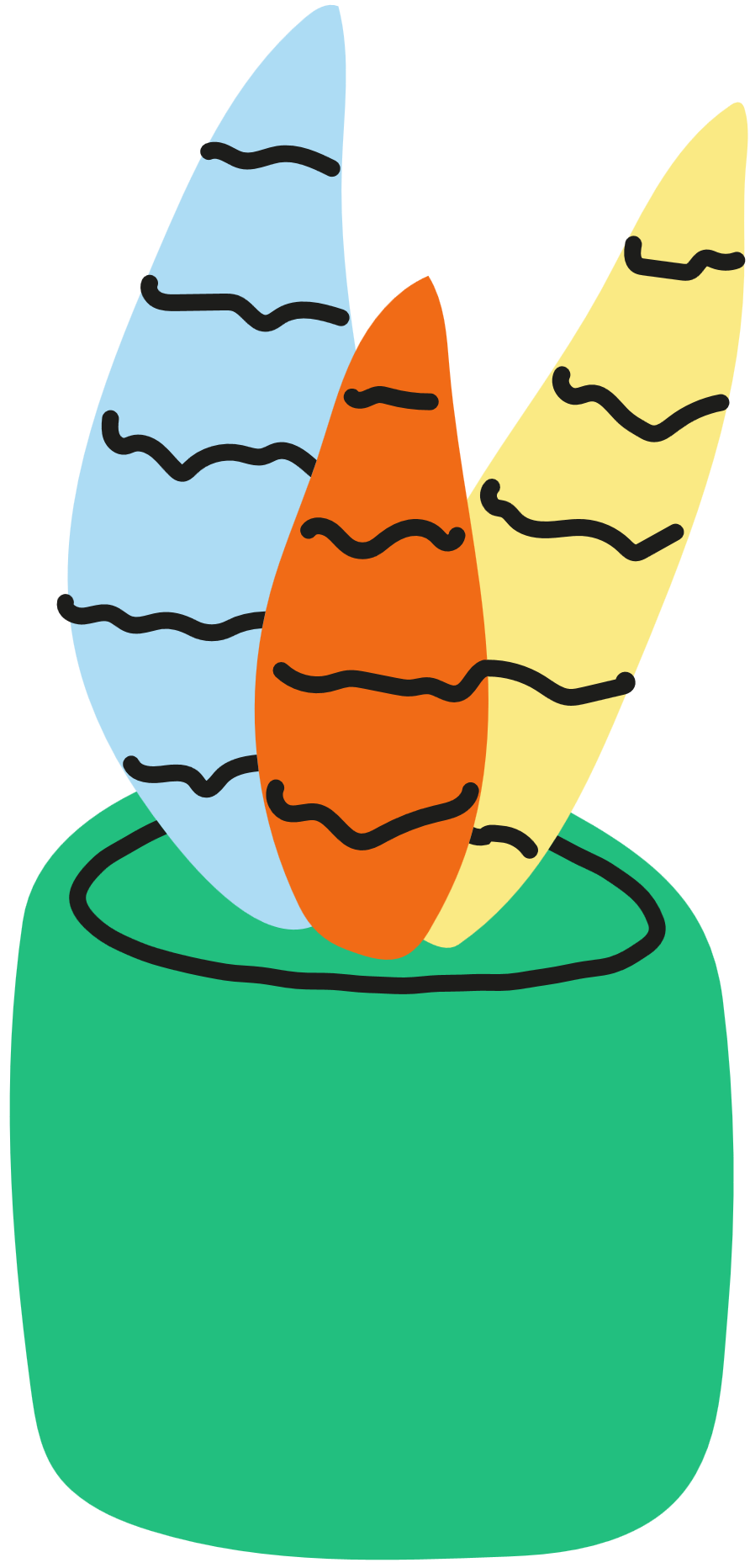 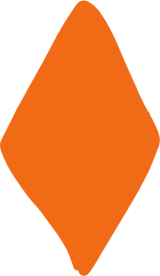 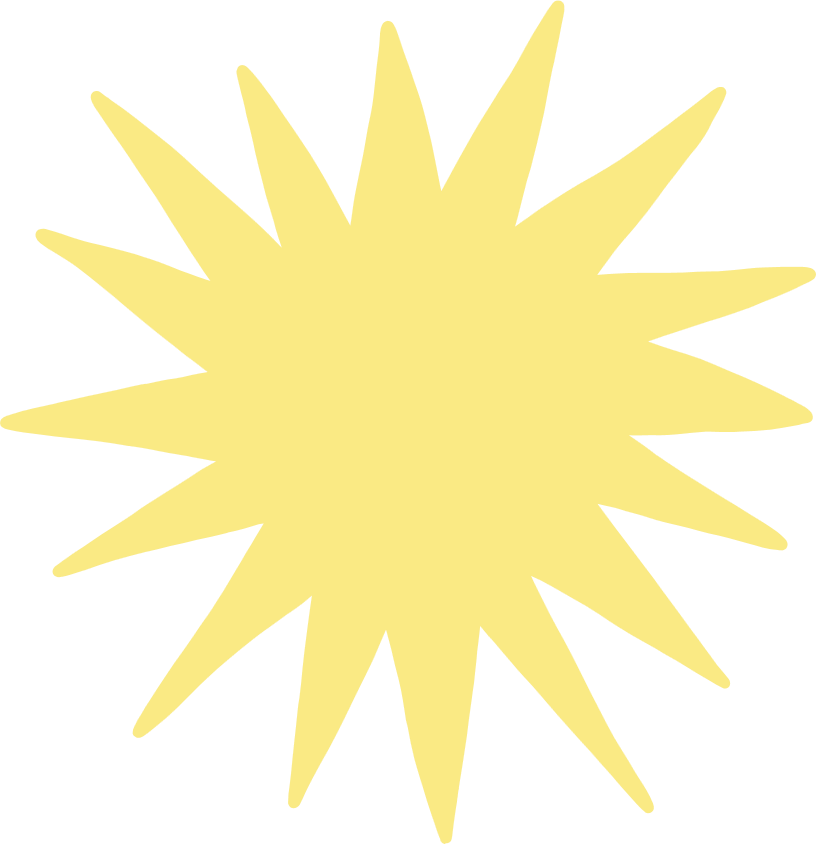 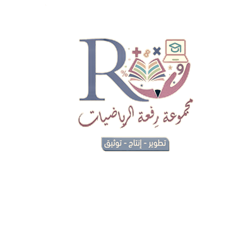 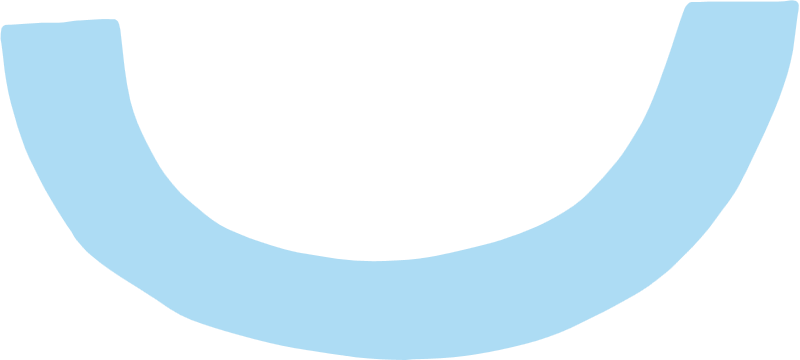 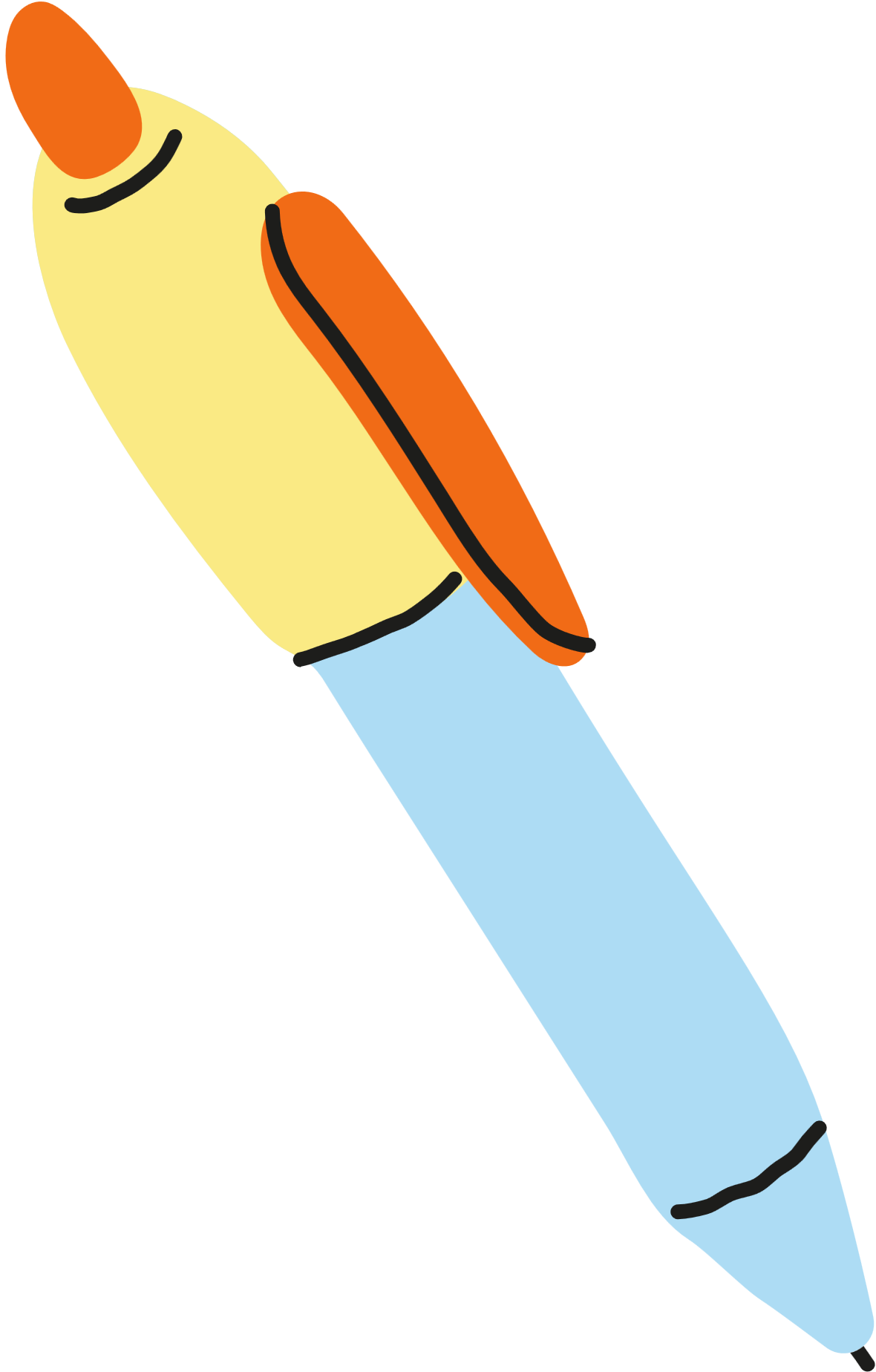 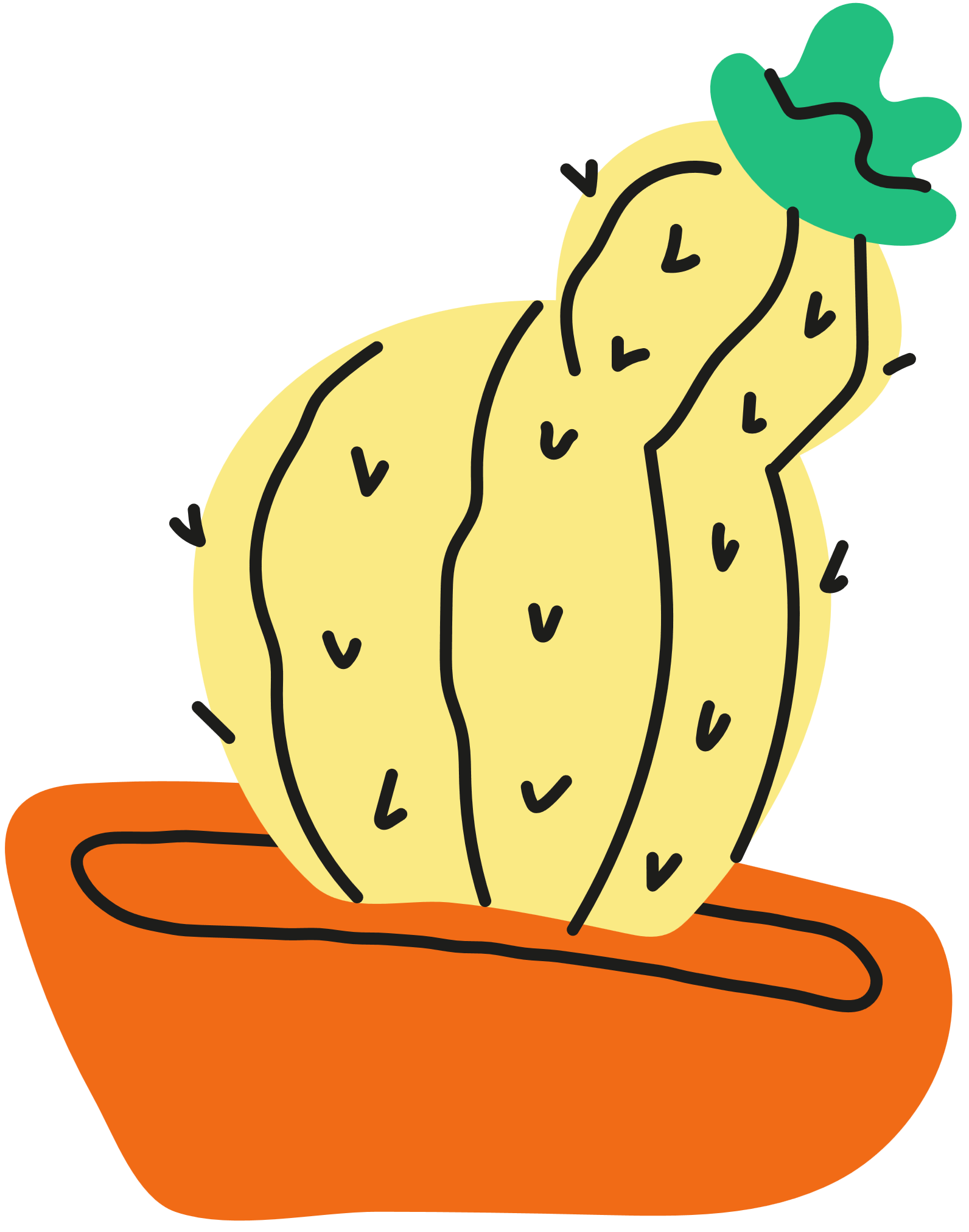 الجبر والدوالٌّ

المتغيرات والعبارات الجبرية
يوم الخميس
15 / 2 / 1445 هـ
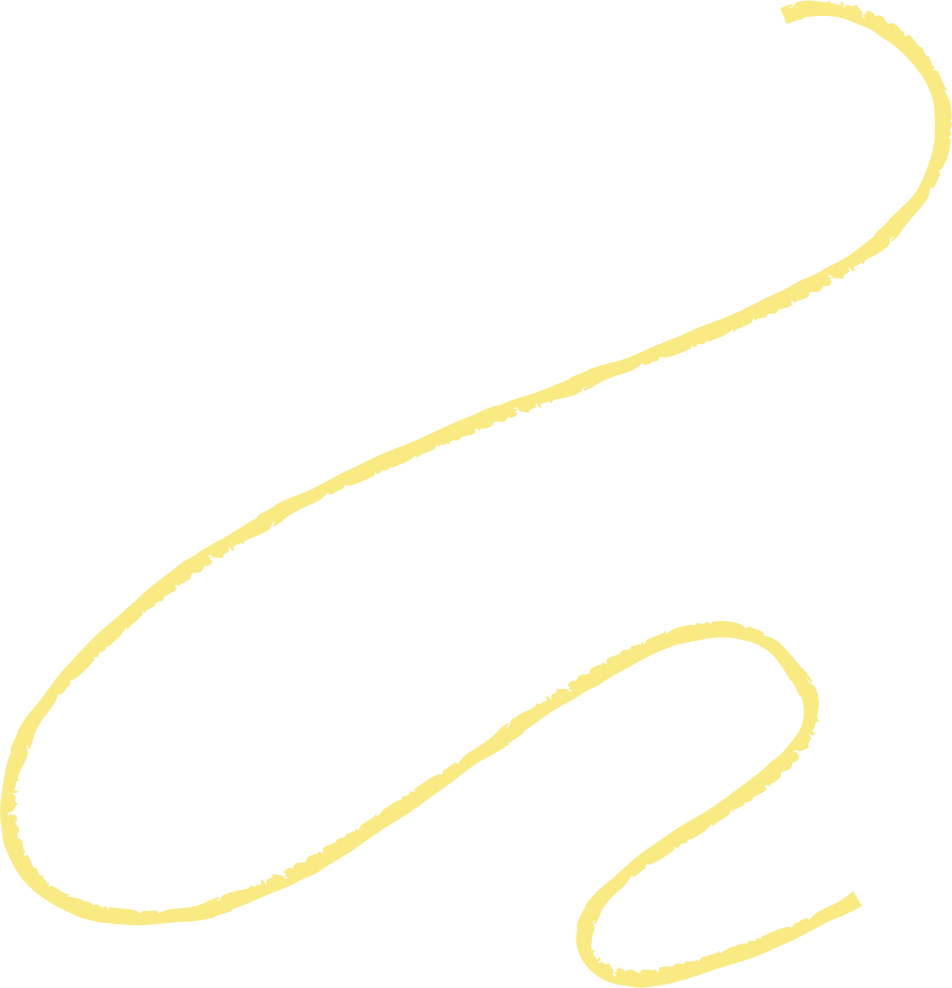 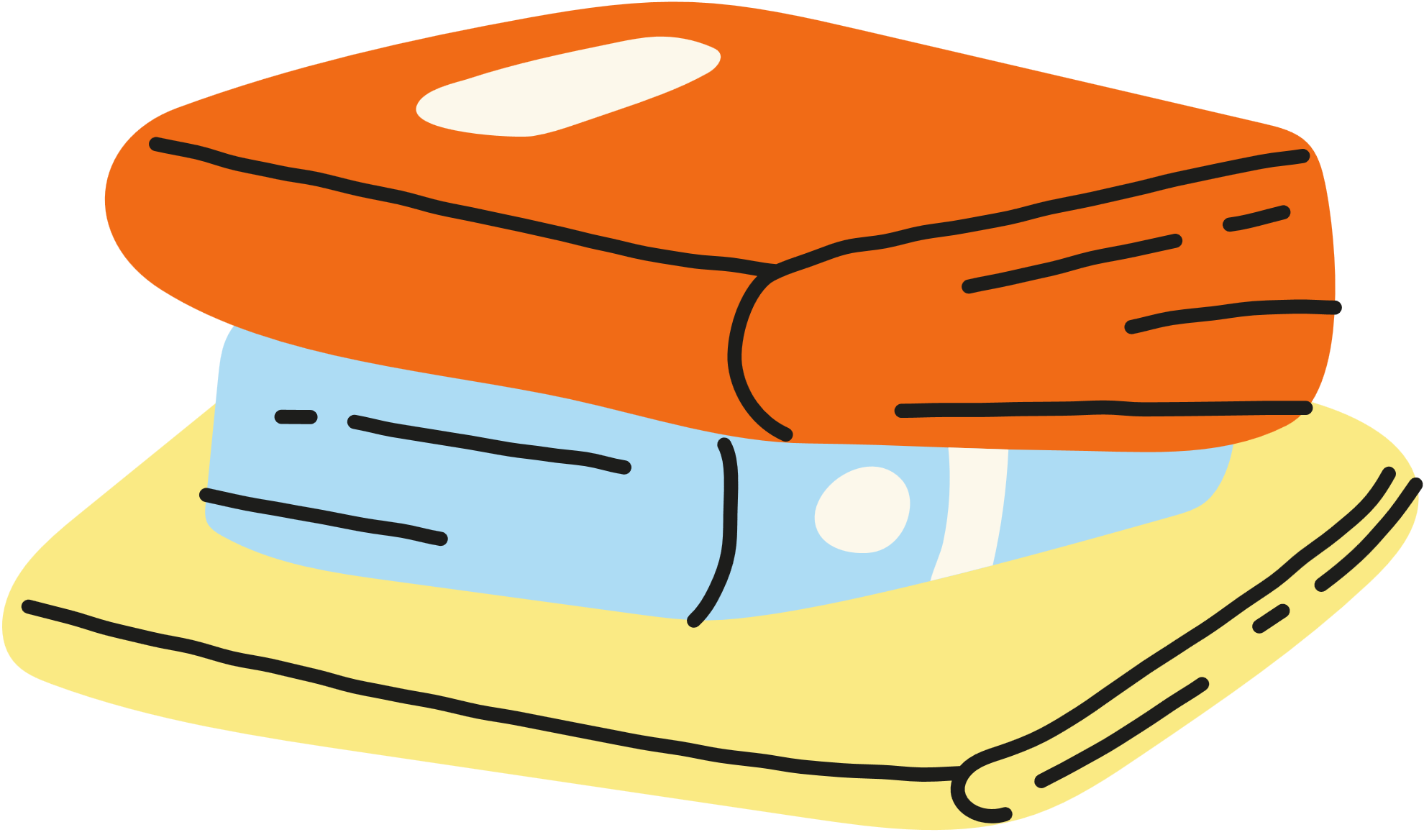 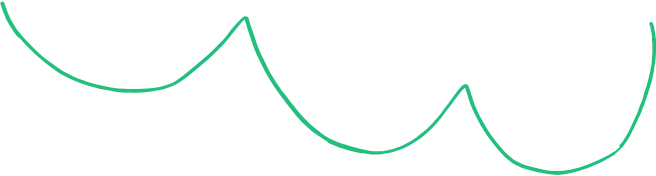 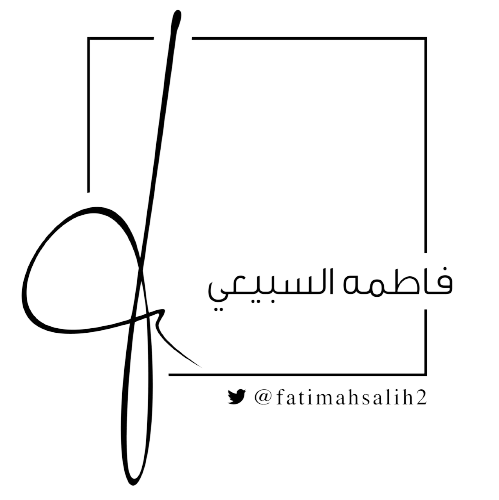 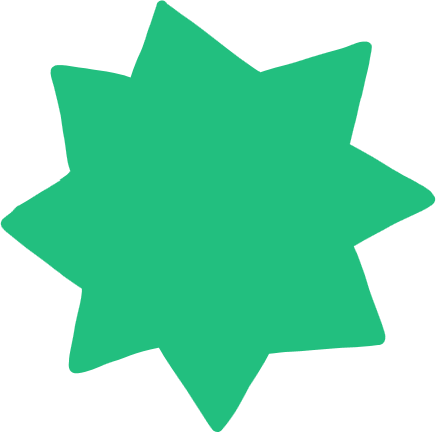 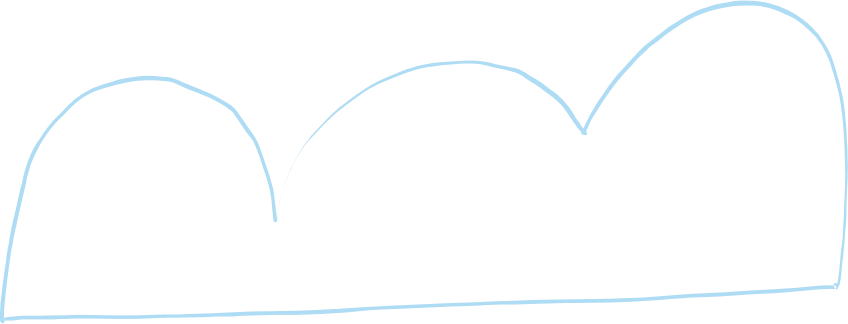 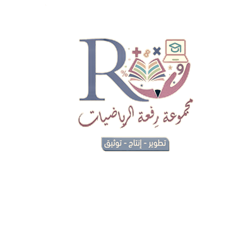 الاستراتيجيات المستخدمة بدرسنا :
التصفح
البطاقات المرقمة
التعلم الفردي
التعلم التعاوني
الدقيقة الواحدة
النصف والنصف الأخر
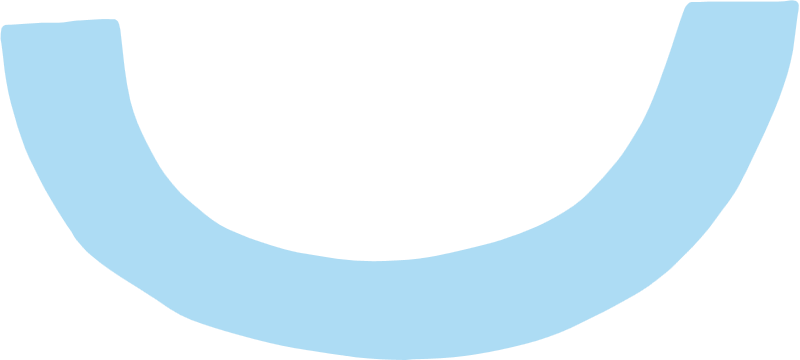 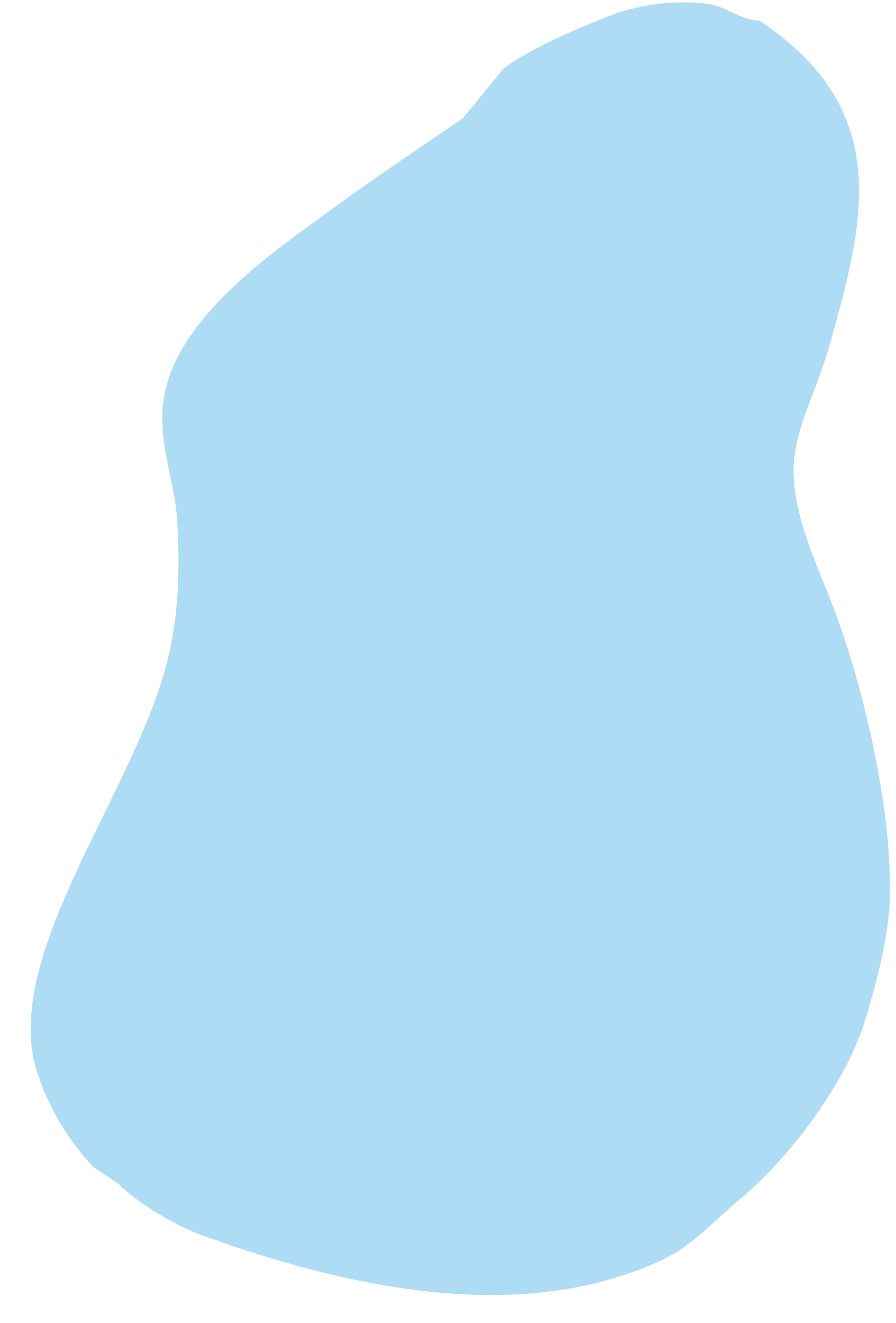 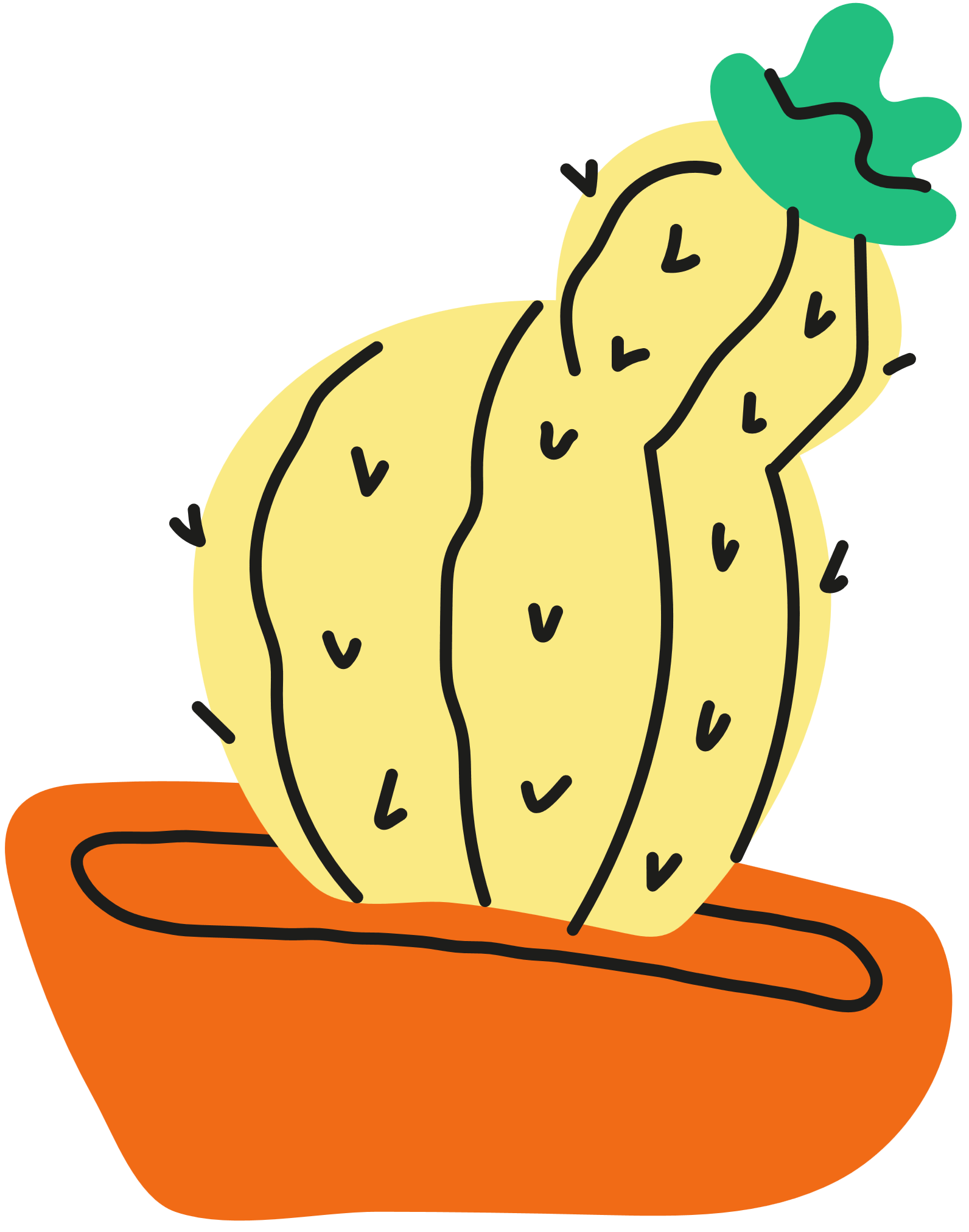 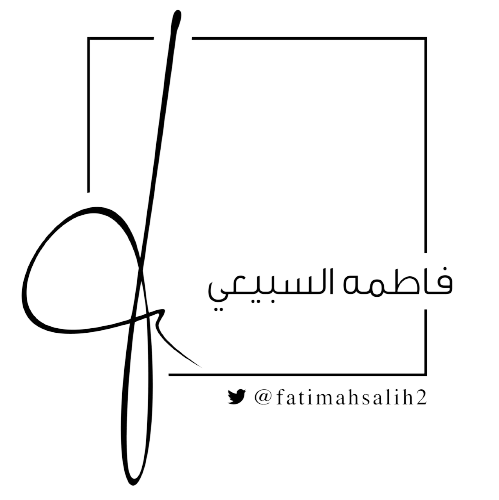 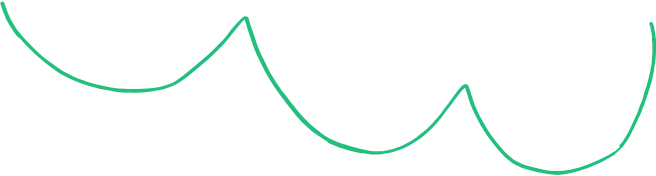 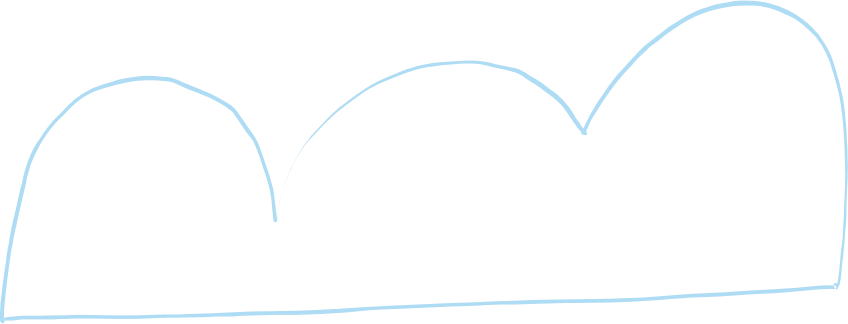 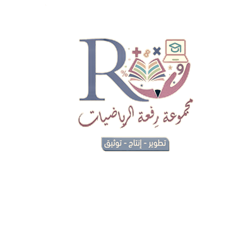 " مراجعة الدروس السابقة "
البطاقات المرقمة
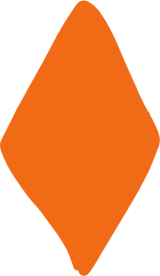 3
احسبي قيمة العبارة العددية
 5 × 3  – 4 × 2
1
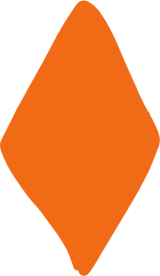 2
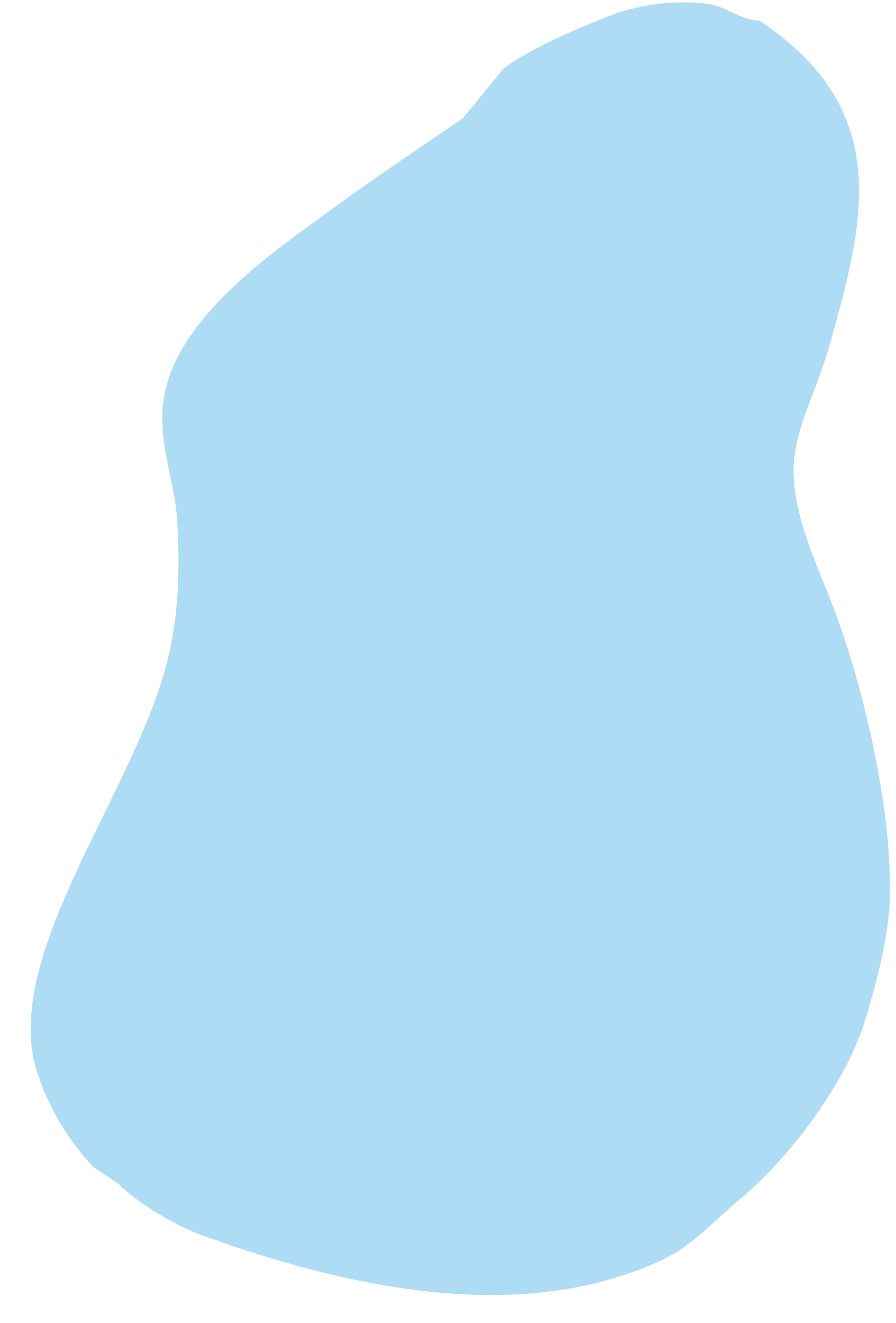 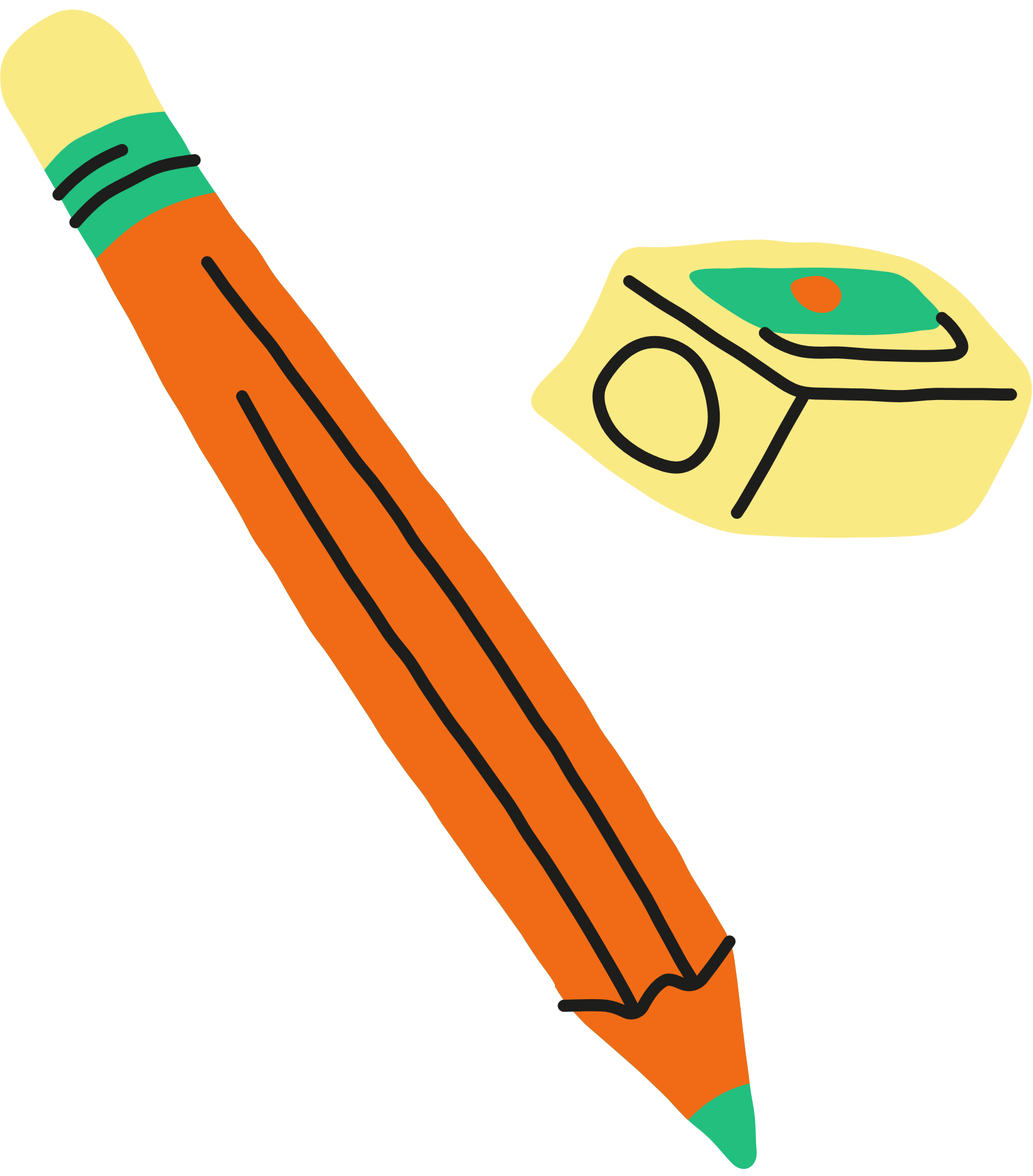 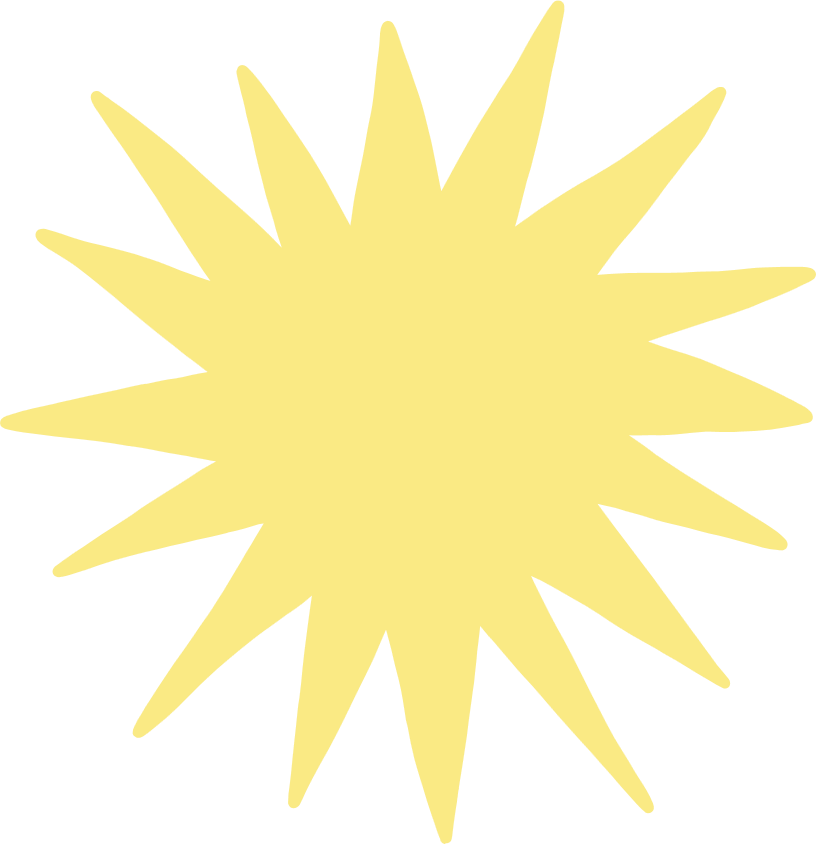 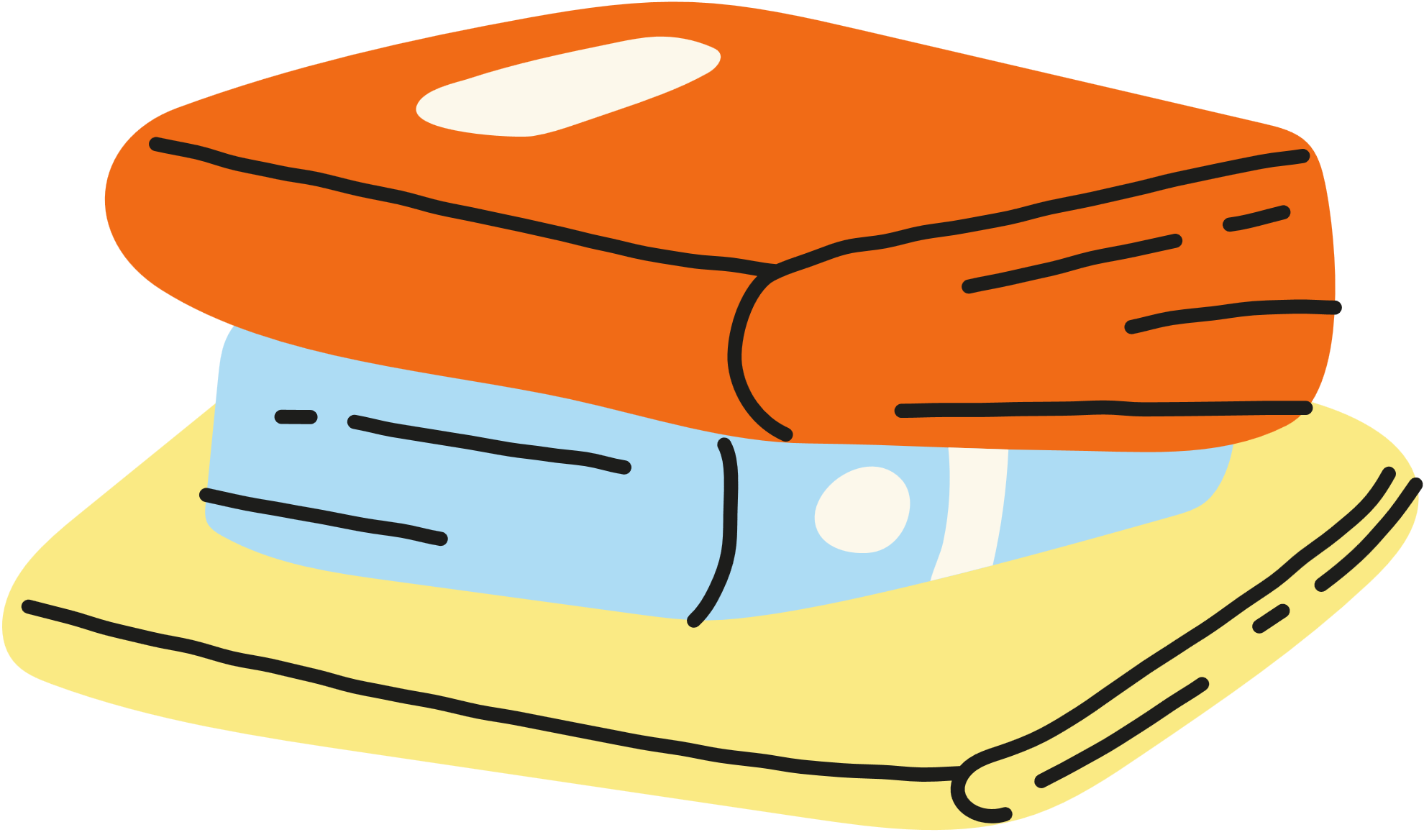 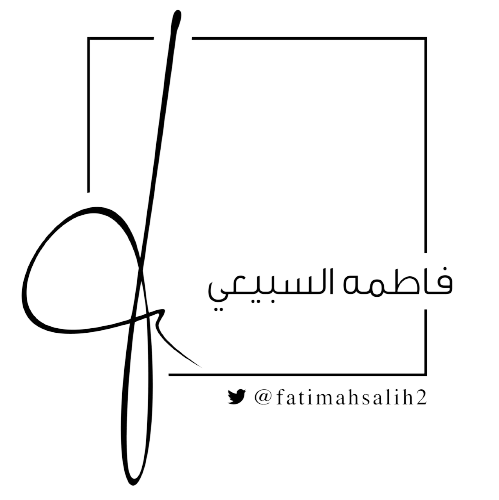 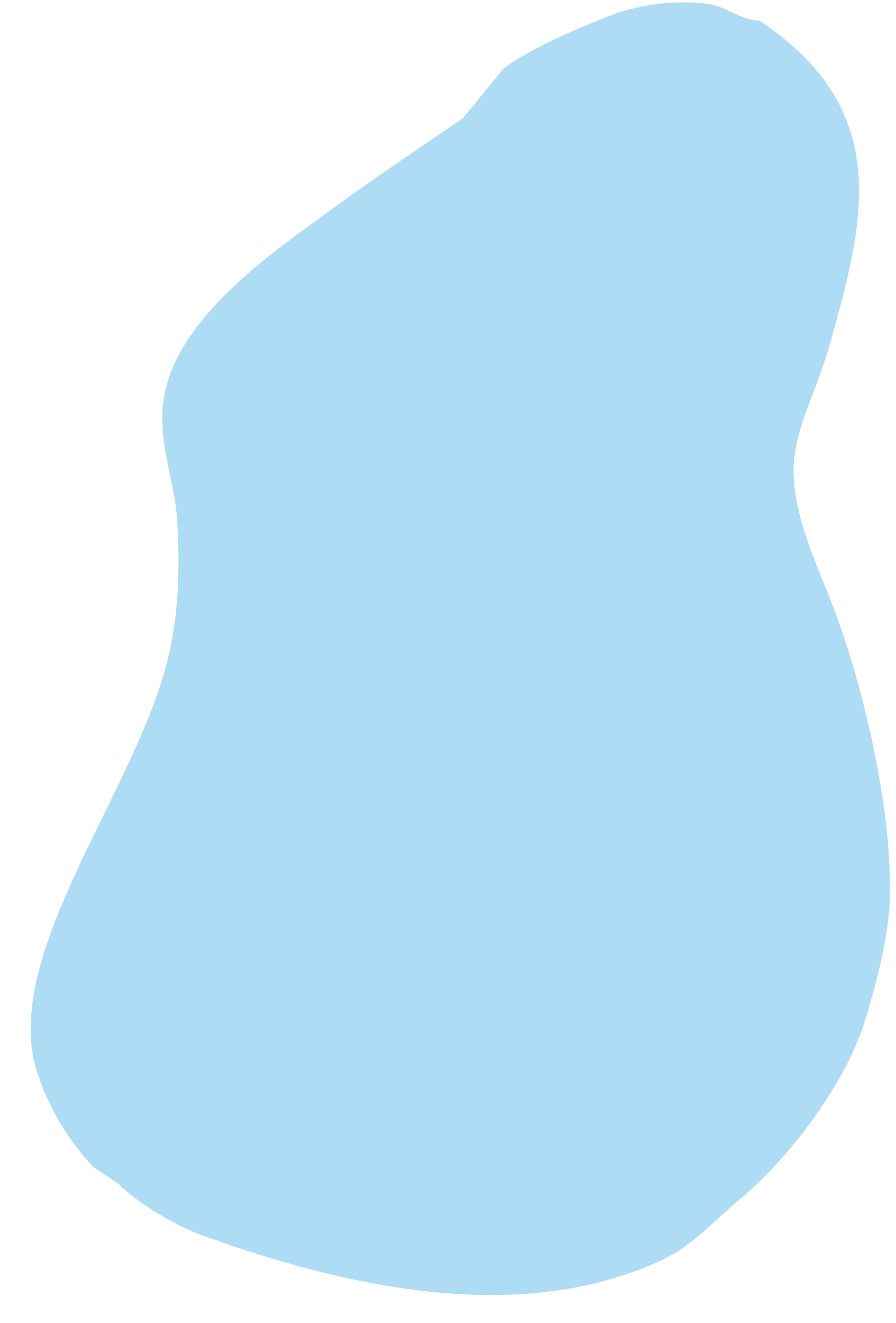 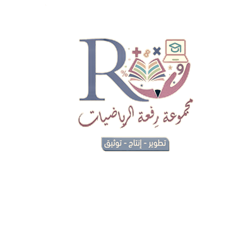 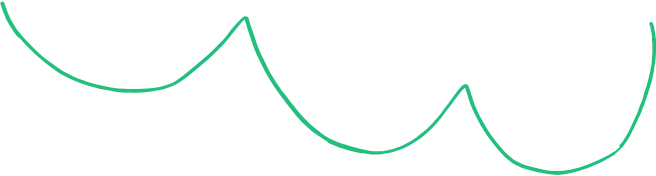 المفردات

المتغير
الجبر
العبارة الجبرية
المعامل
استراتيجية التصفح
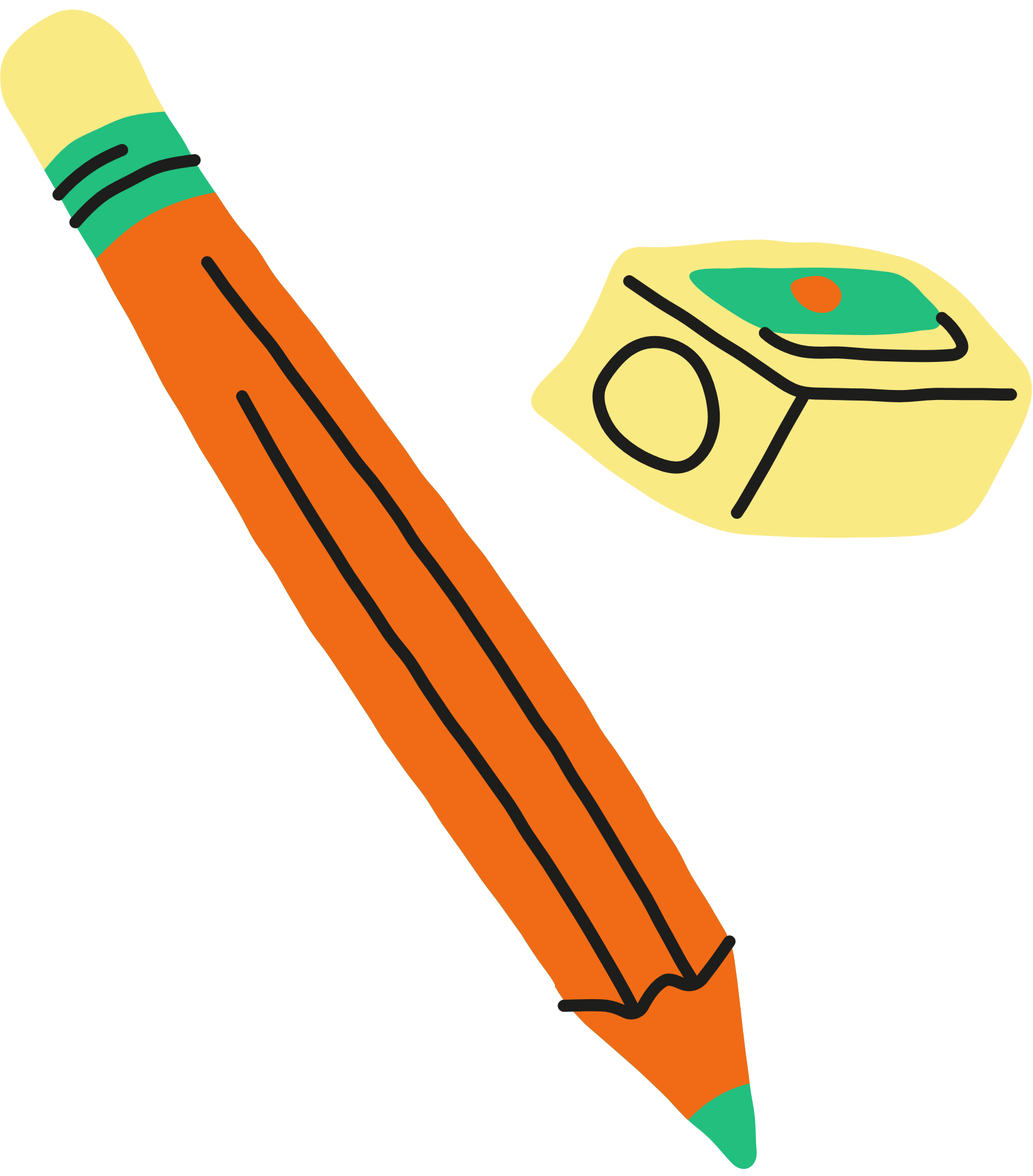 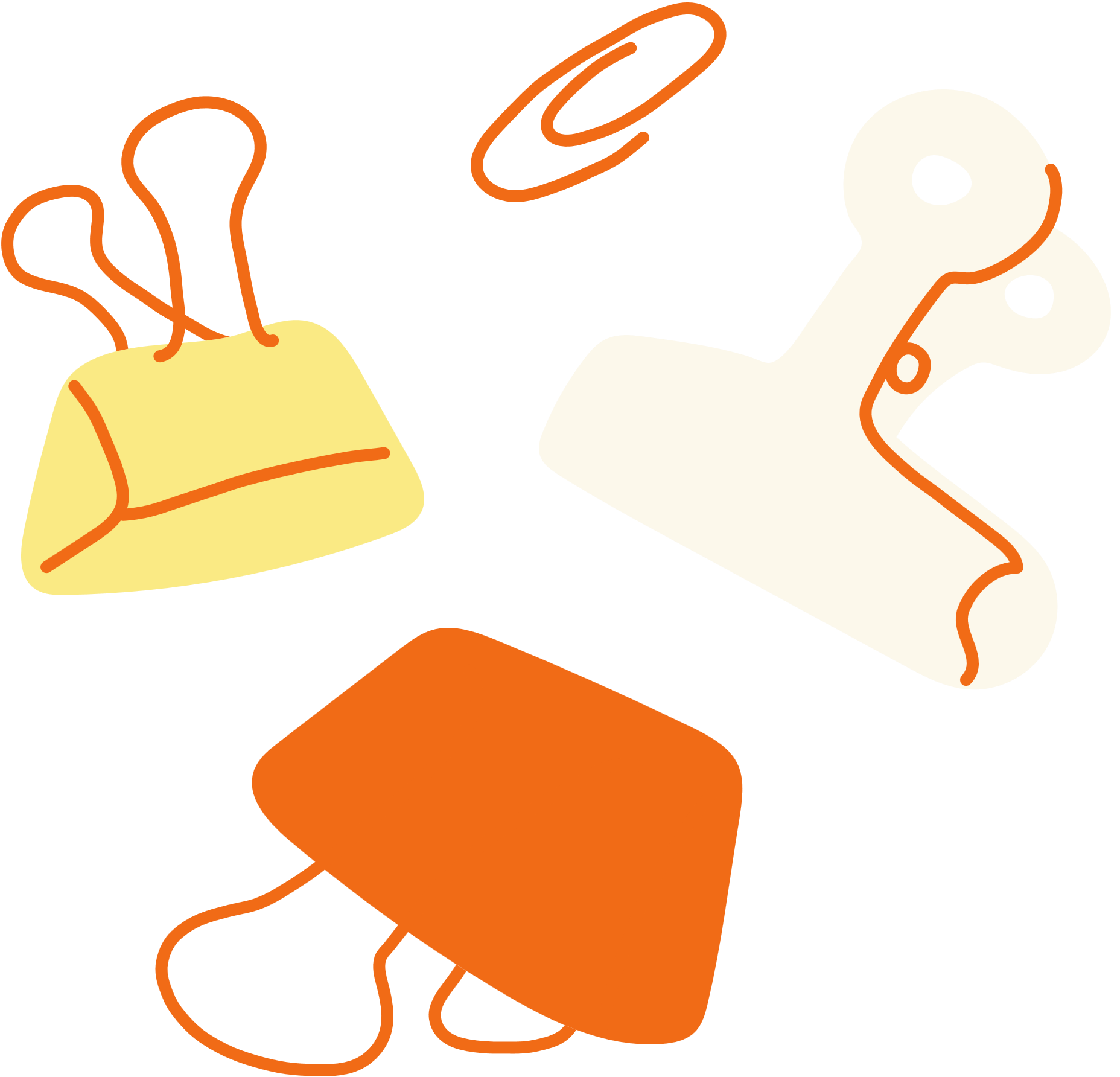 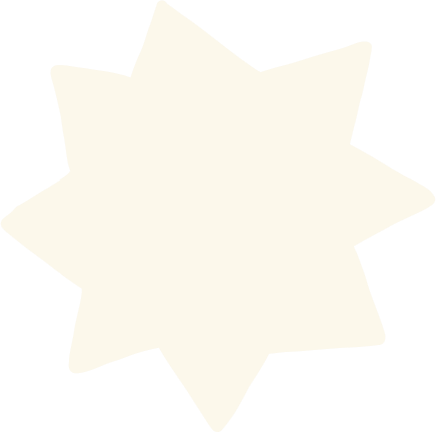 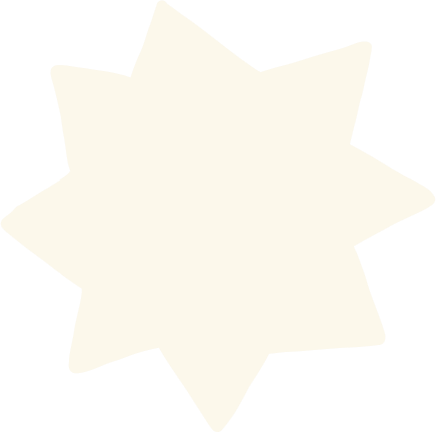 فكرة الدرس




أجد قيم عبارات جبرية


 بسيطة
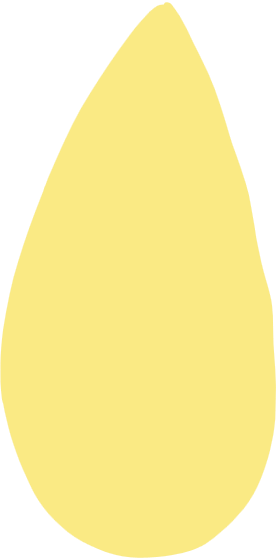 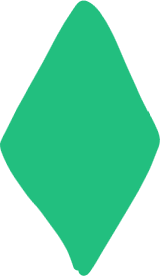 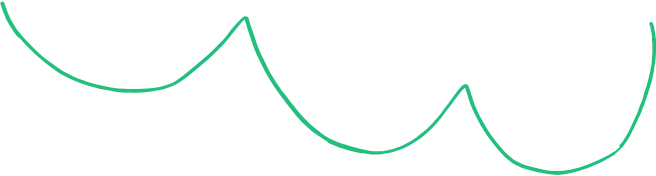 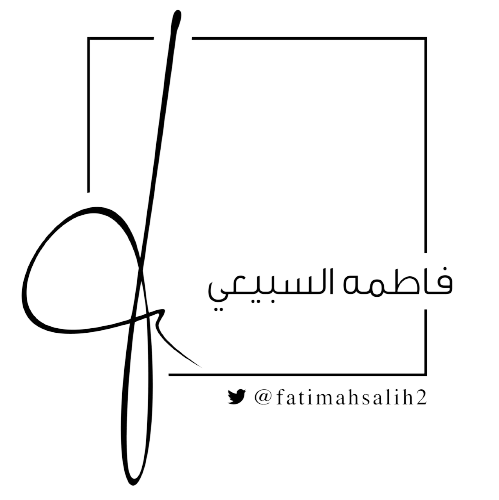 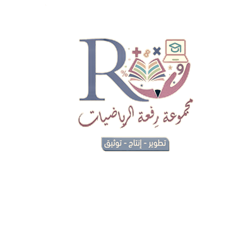 أسئلة البناء
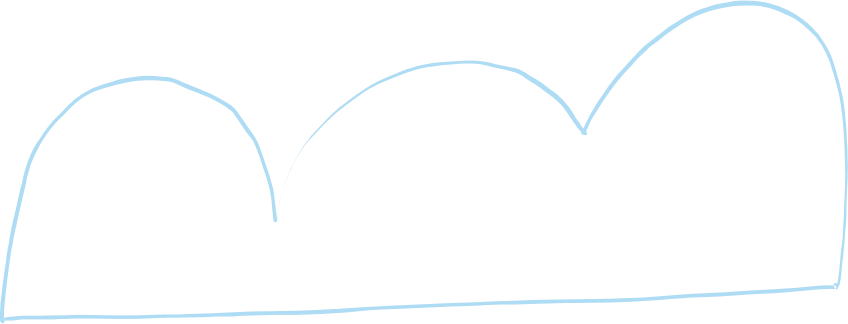 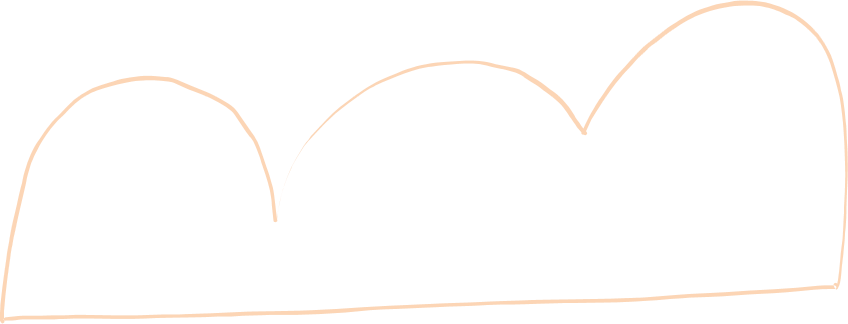 قال تعالى ( إِنَّ اللَّهَ لا يُغَيِّرُ مَا بِقَوْمٍ حَتَّى يُغَيِّرُوا مَا بِأَنْفُسِهِمْ ) 
[الرعد:11]
ماذا تعني كلمة تغير في الحياة اليومية ؟
ماذا تعني كلمة " متغير " في الرياضيات ؟
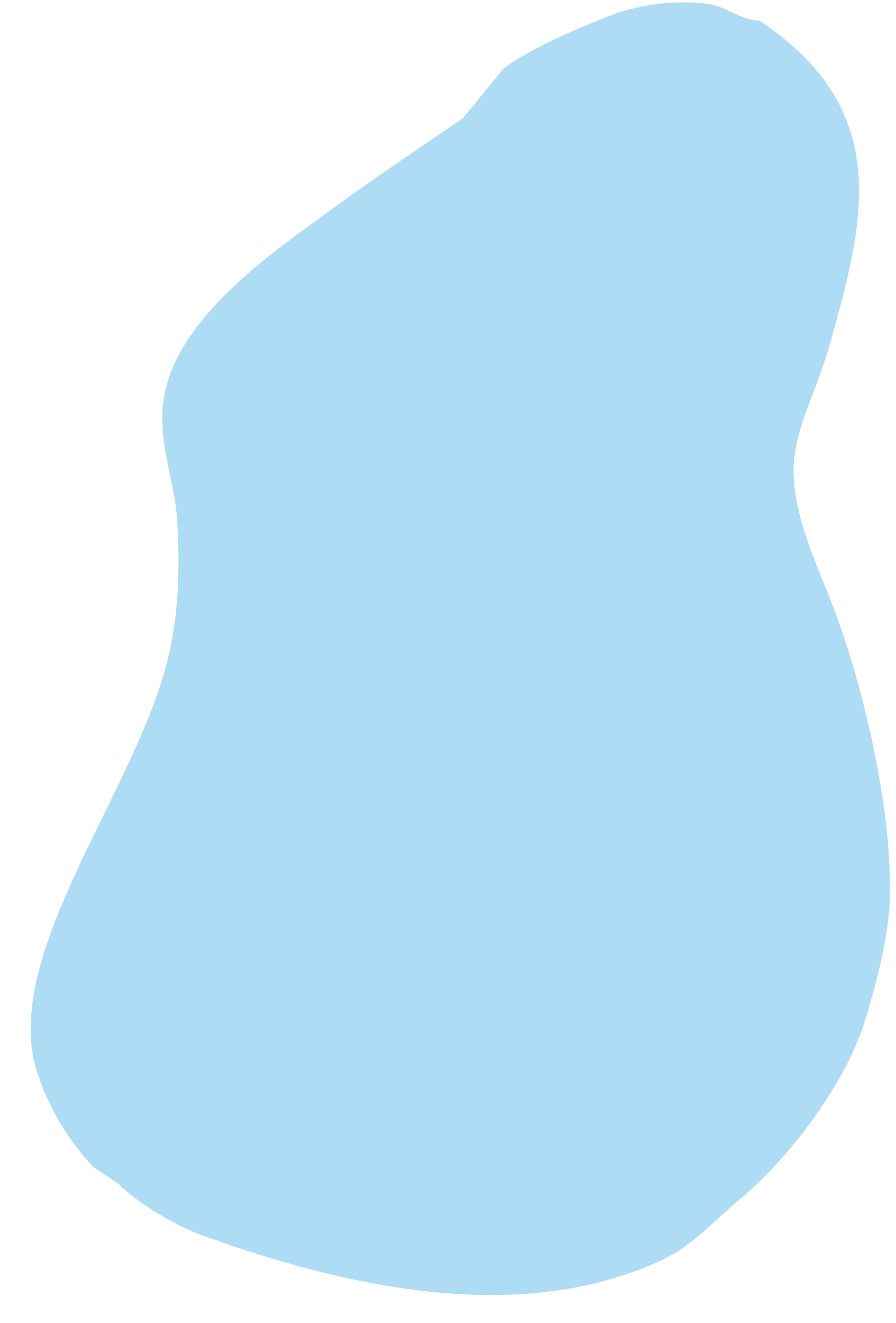 لماذا تعد المتغيرات مهمة في الرياضيات ؟
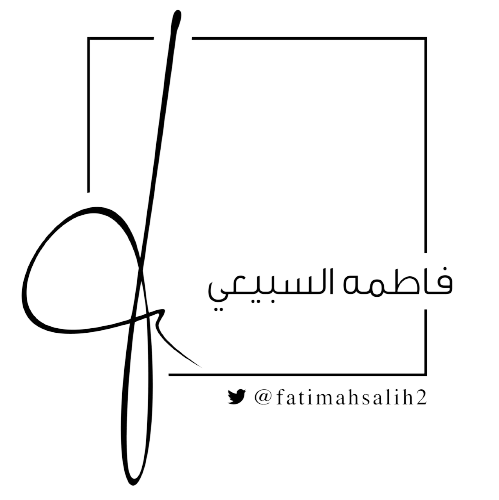 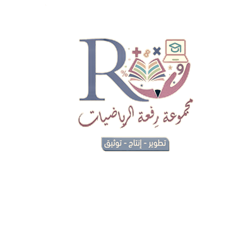 نشاط
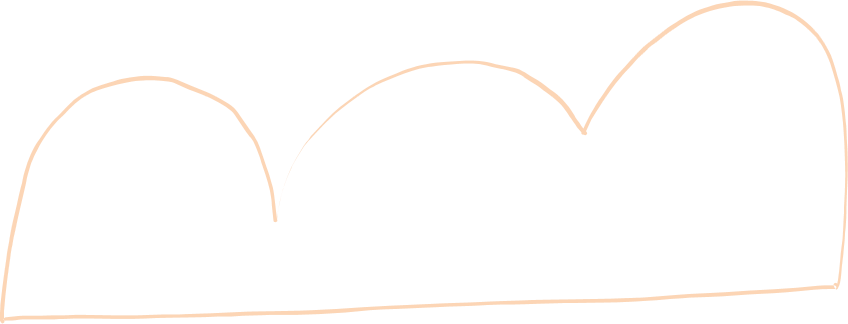 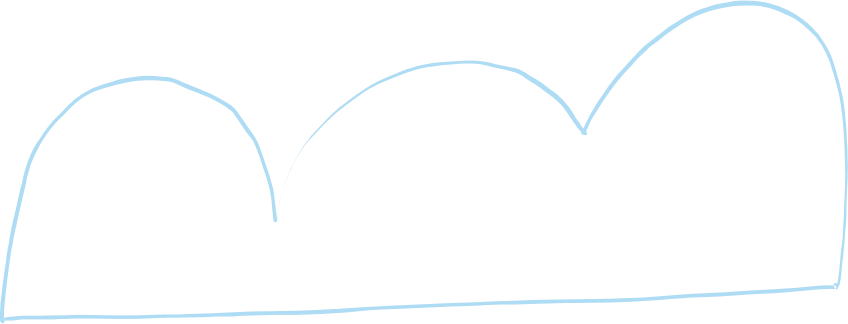 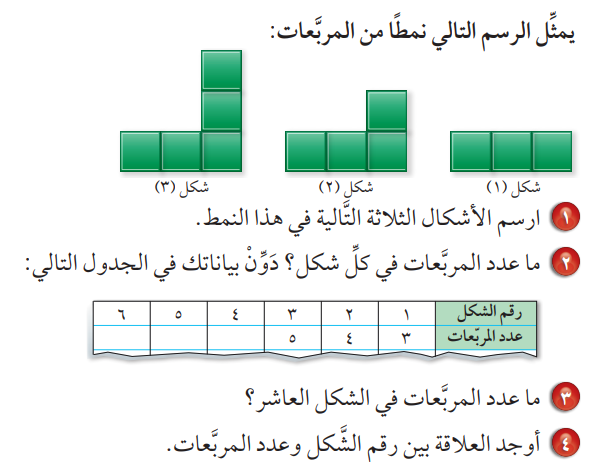 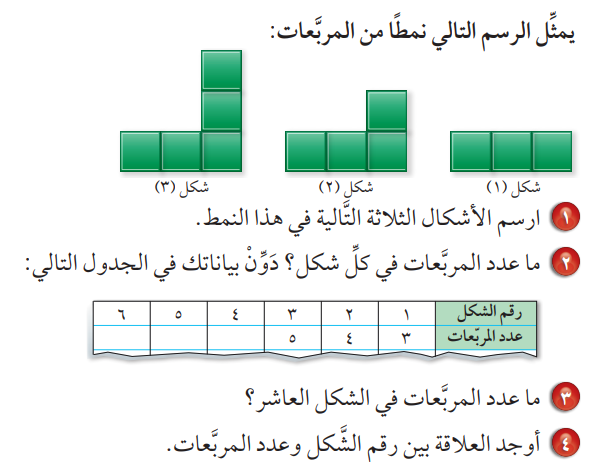 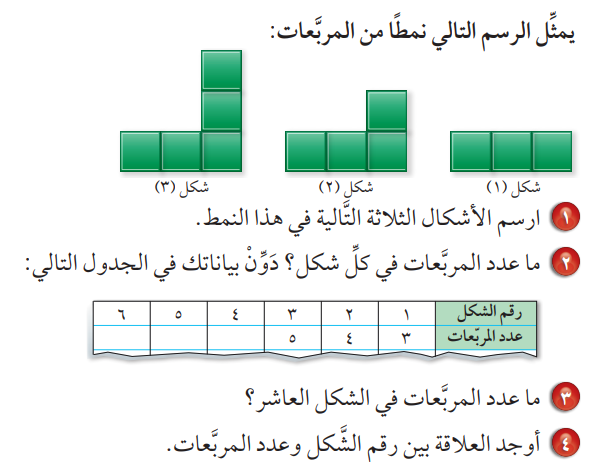 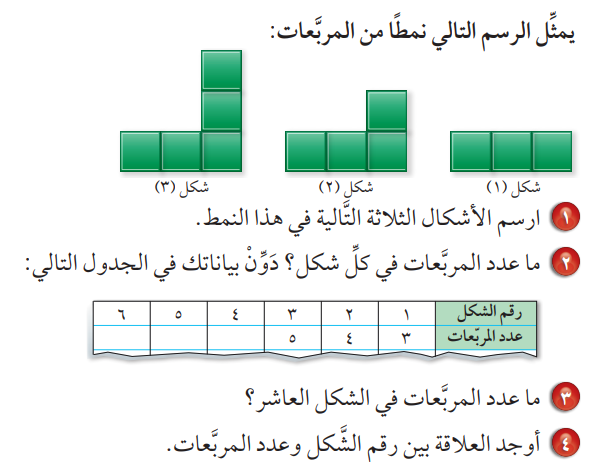 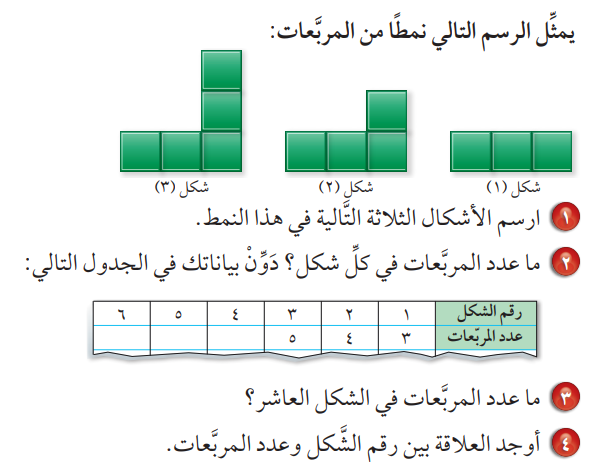 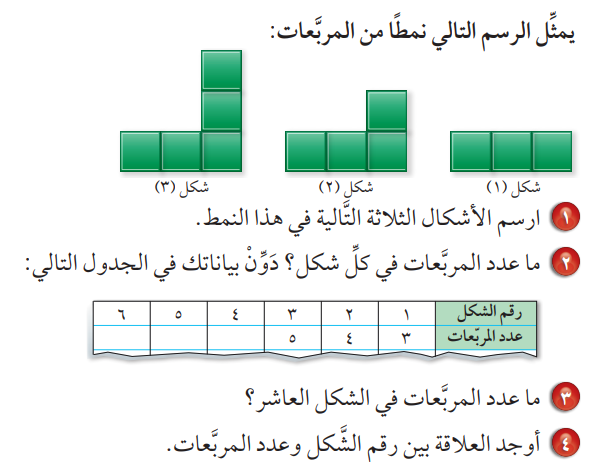 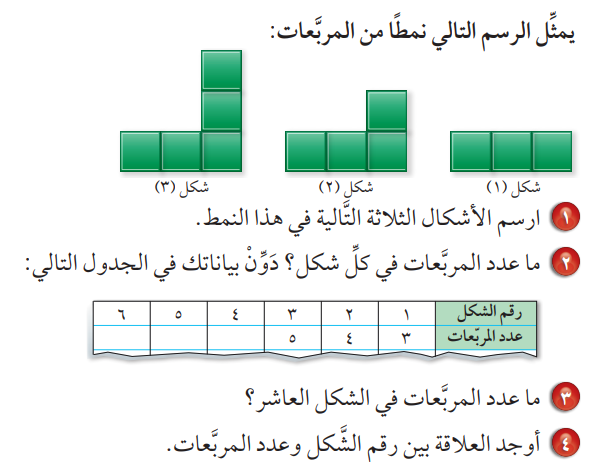 شكل (4)
شكل (5)
شكل (6)
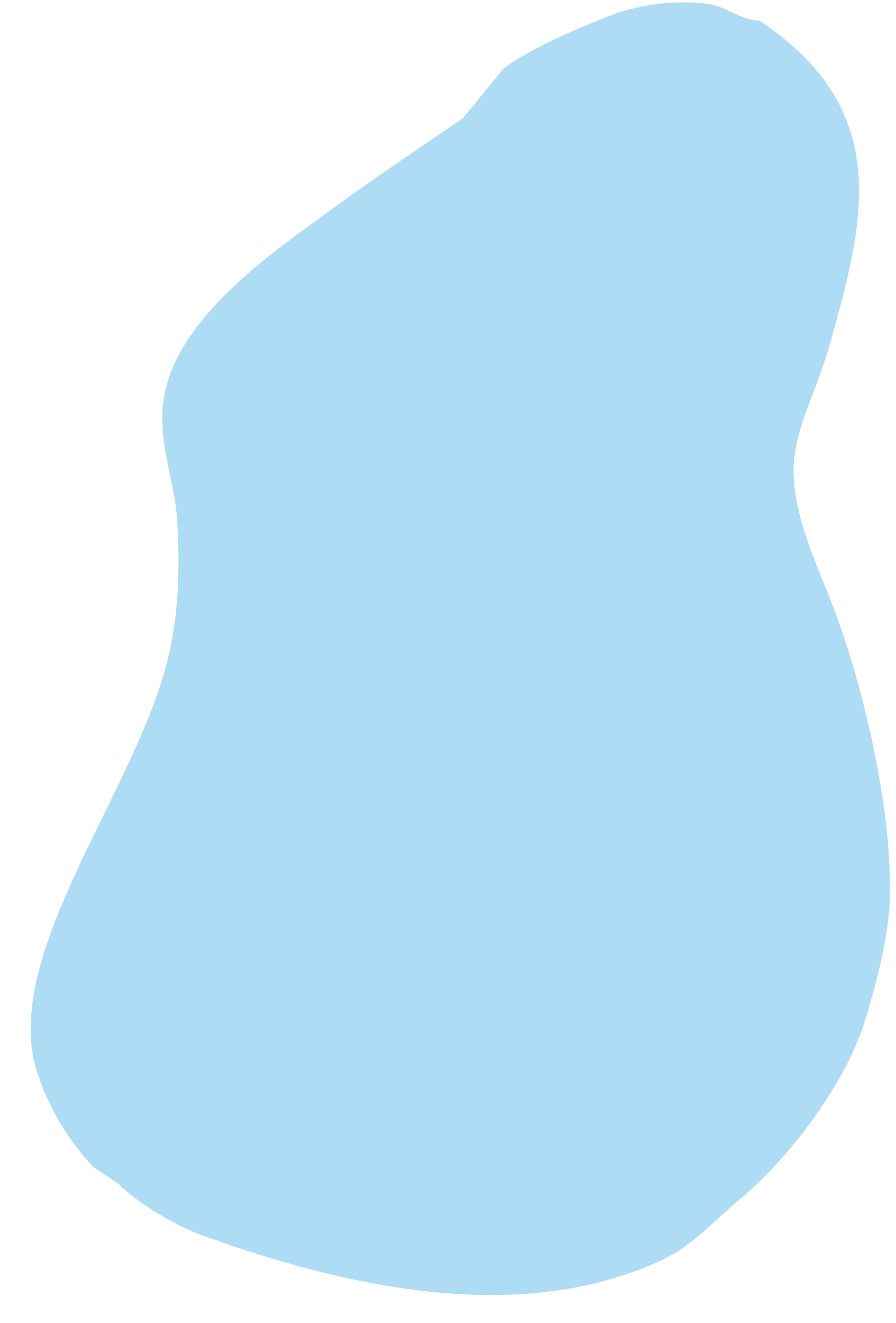 7
8
6
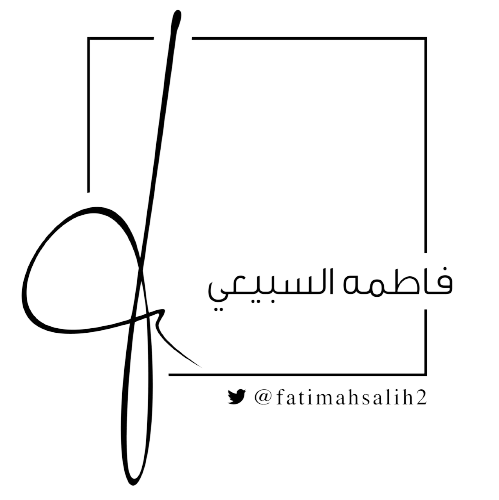 12 مربع
عدد المربعات يزيد بمقدار 2 على رقم الشكل
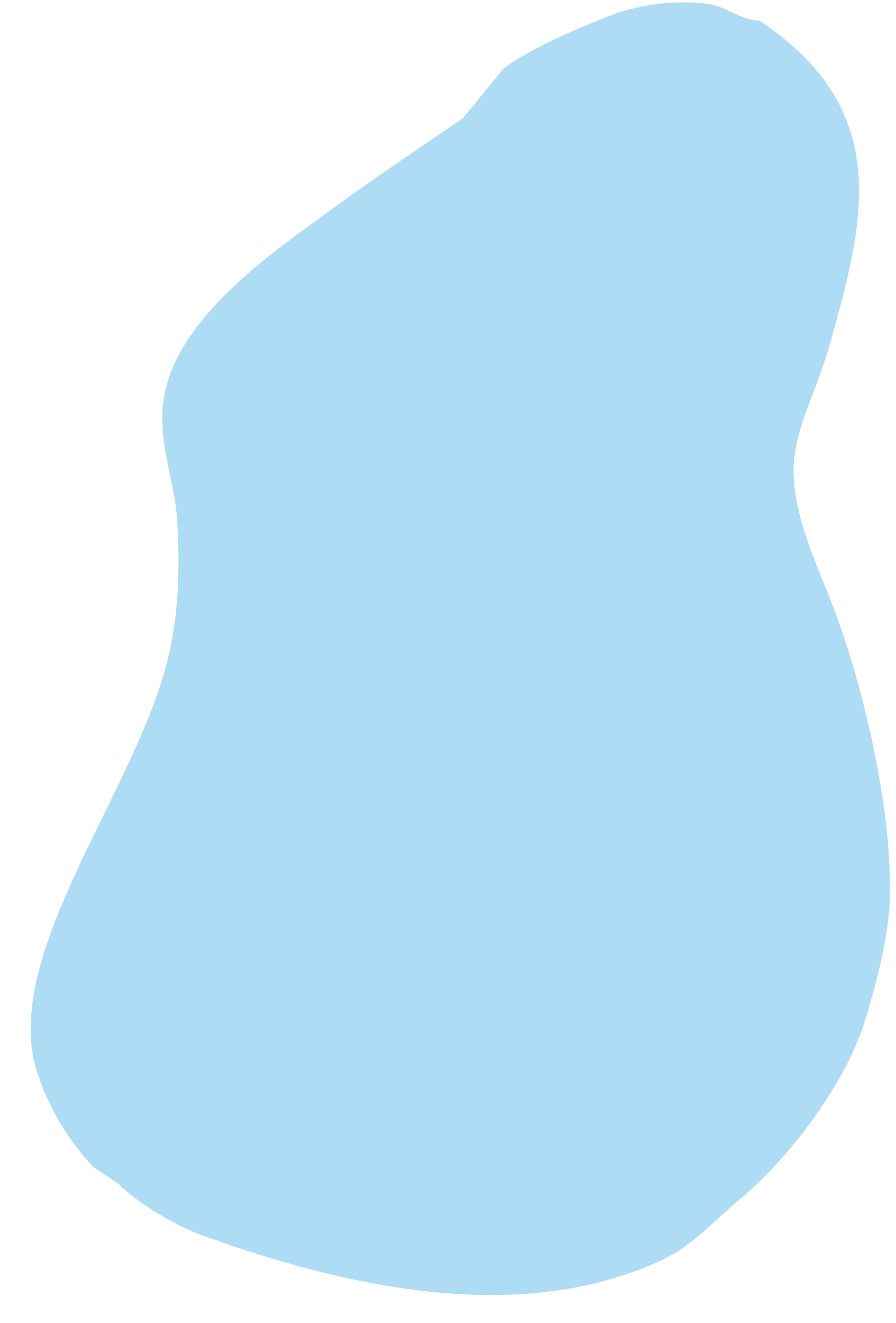 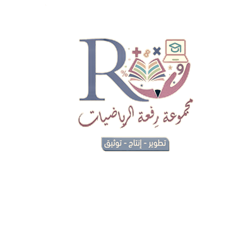 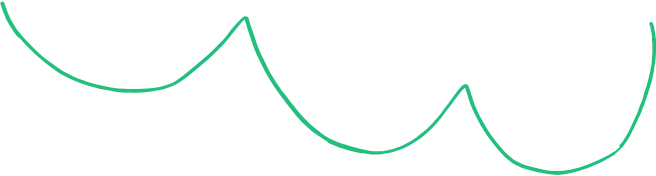 ما الفرق بين العبارات التالية
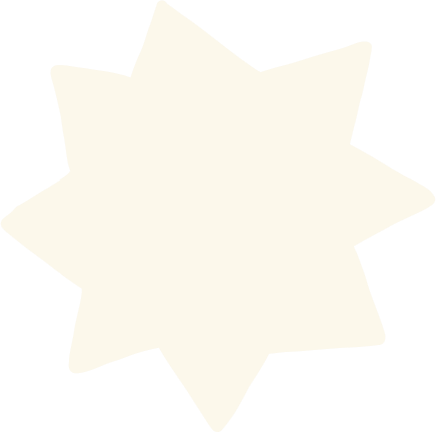 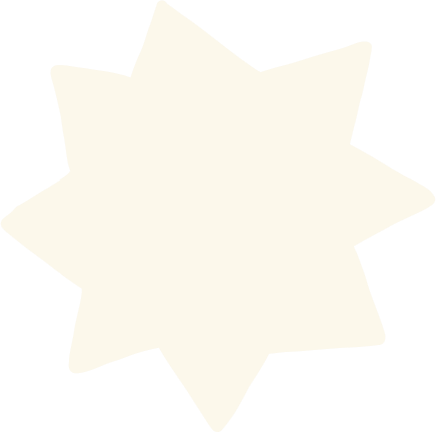 عصف ذهني
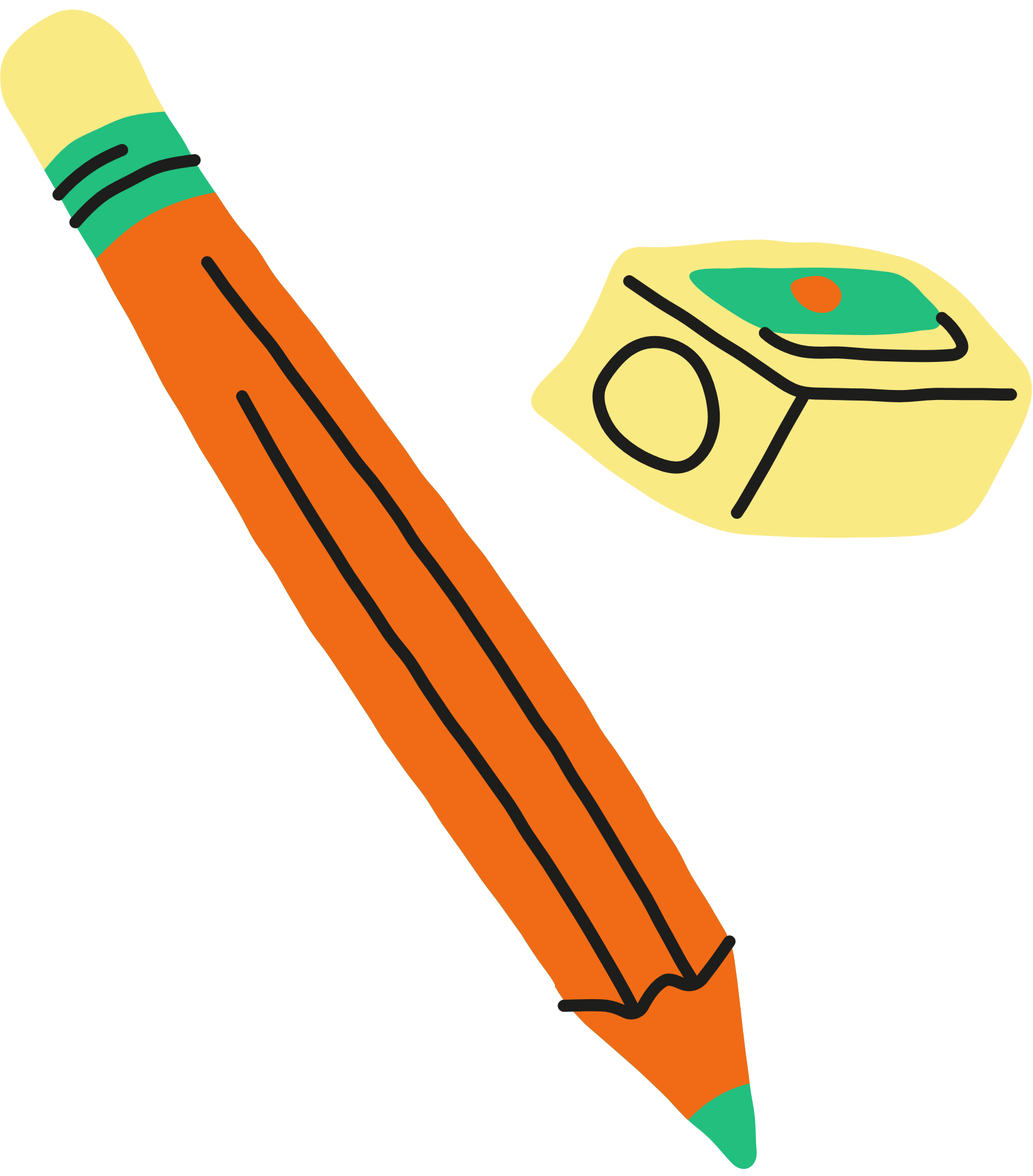 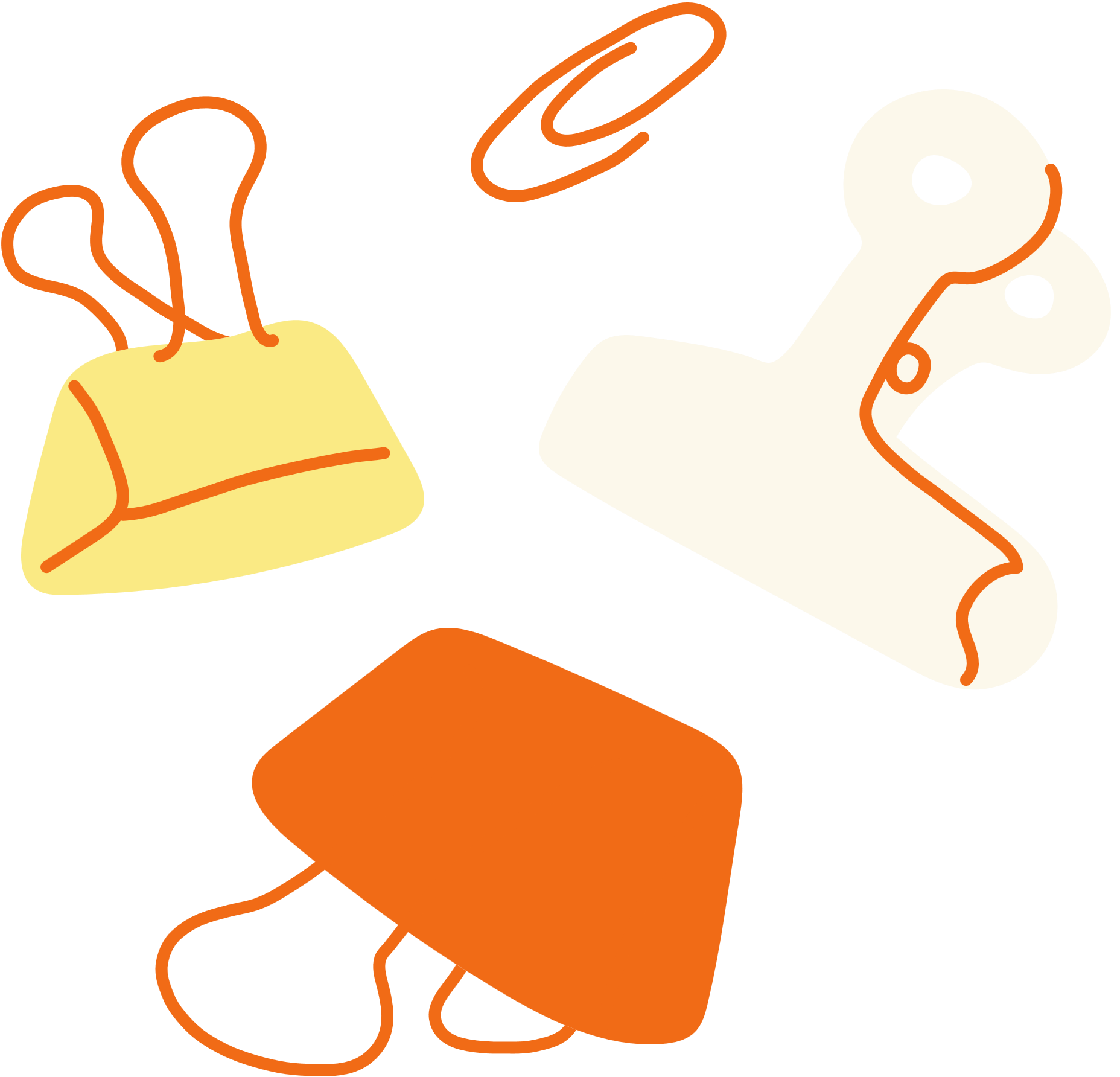 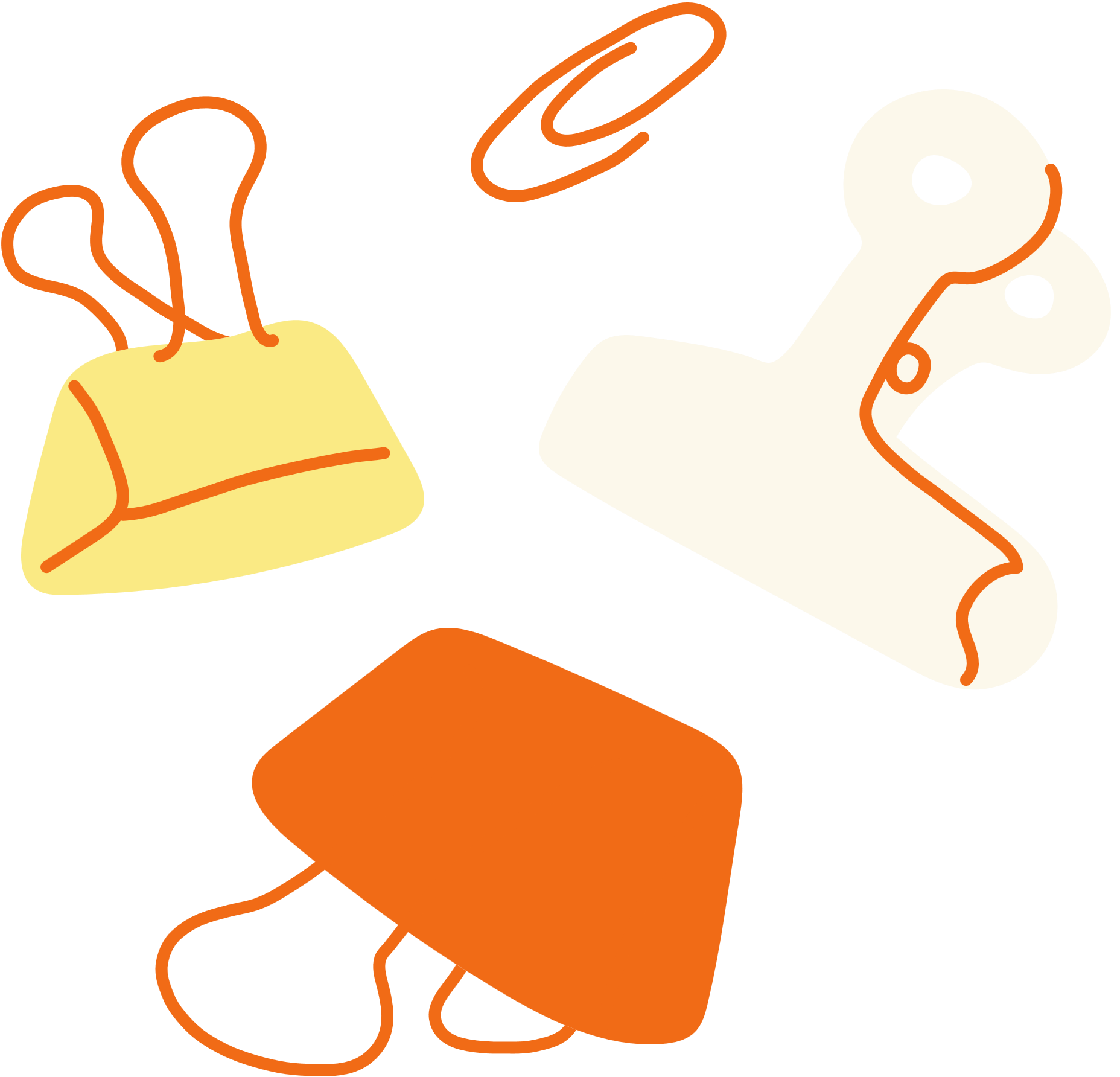 4 × 2 - 5
3 س + 7
عبارة عددية
عبارة جبرية
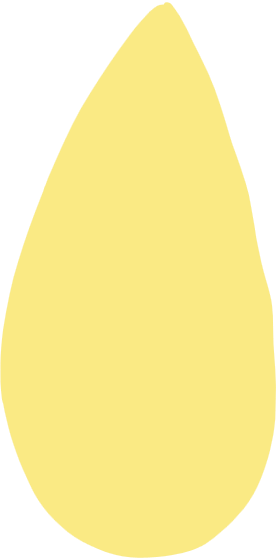 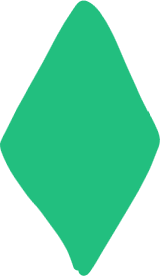 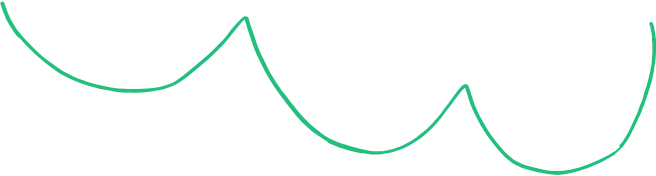 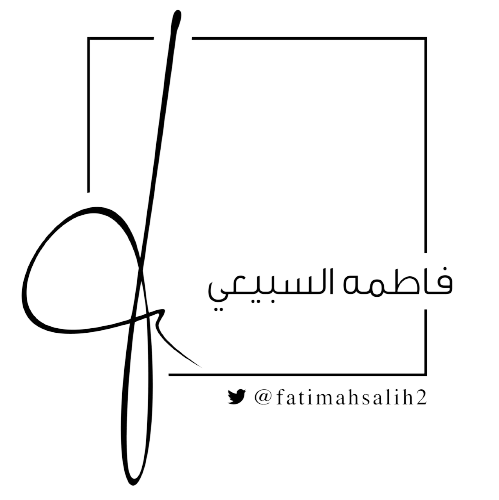 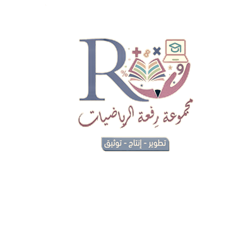 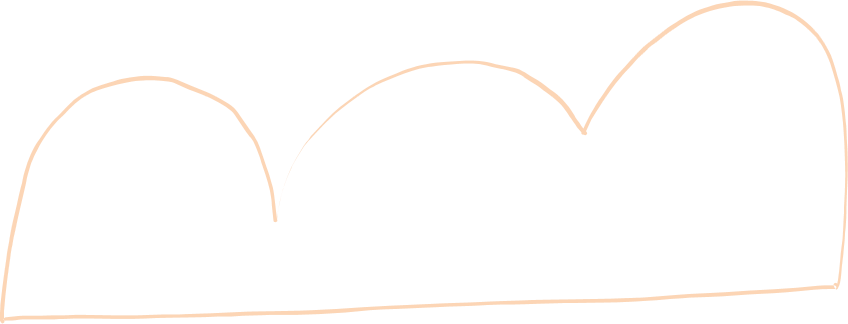 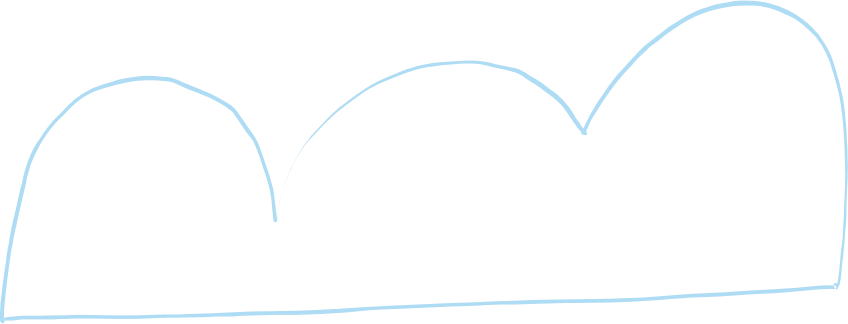 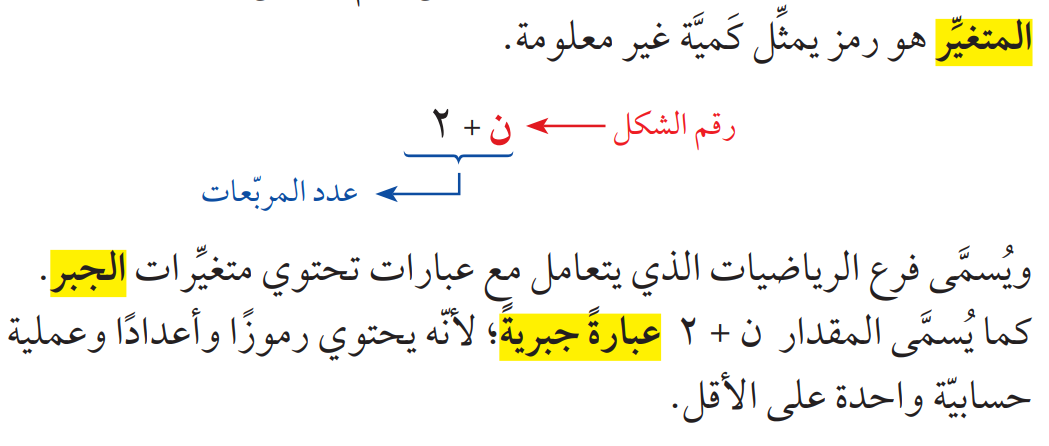 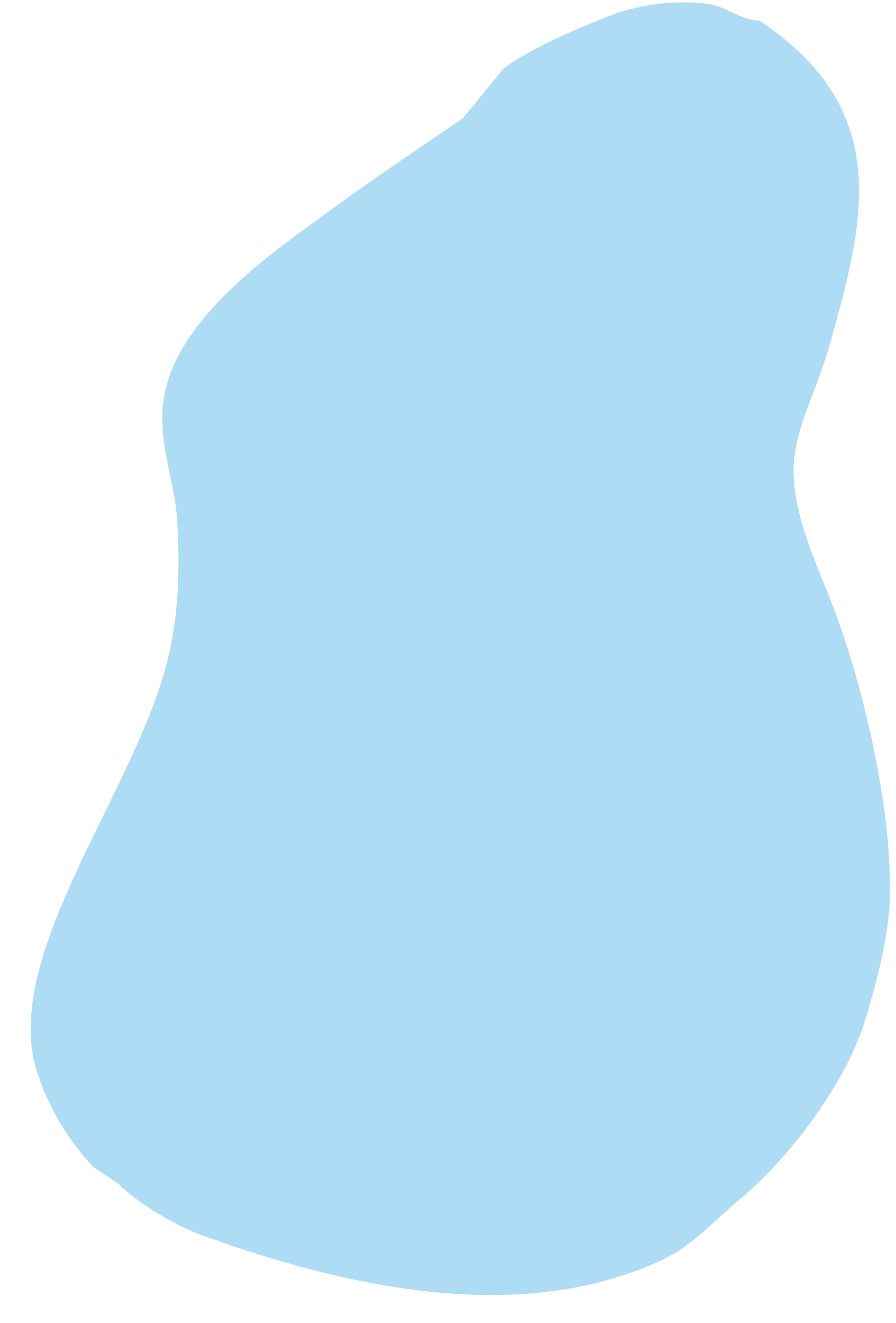 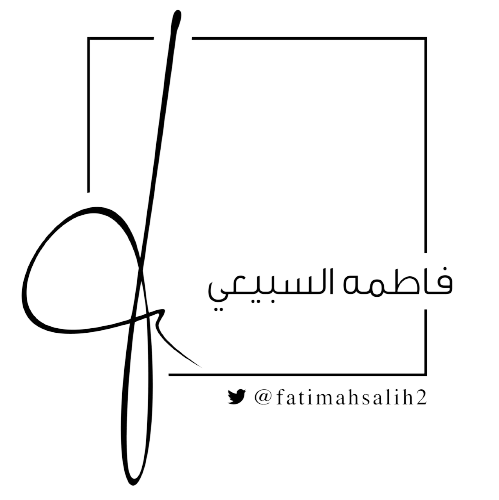 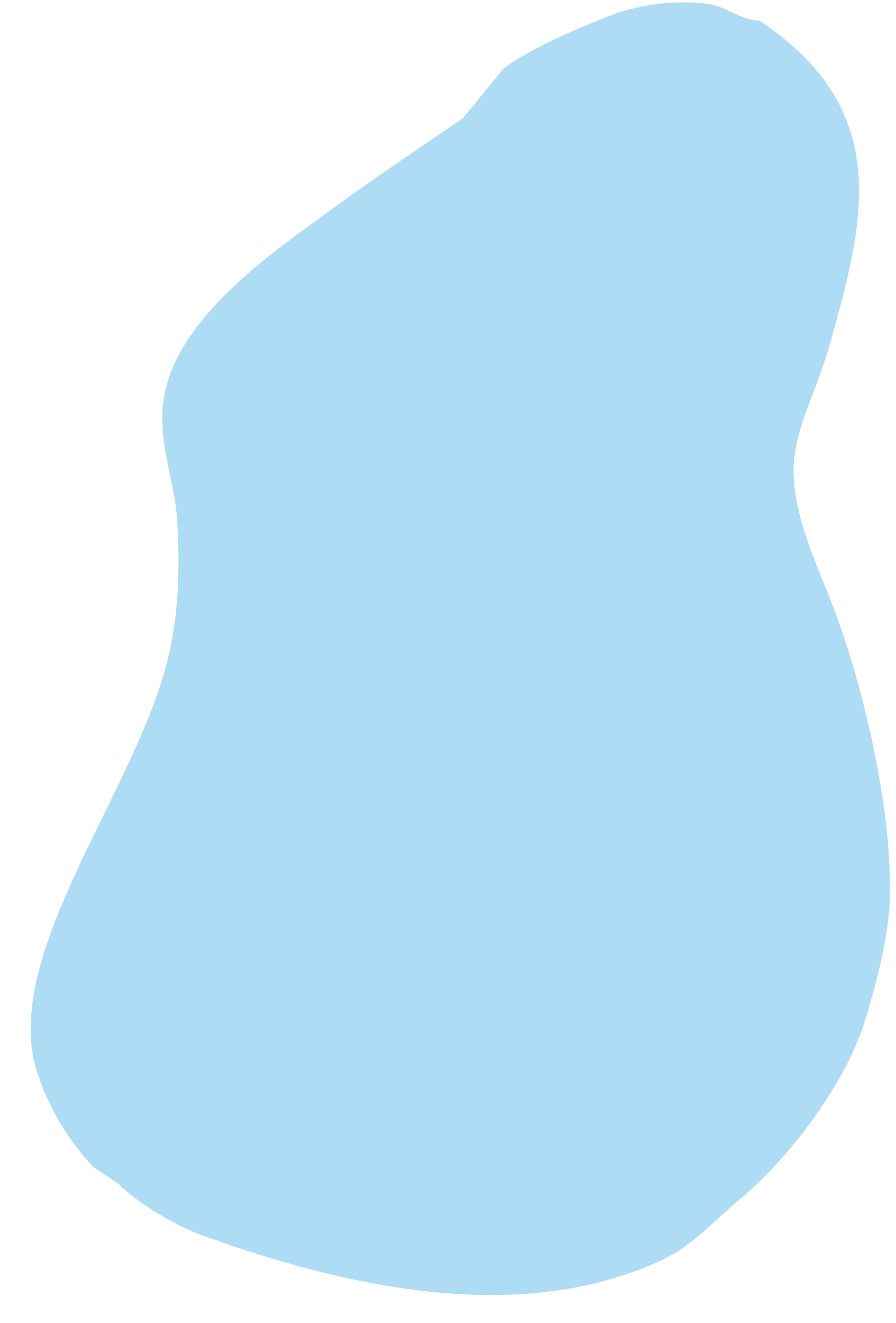 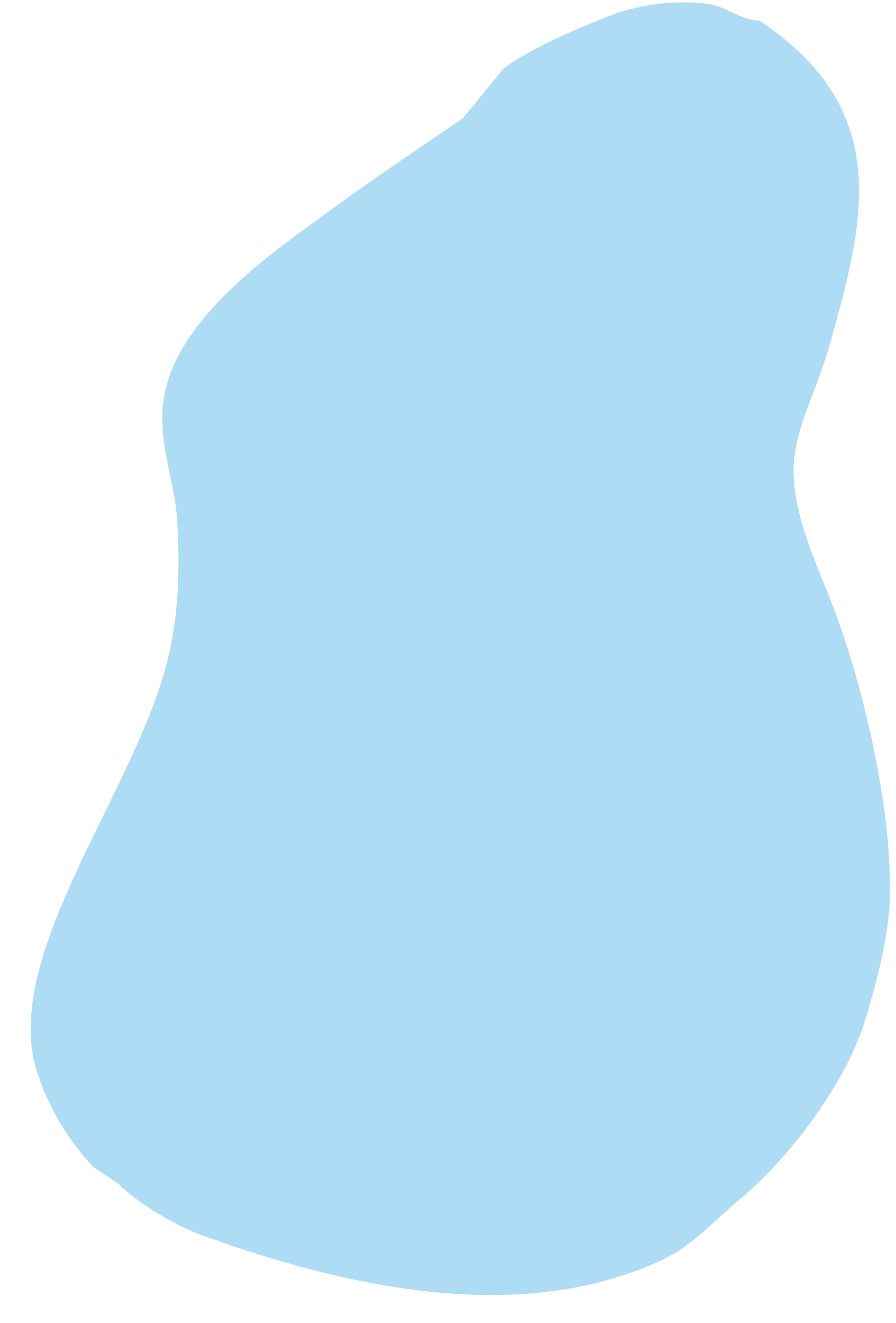 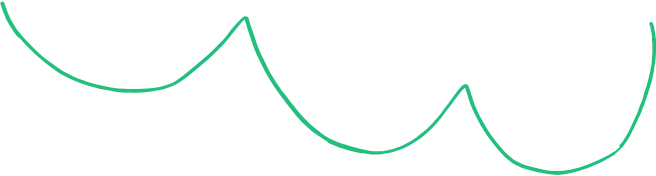 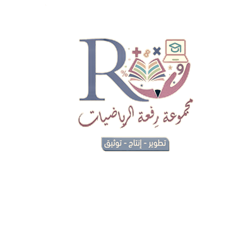 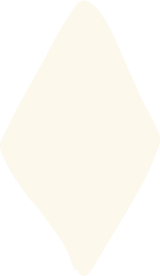 حساب قيمة عبارة جبرية
القراءة المبصرة
احسب قيمة :
ن + 3  إذا كانت ن = 4
عرفتِ لماذا سمي ن متغير ؟
1
عندما ن = 2
هل الناتجين متساويان ؟
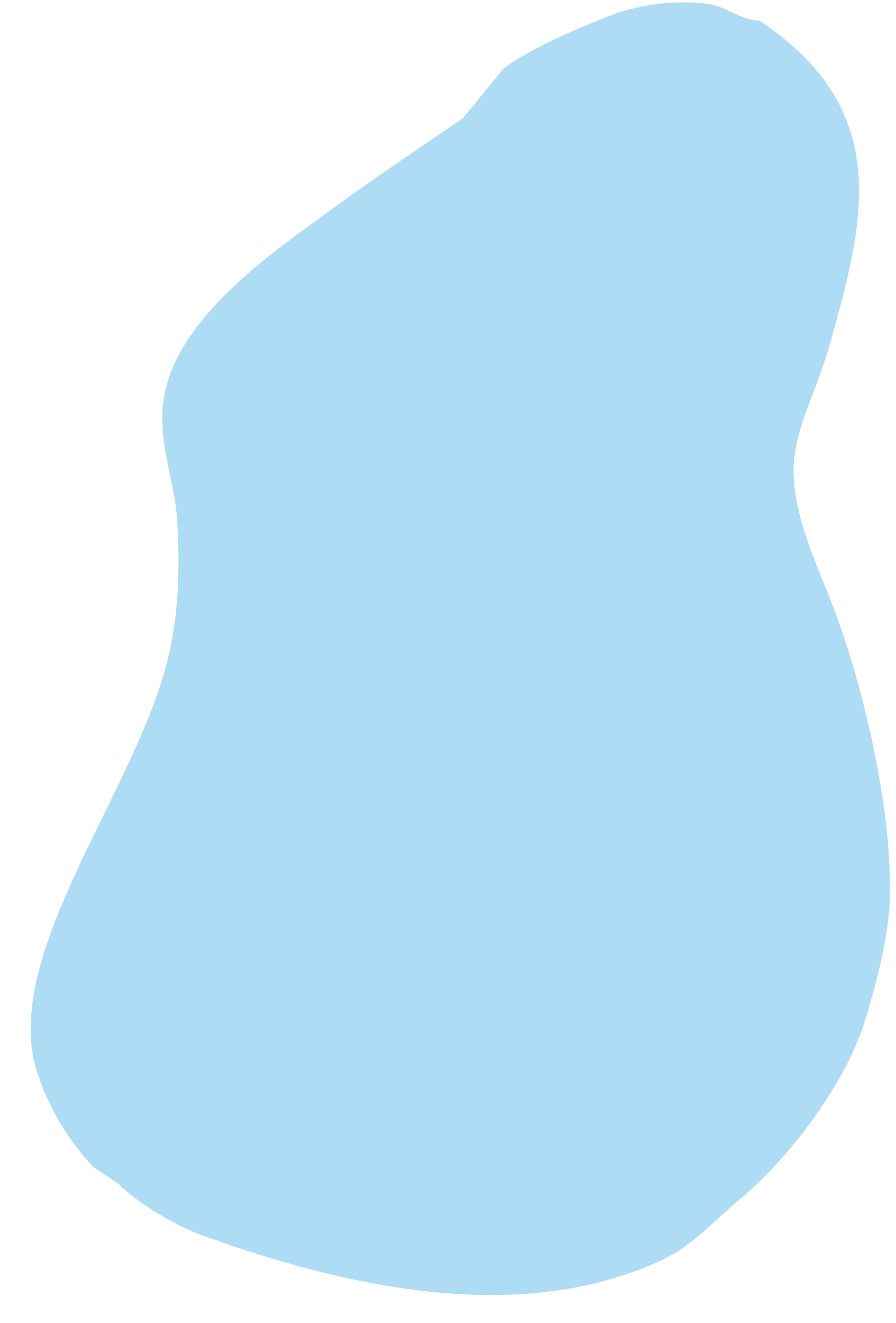 عندما ن = 10
هل النواتج متساوية ؟
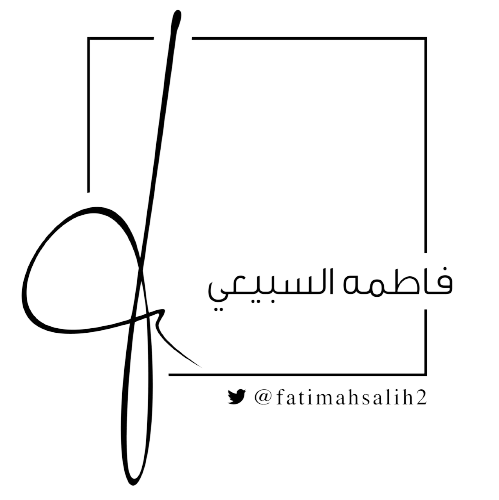 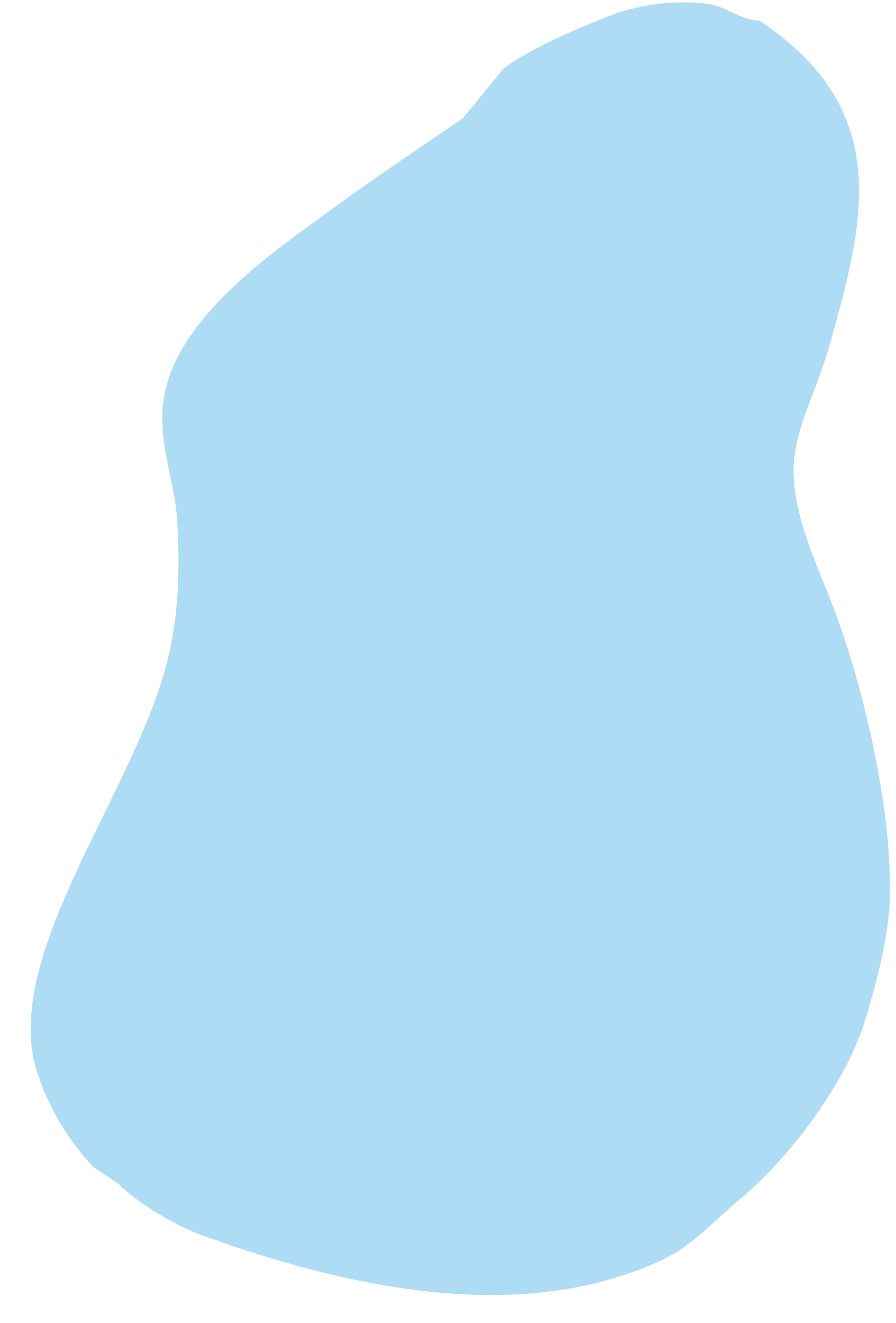 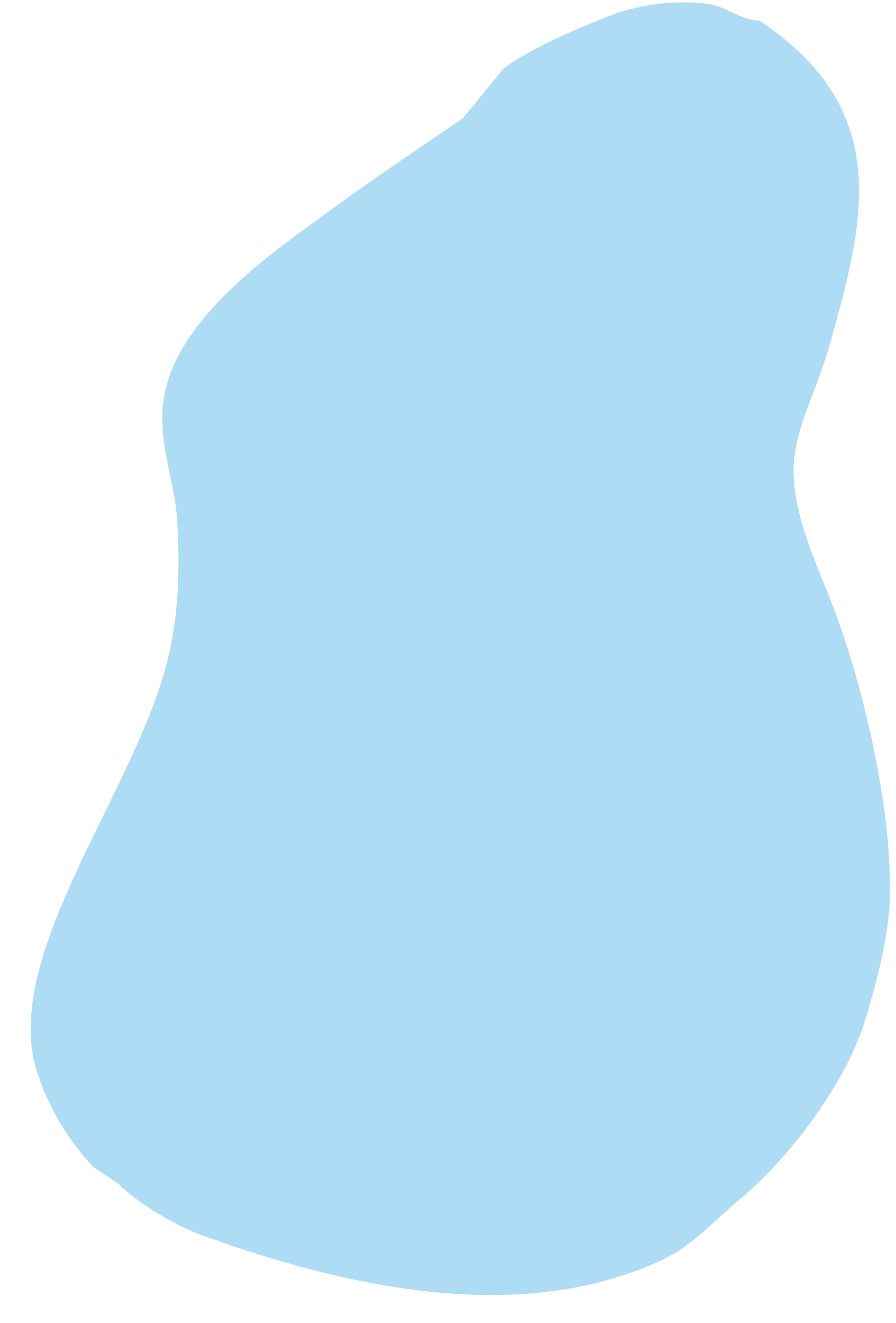 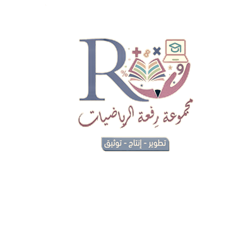 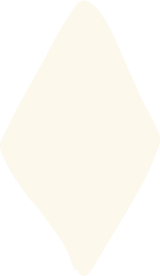 تعلم فردي
الدقيقة الواحدة
تحقق من فهمك
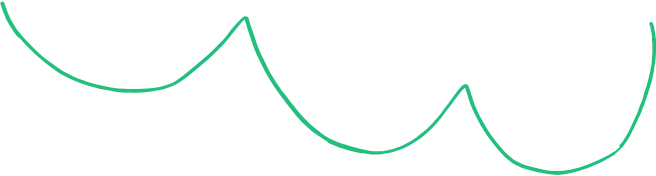 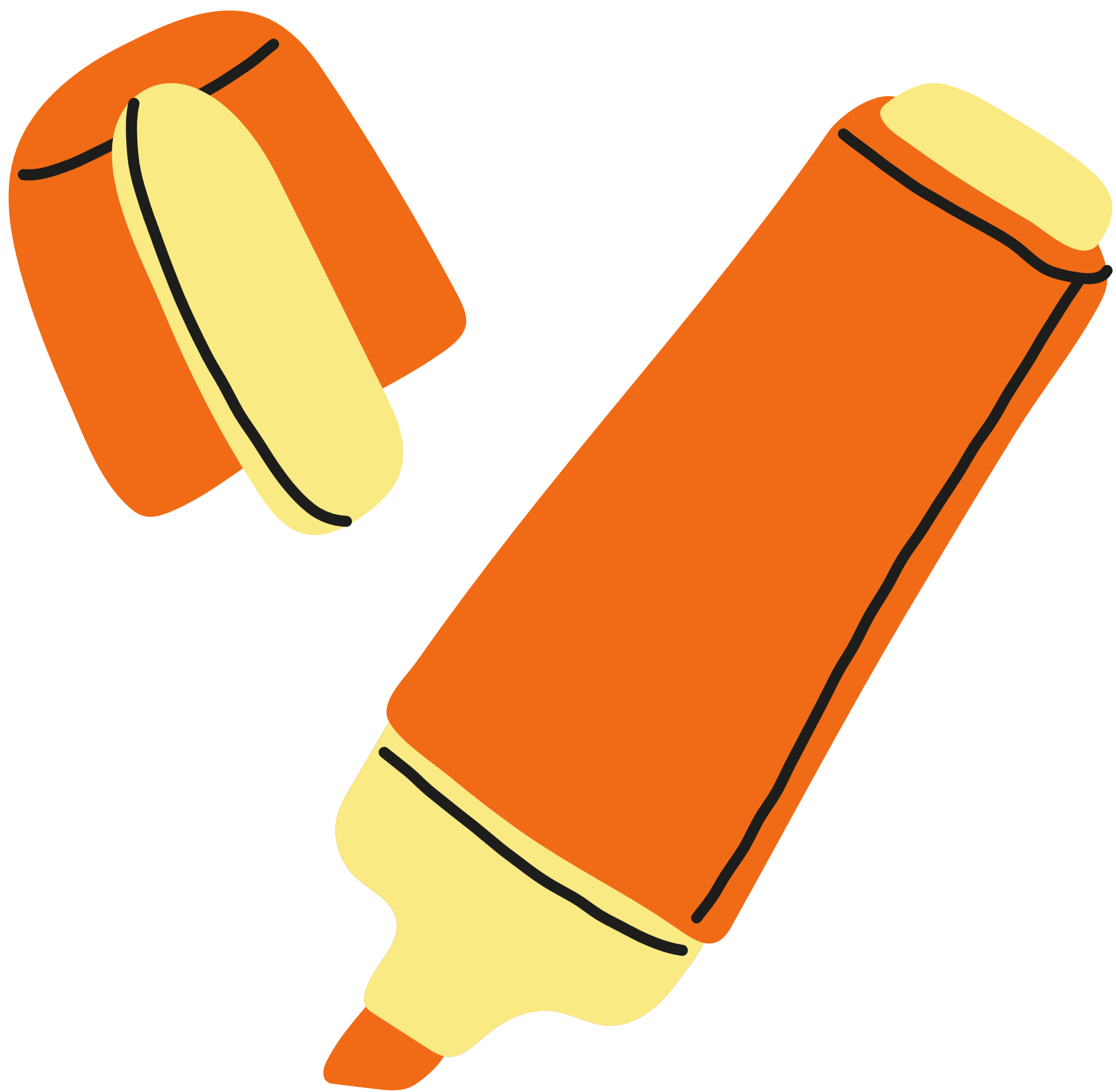 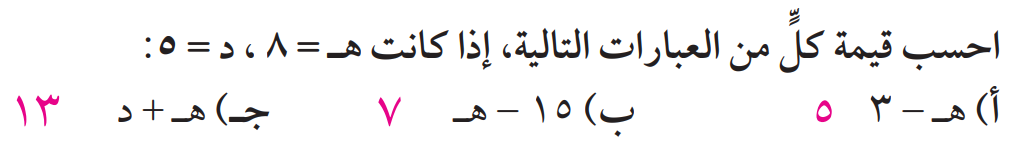 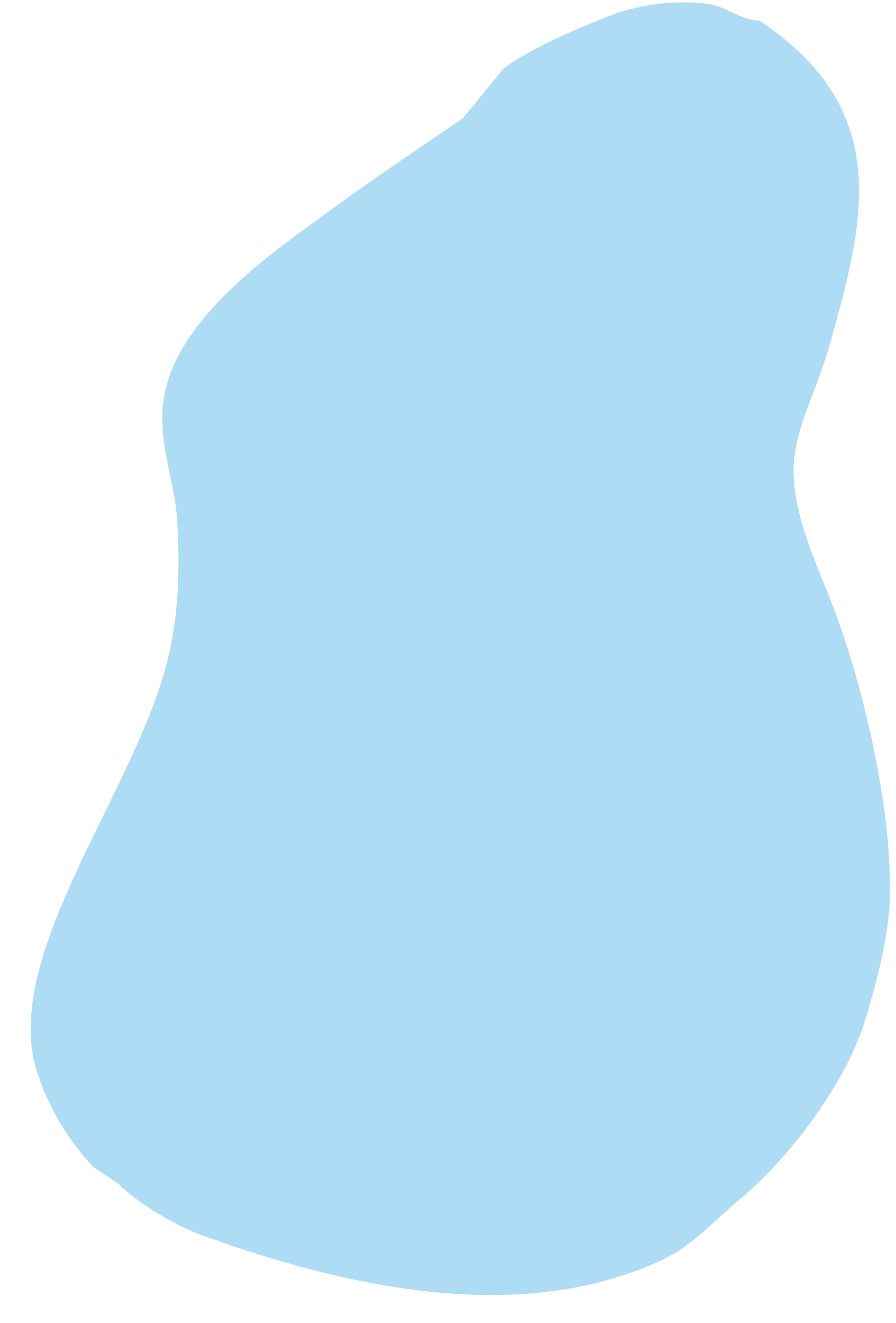 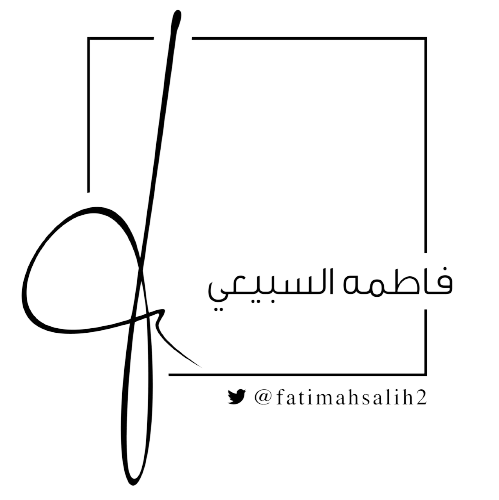 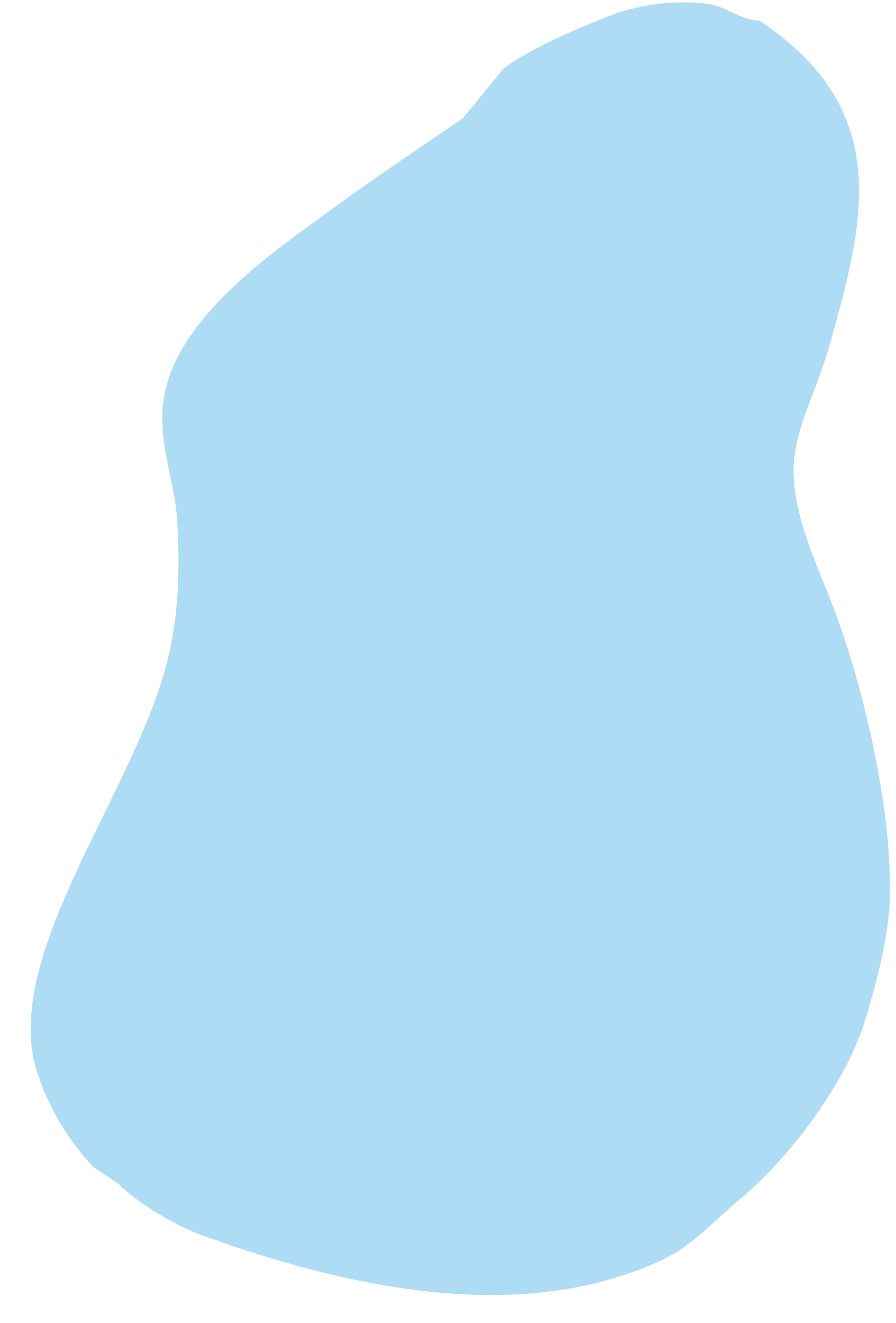 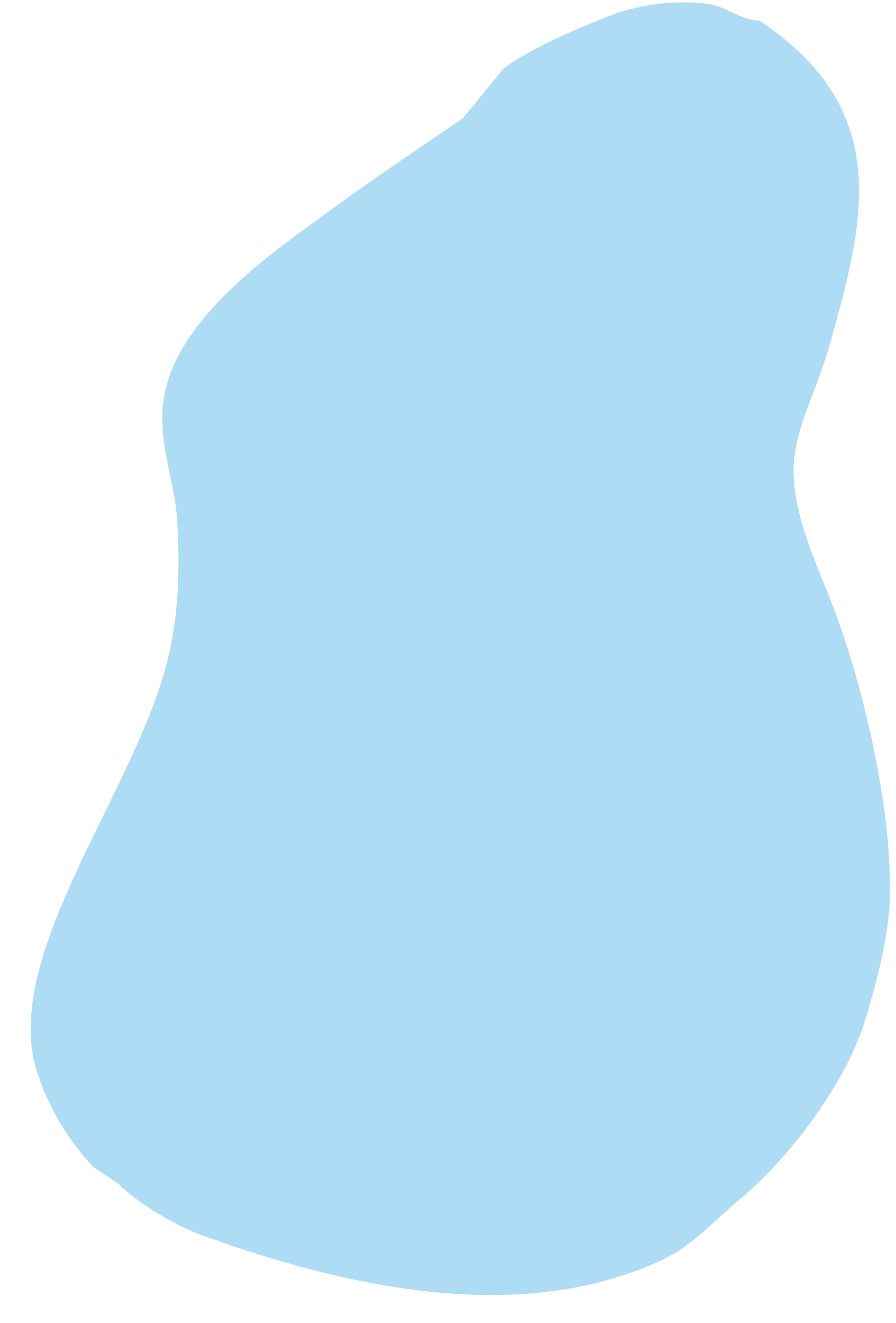 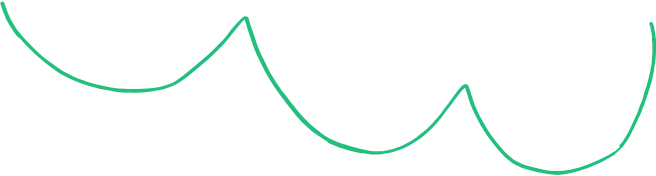 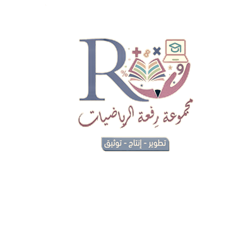 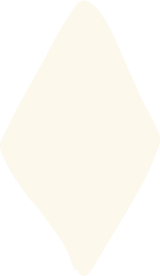 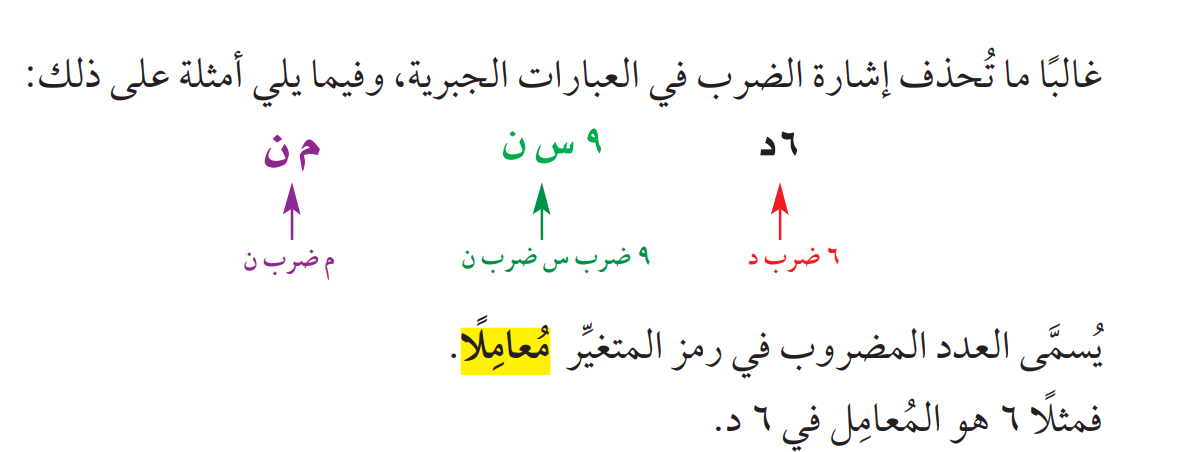 حساب قيمة عبارة جبرية
القراءة المبصرة
احسب قيمة :
8 و – 2 ل  إذا كانت و = 5 ، ل = 3
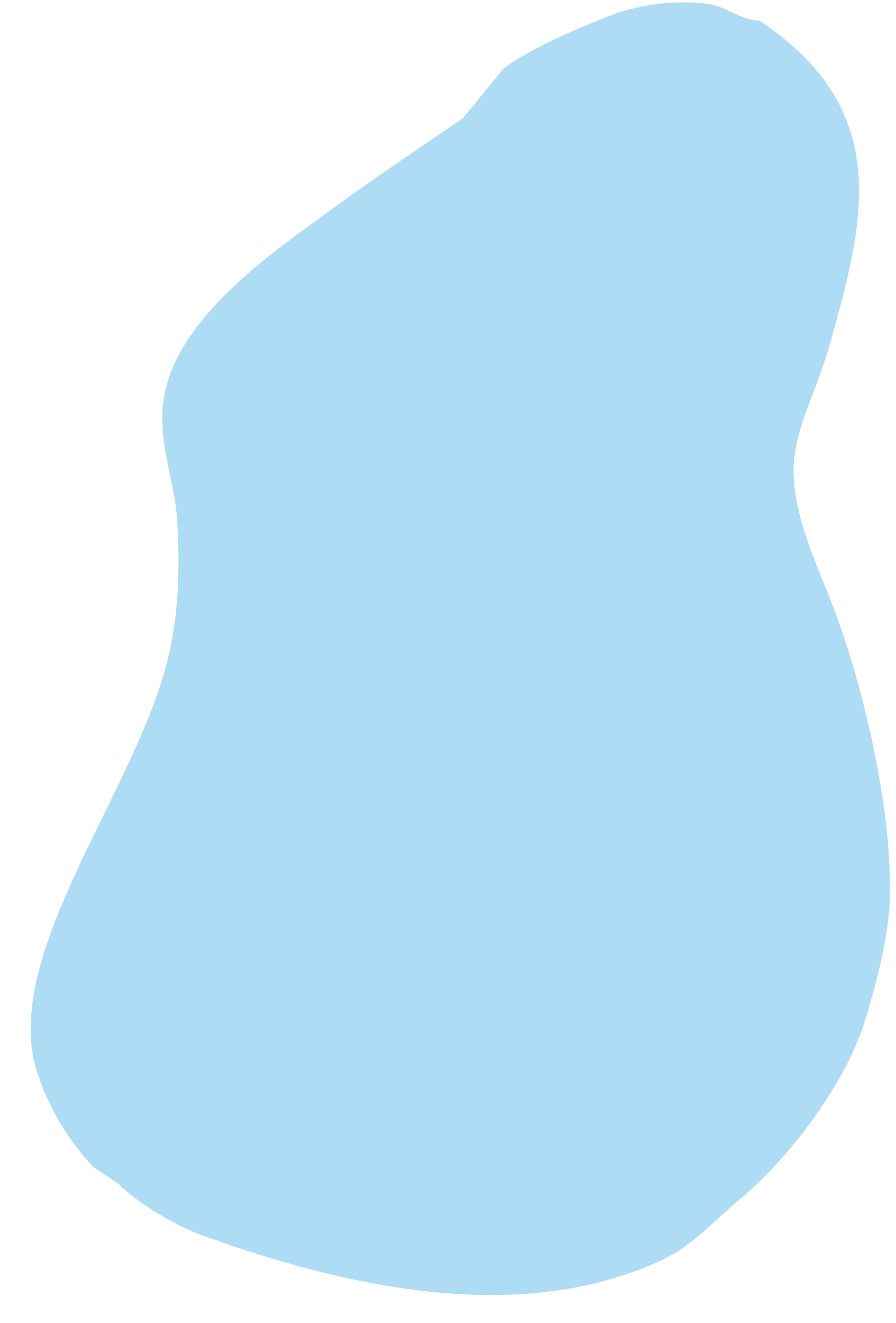 2
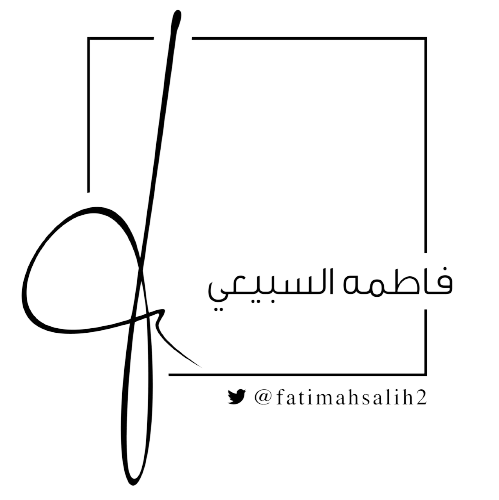 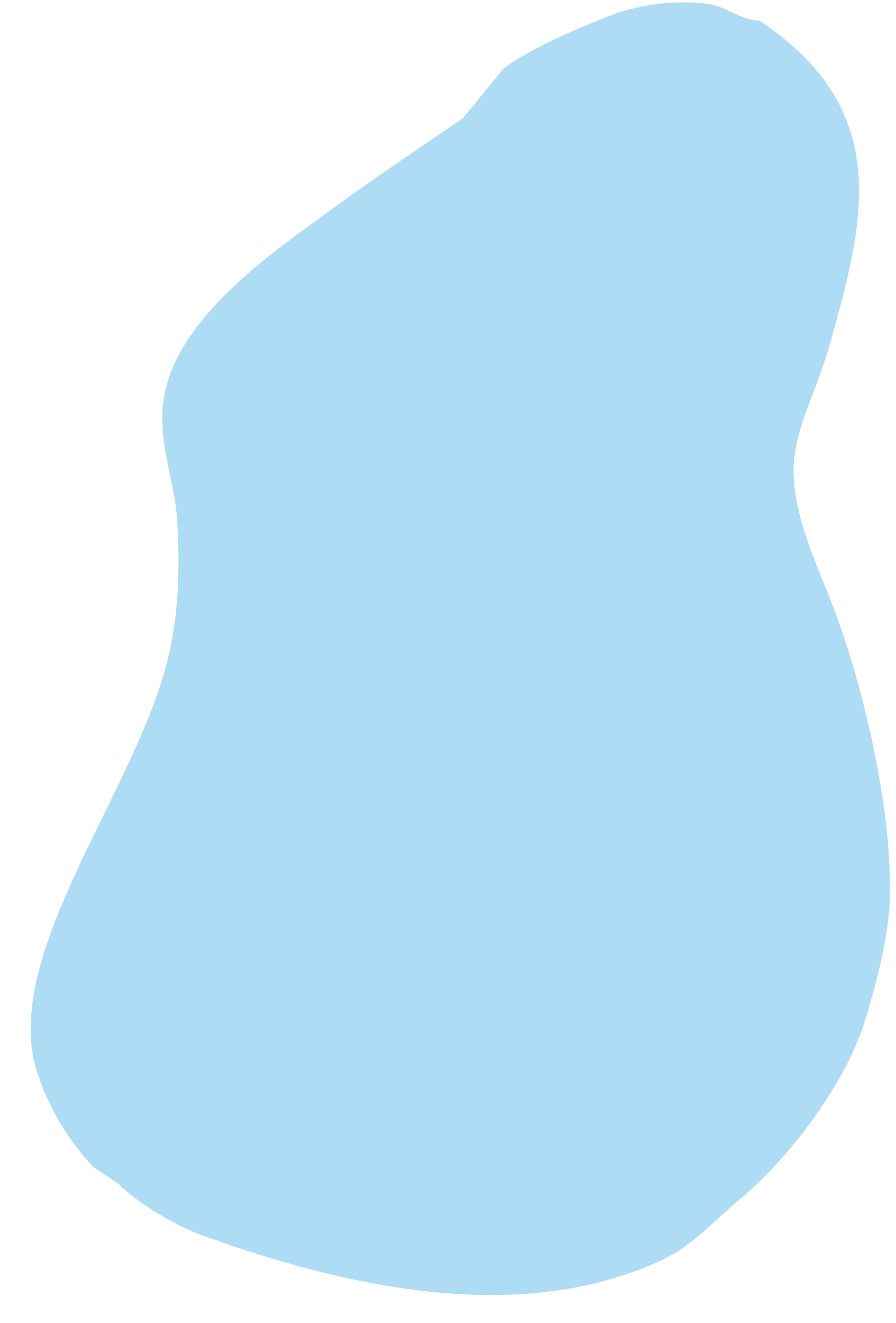 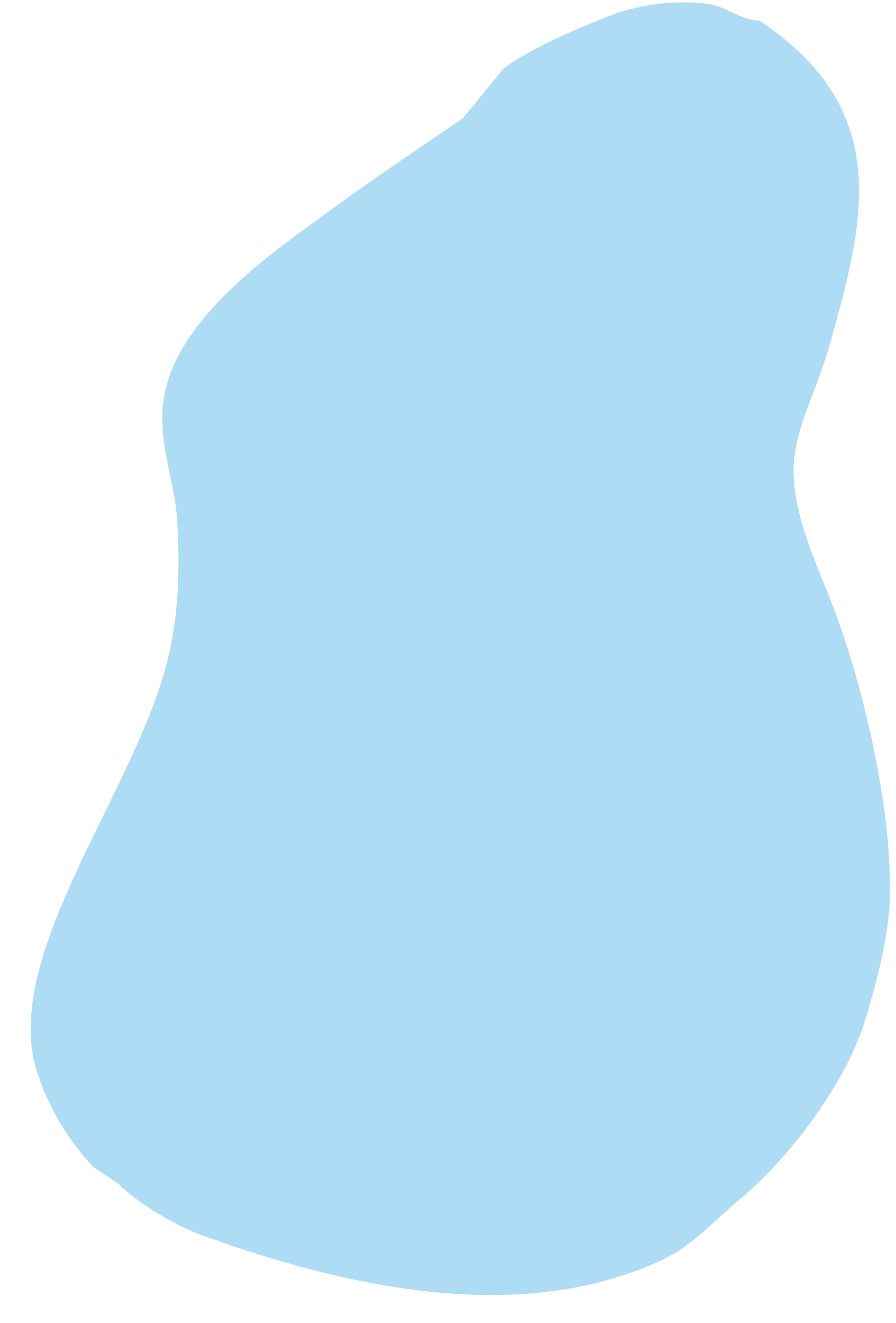 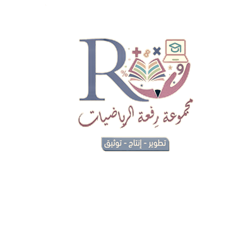 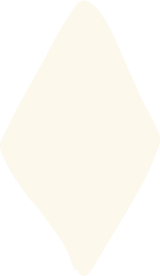 تعلم فردي
الدقيقة الواحدة
تحقق من فهمك
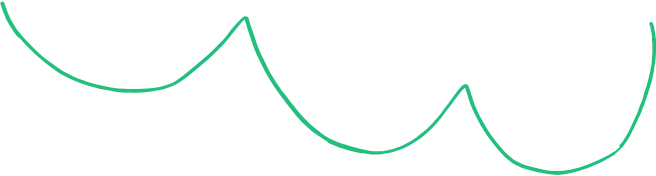 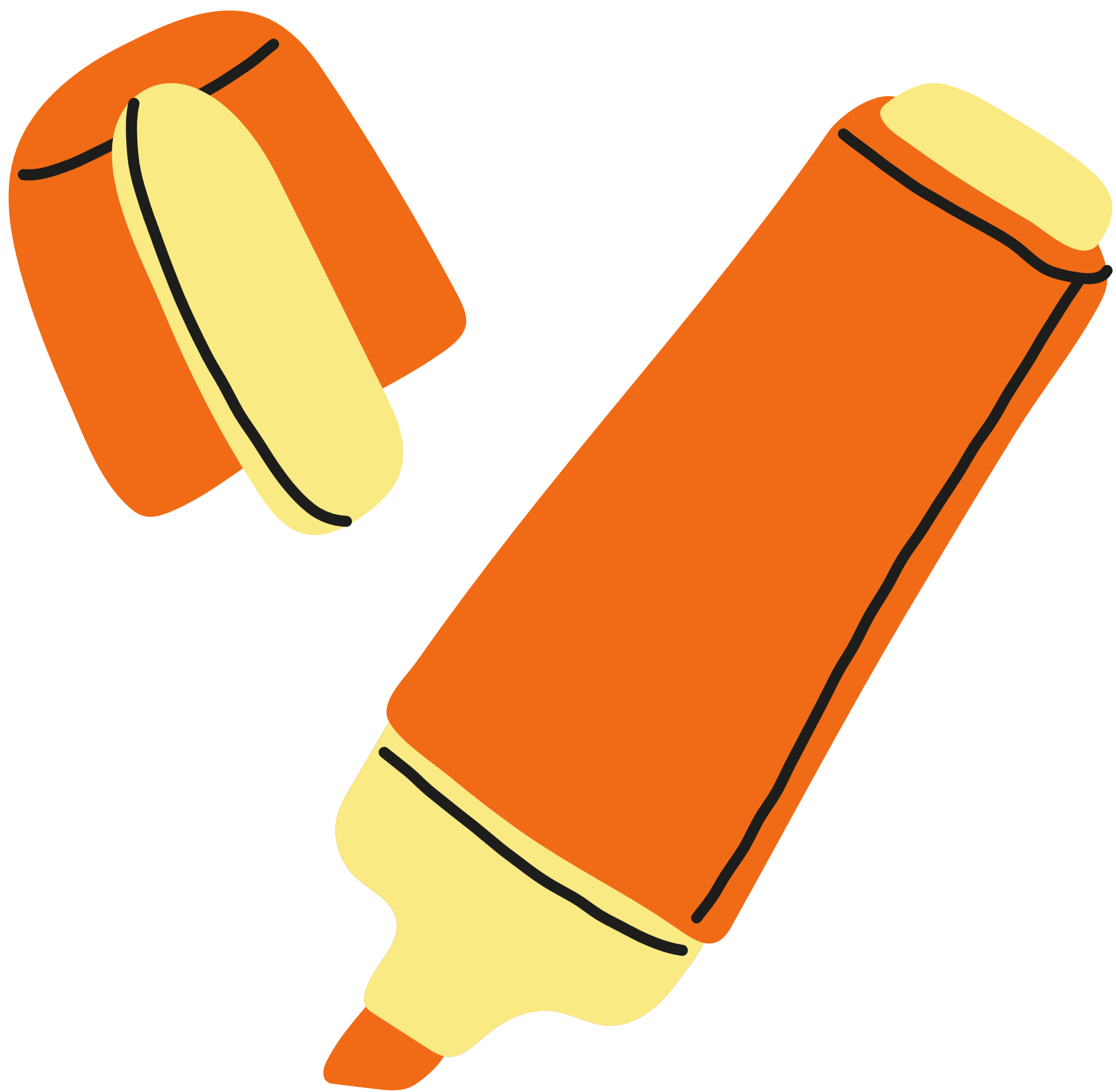 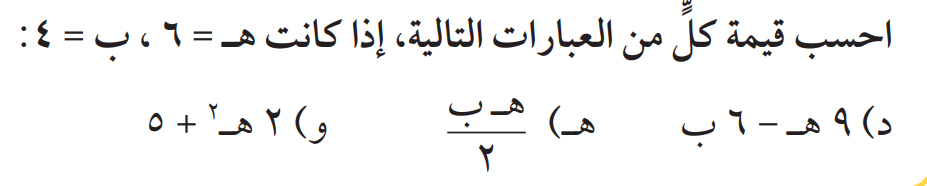 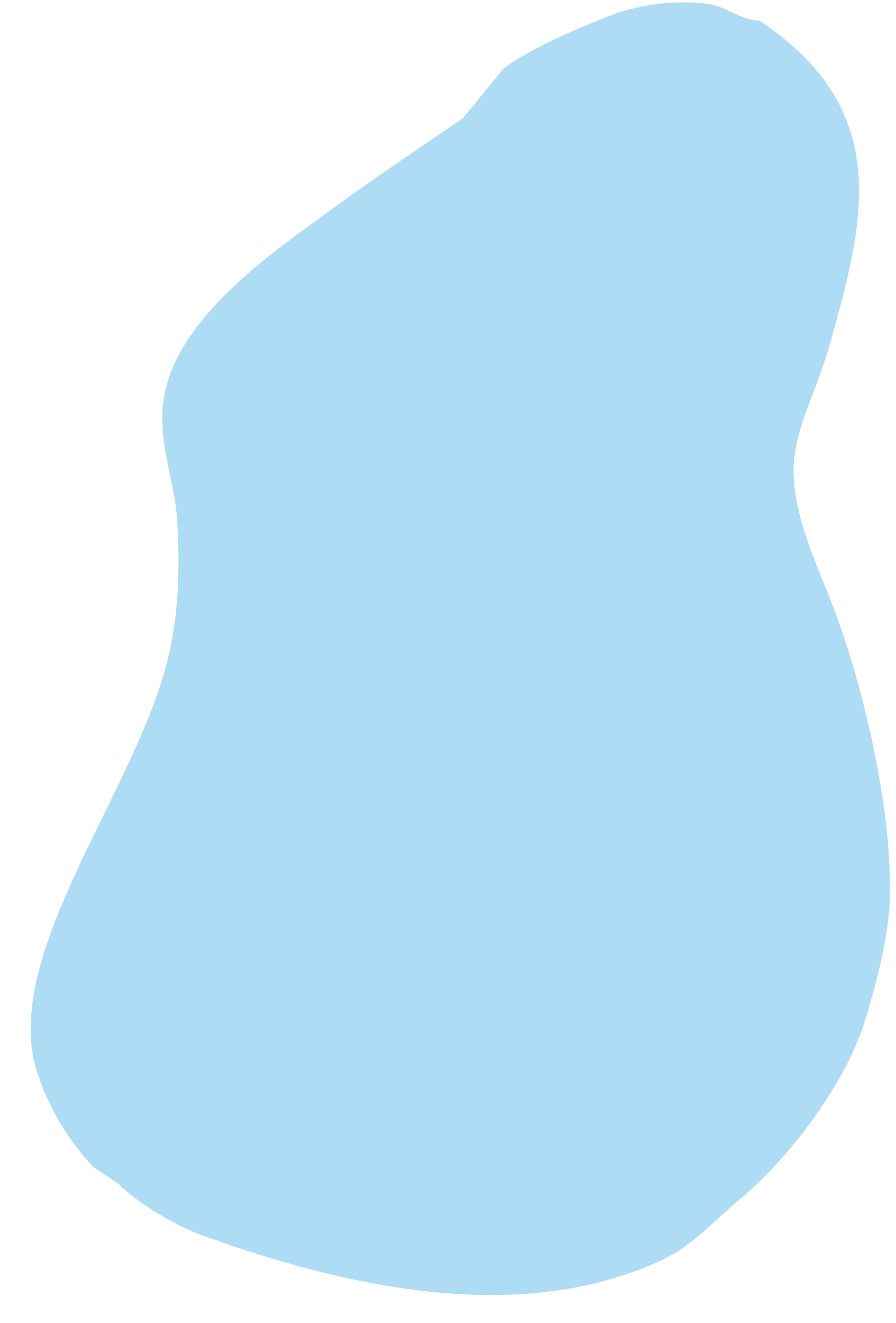 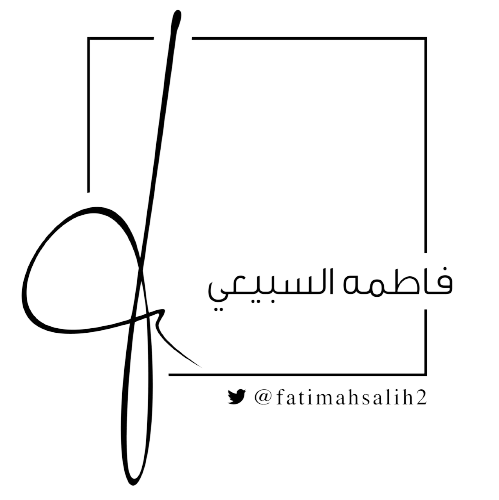 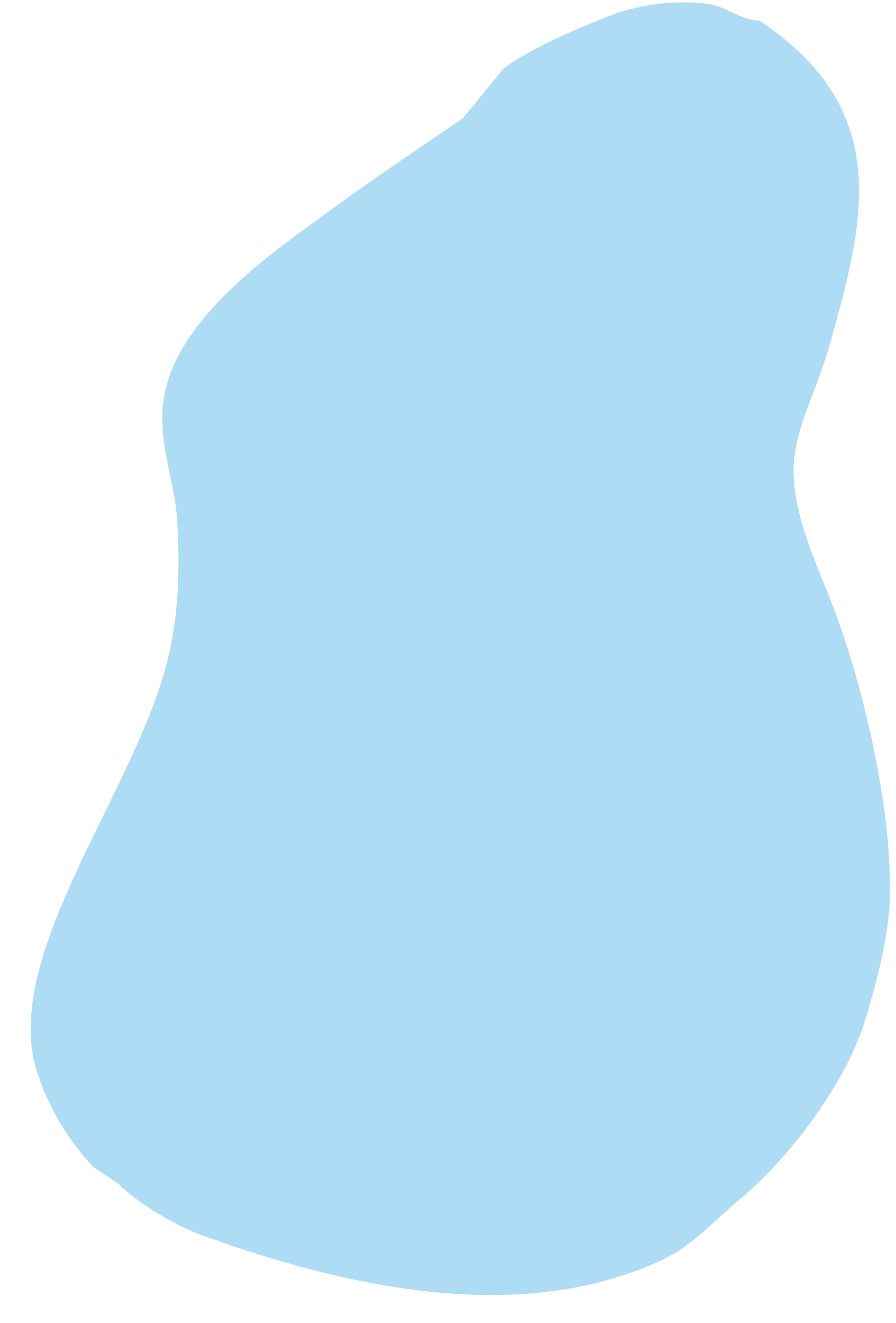 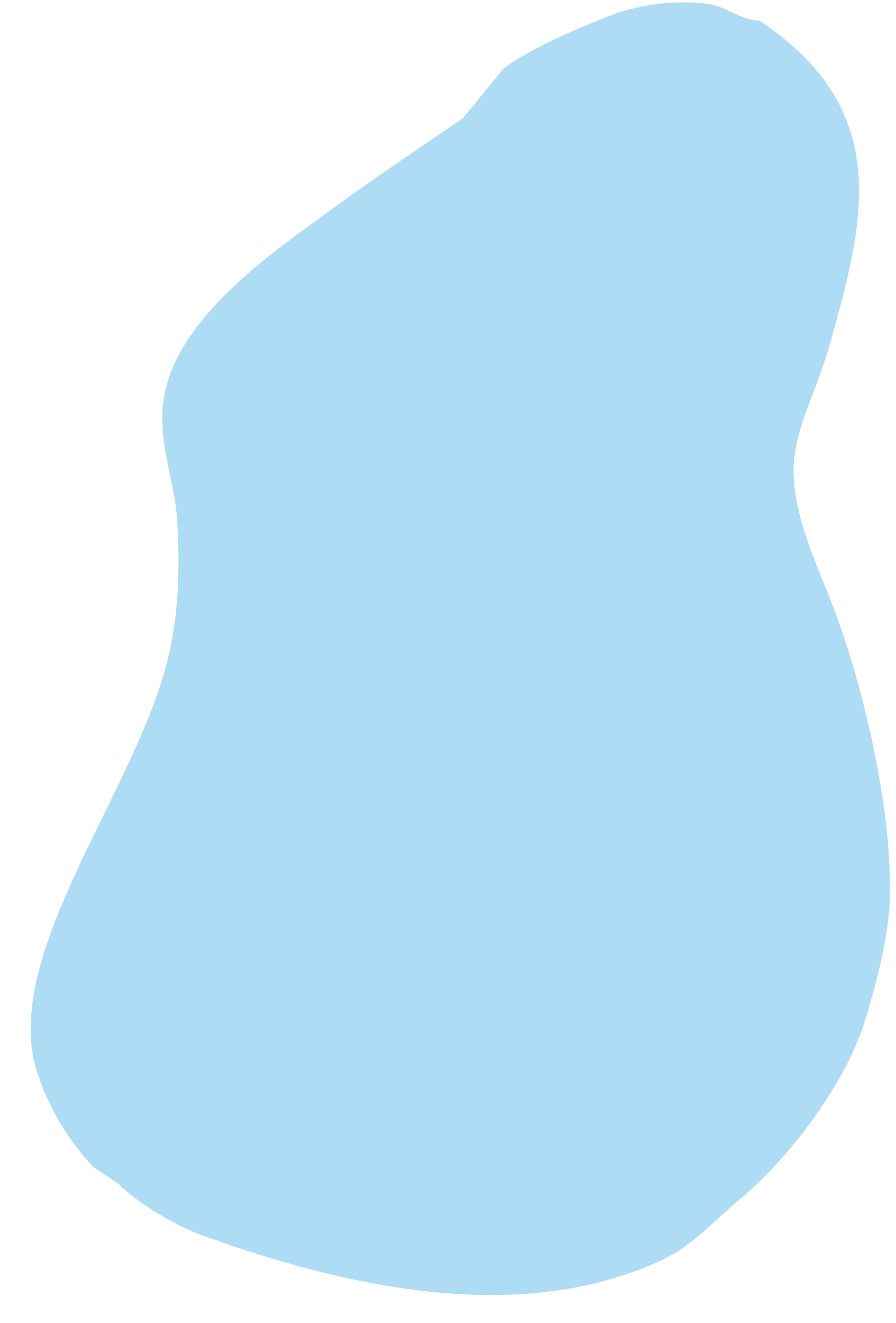 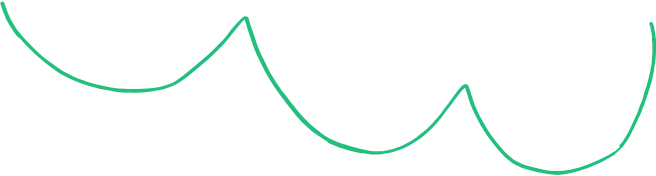 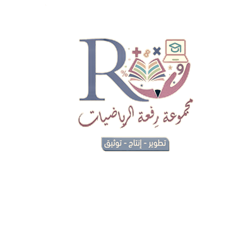 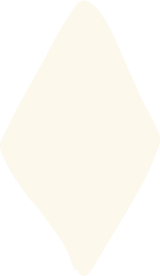 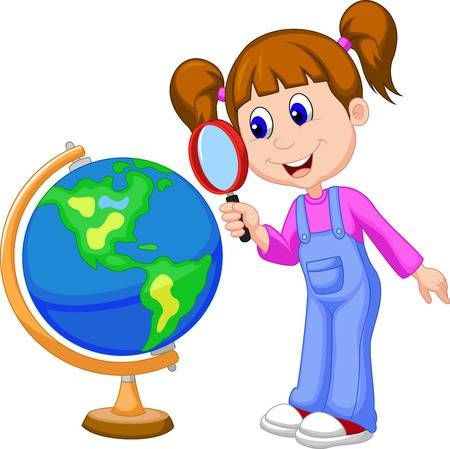 مثال من واقع الحياة
القراءة الصامتة
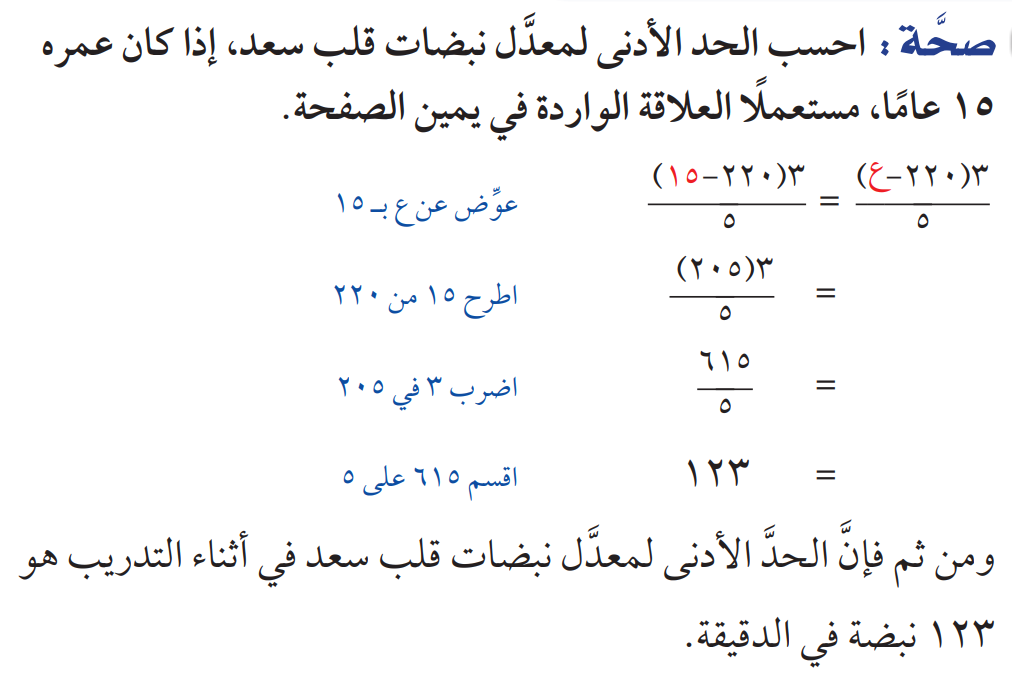 3
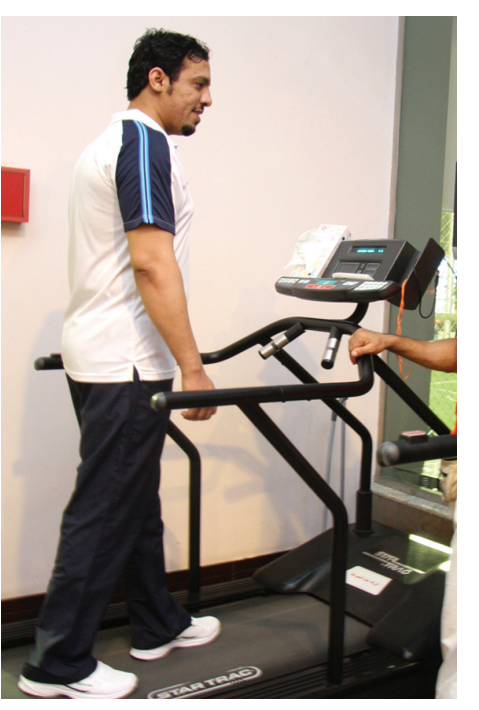 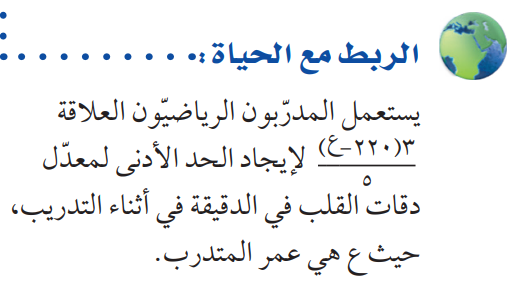 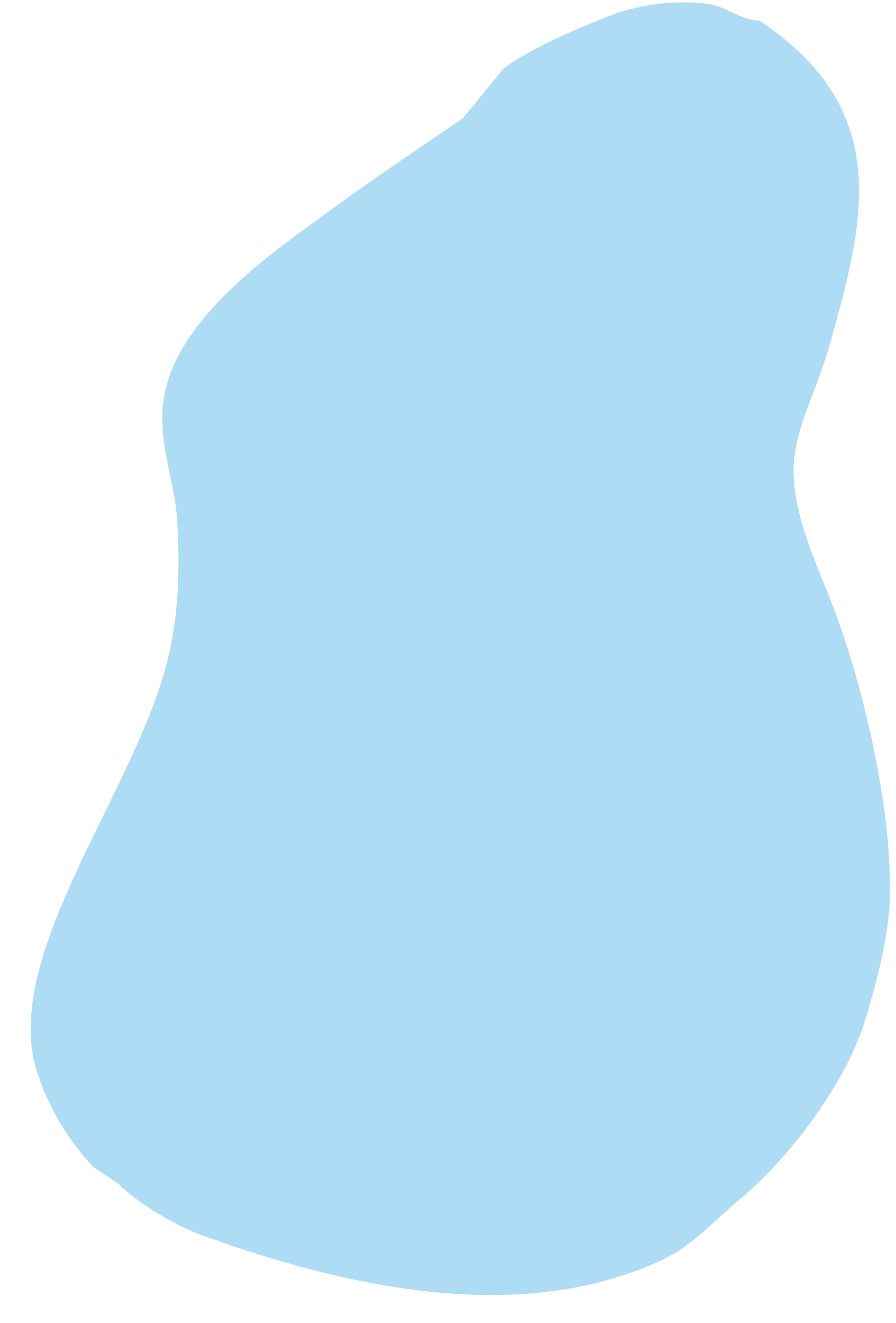 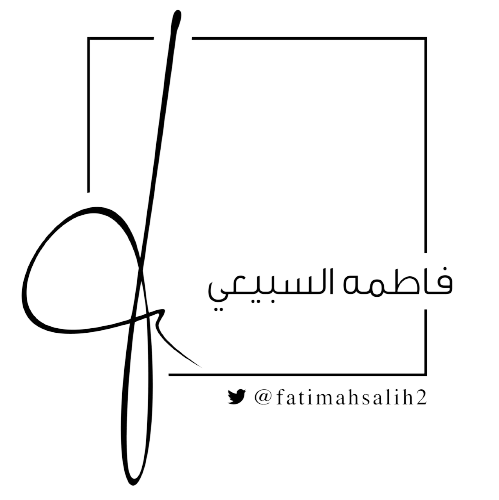 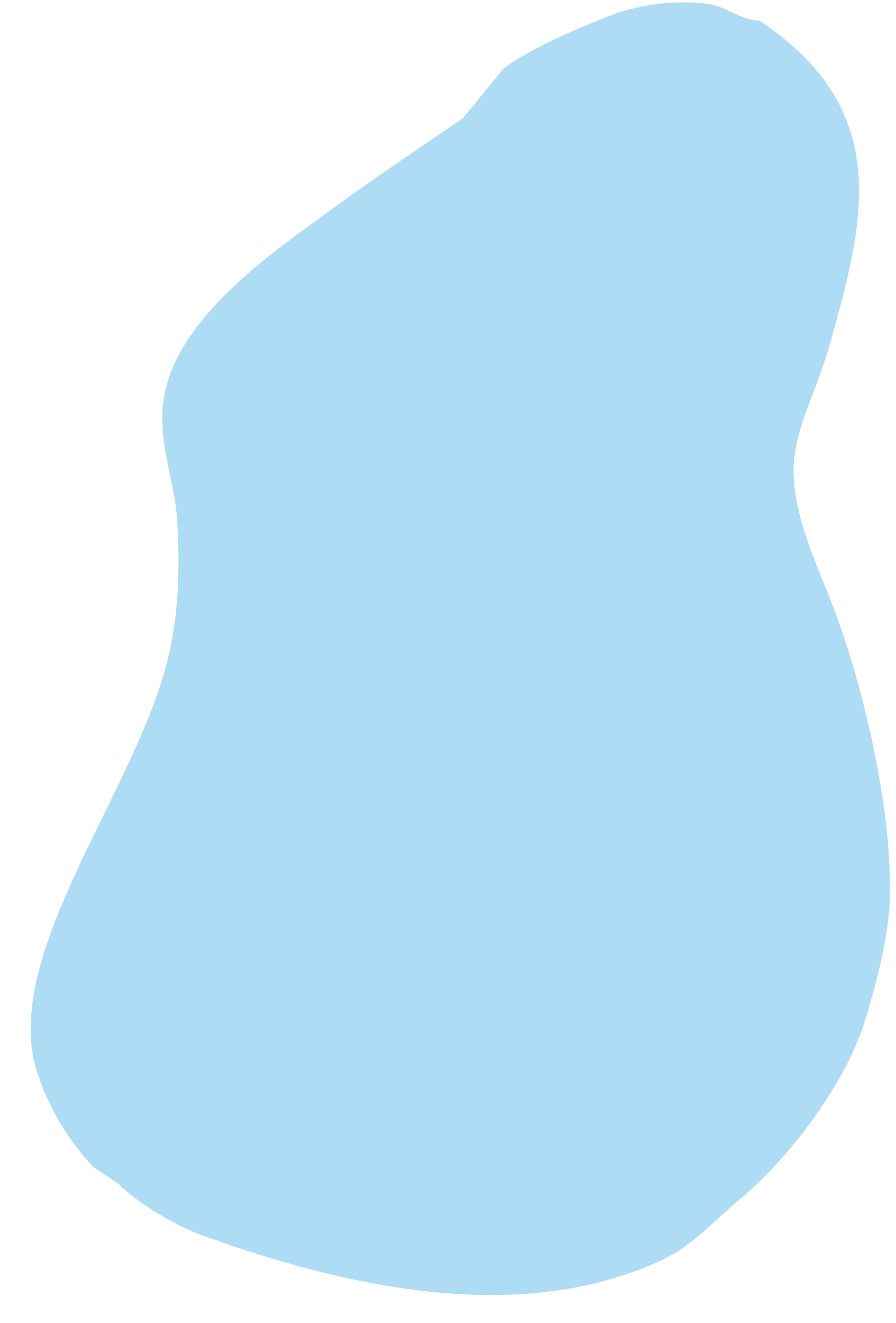 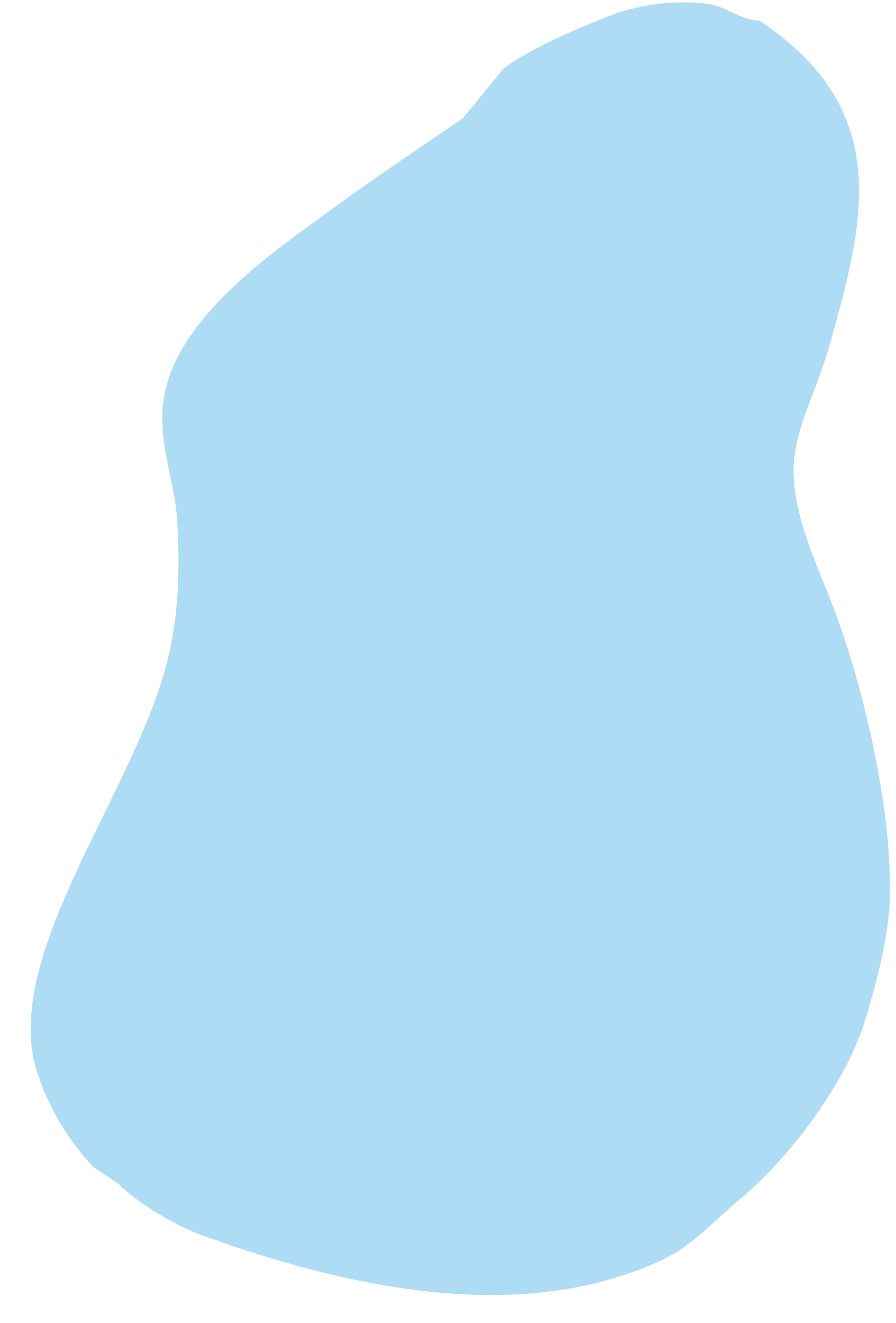 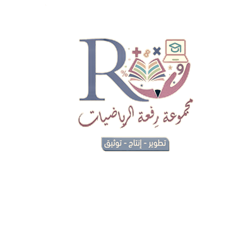 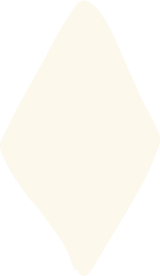 تعلم تعاوني
الدقيقة الواحدة
تحقق من فهمك
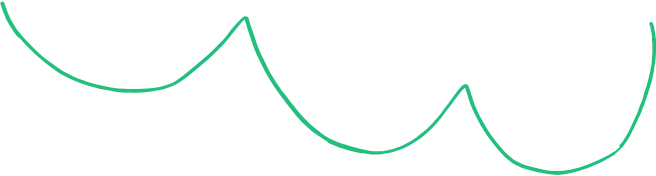 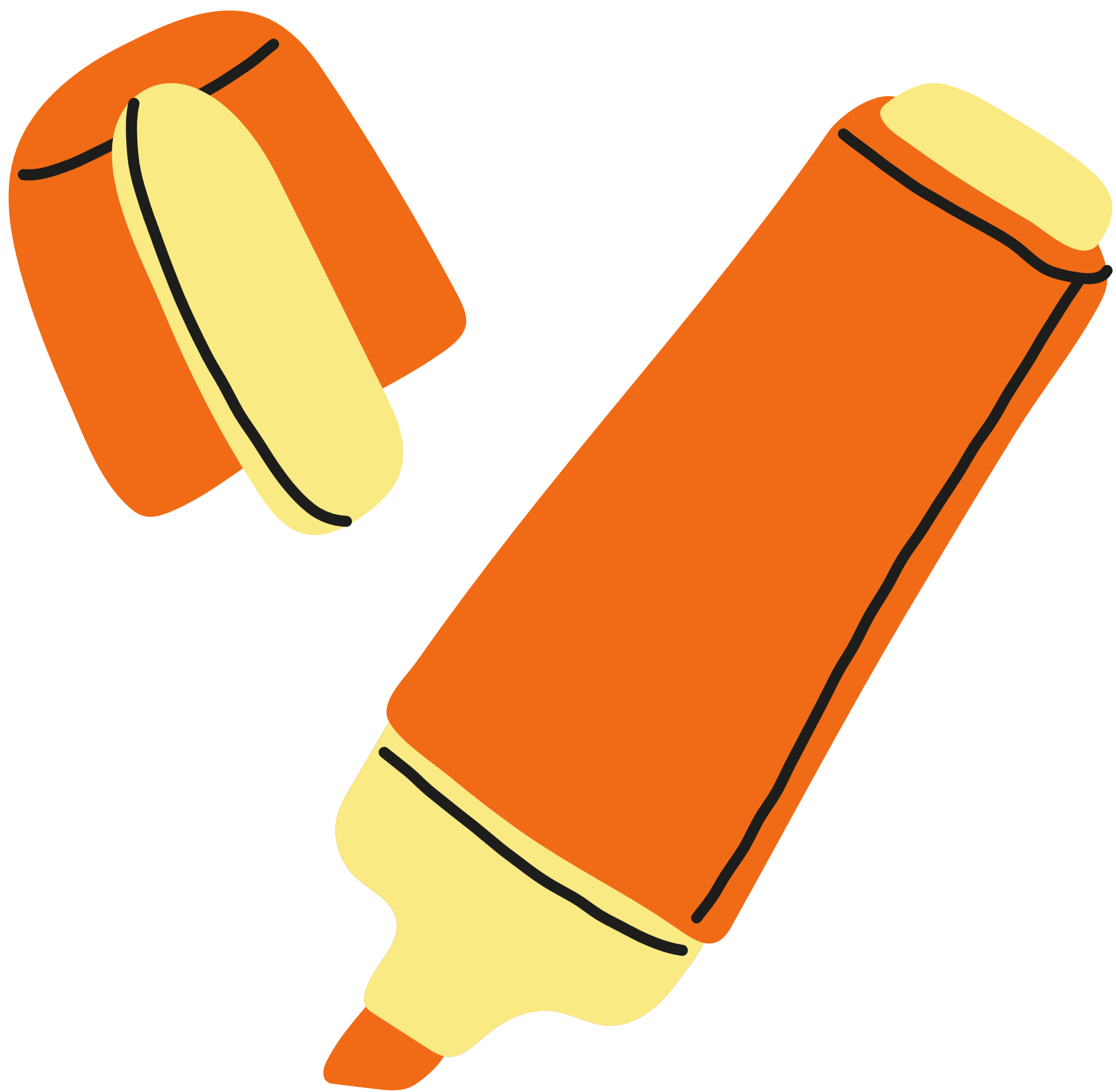 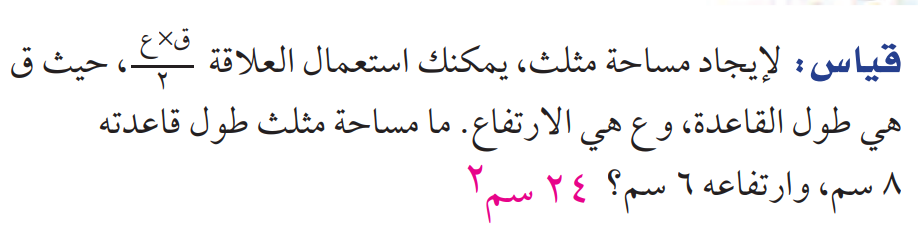 ز
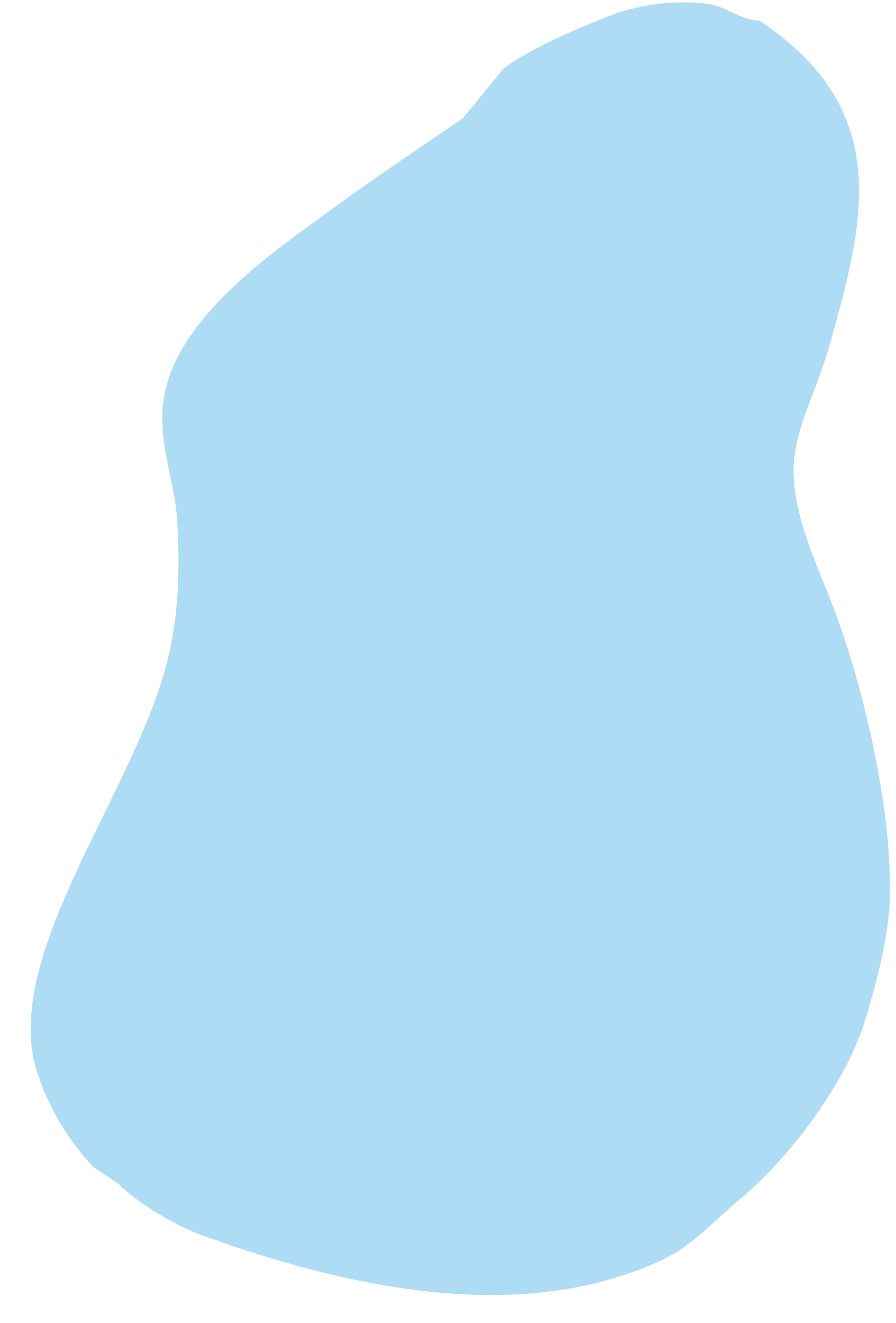 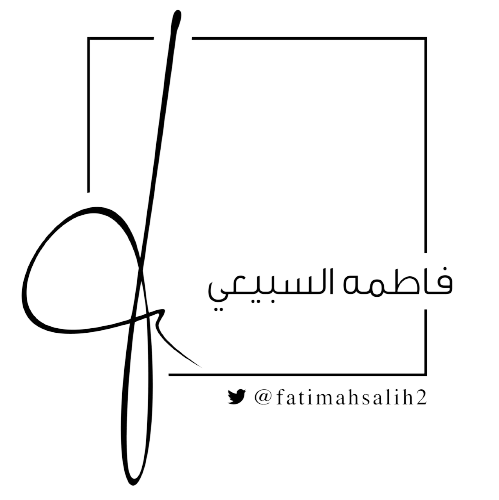 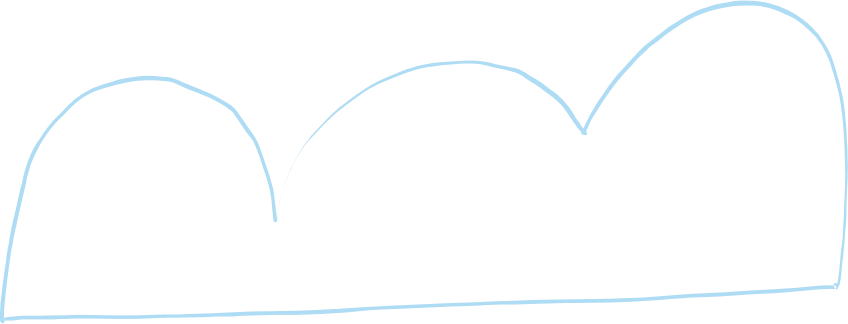 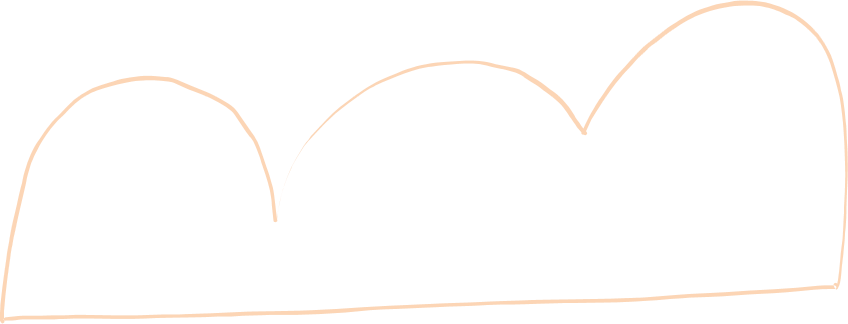 استراتيجية النصف والنصف الأخر
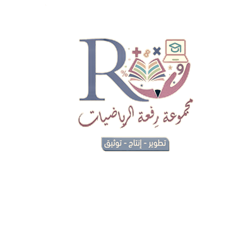 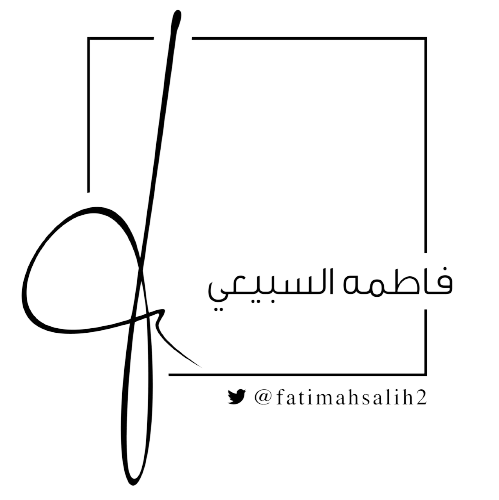 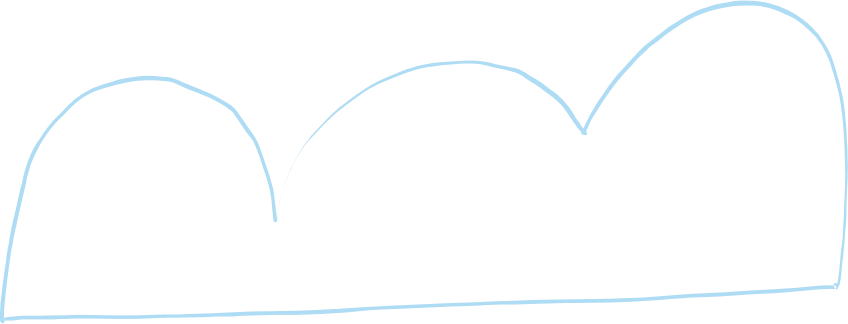 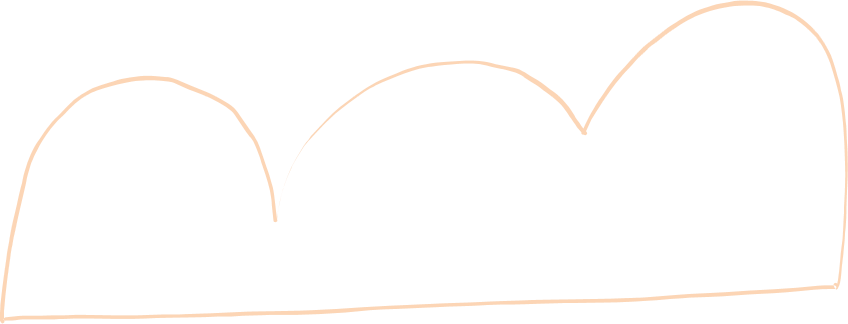 استراتيجية النصف والنصف الأخر
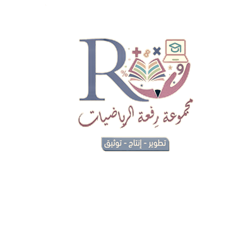 تأكد
‌‌أ  +  ٧
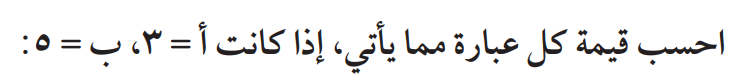 1
عودة
3
7
10
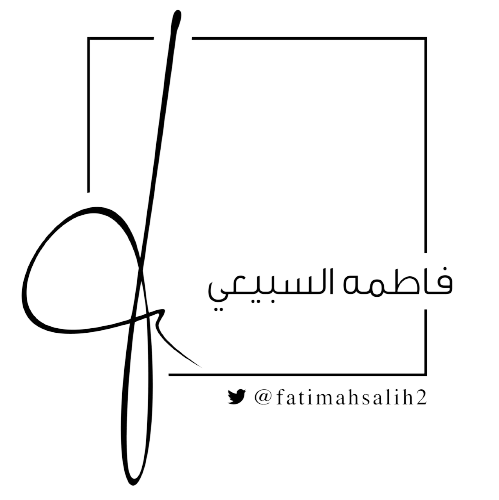 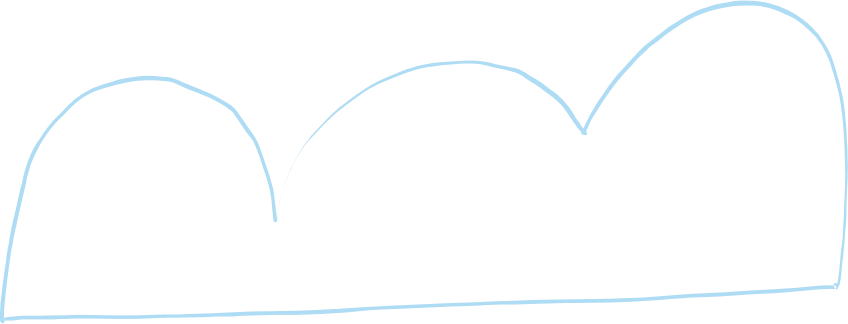 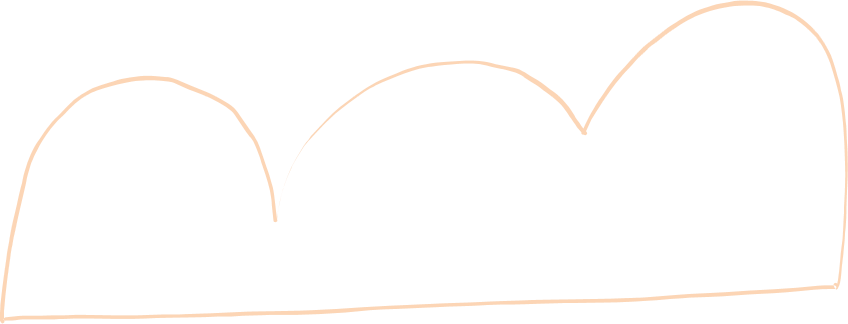 استراتيجية النصف والنصف الأخر
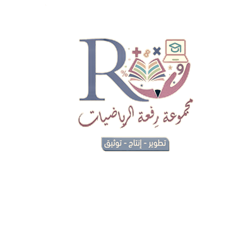 تأكد
8 - ب
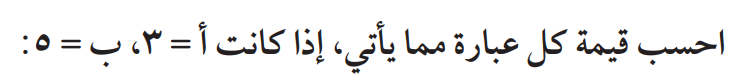 2
عودة
3
5
13
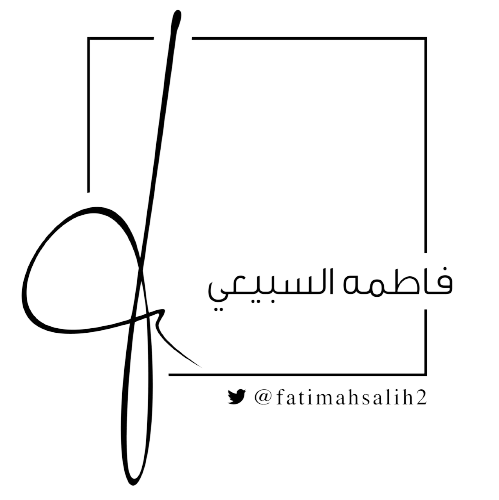 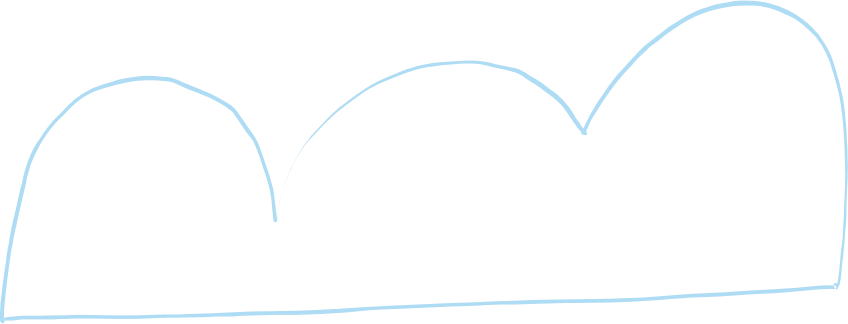 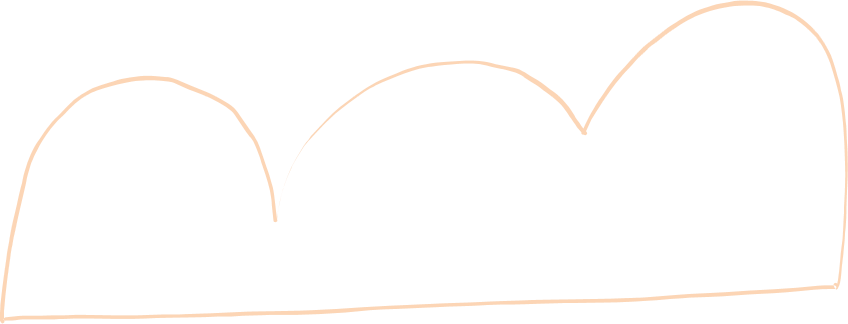 استراتيجية النصف والنصف الأخر
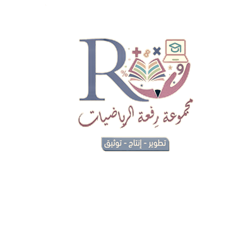 تأكد
ب  -  أ
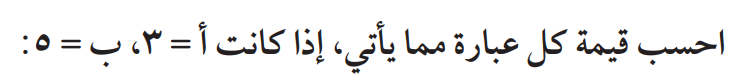 3
عودة
15
7
2
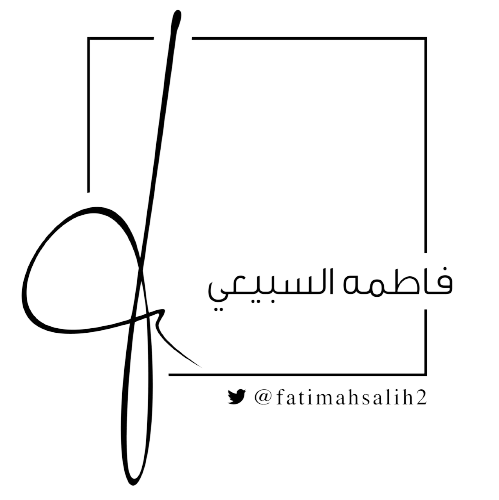 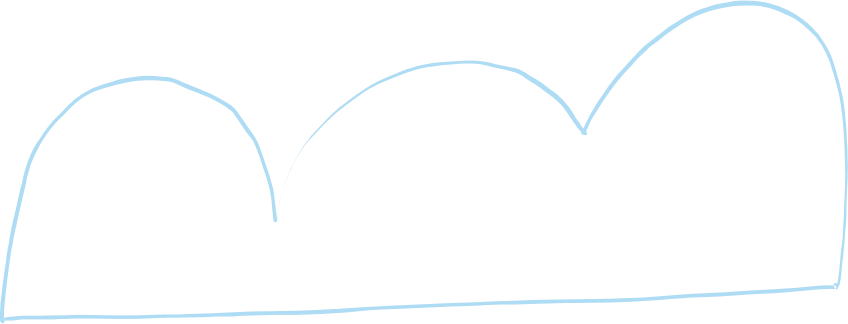 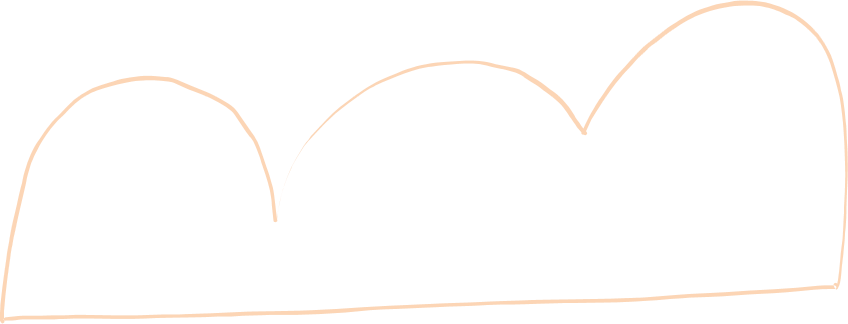 استراتيجية النصف والنصف الأخر
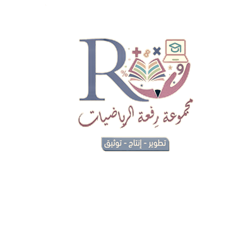 تأكد
7 م – 2 ن
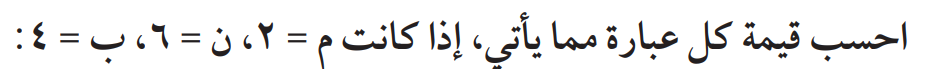 4
عودة
5
2
صفر
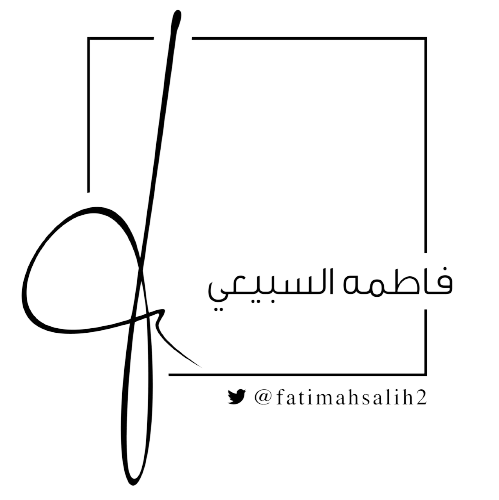 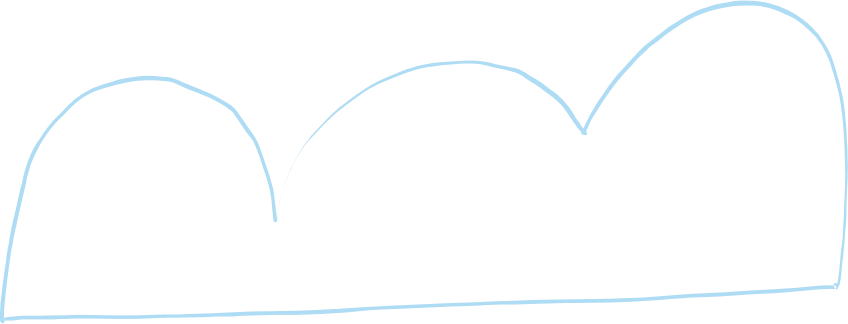 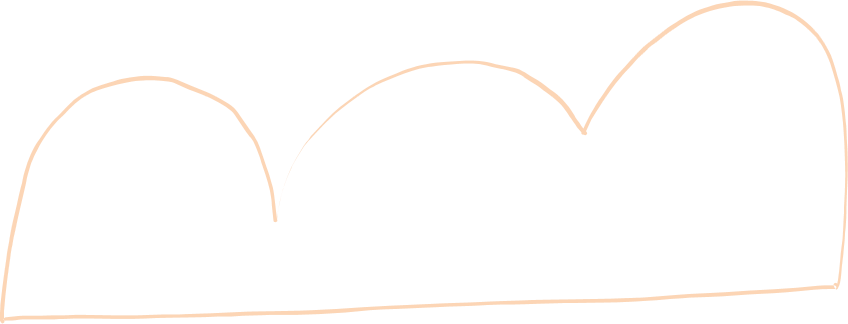 استراتيجية النصف والنصف الأخر
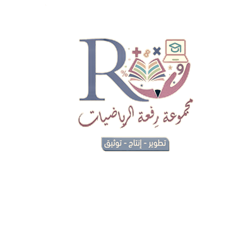 تدرب وحل المسائل
د  + 9
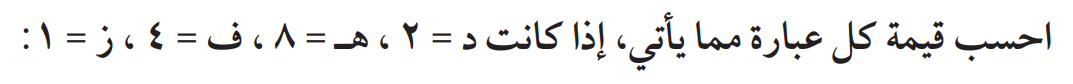 7
عودة
11
8
4
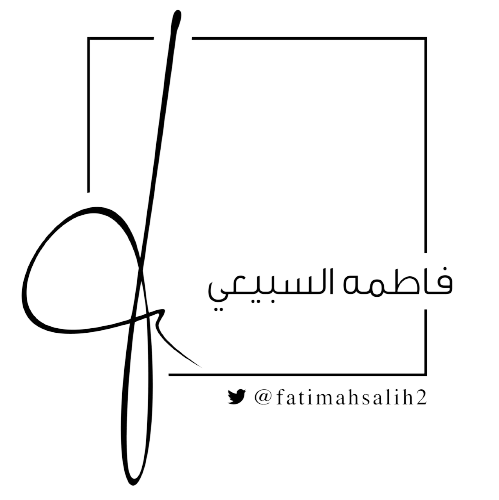 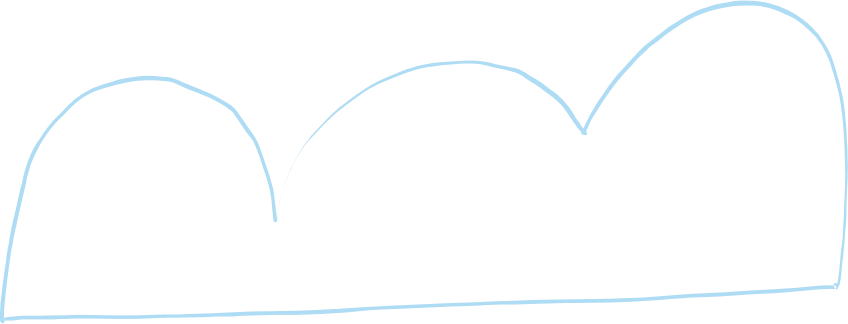 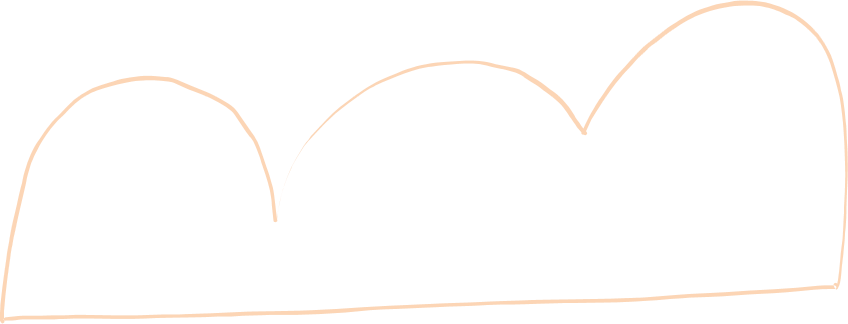 استراتيجية النصف والنصف الأخر
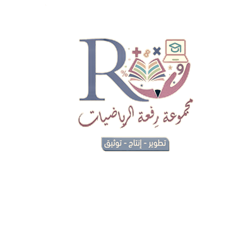 تدرب وحل المسائل
4 ف  + 1
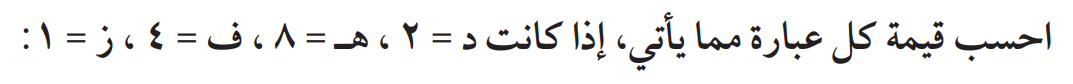 9
عودة
21
17
4
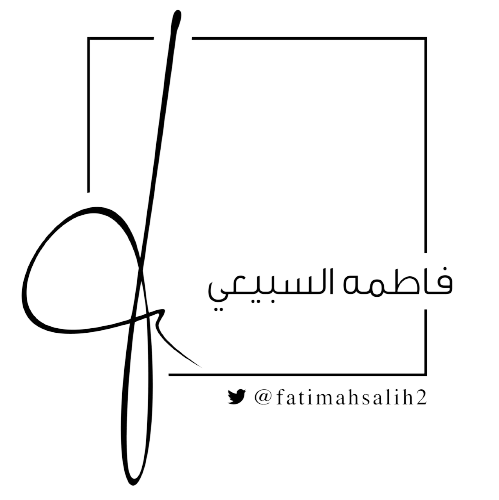 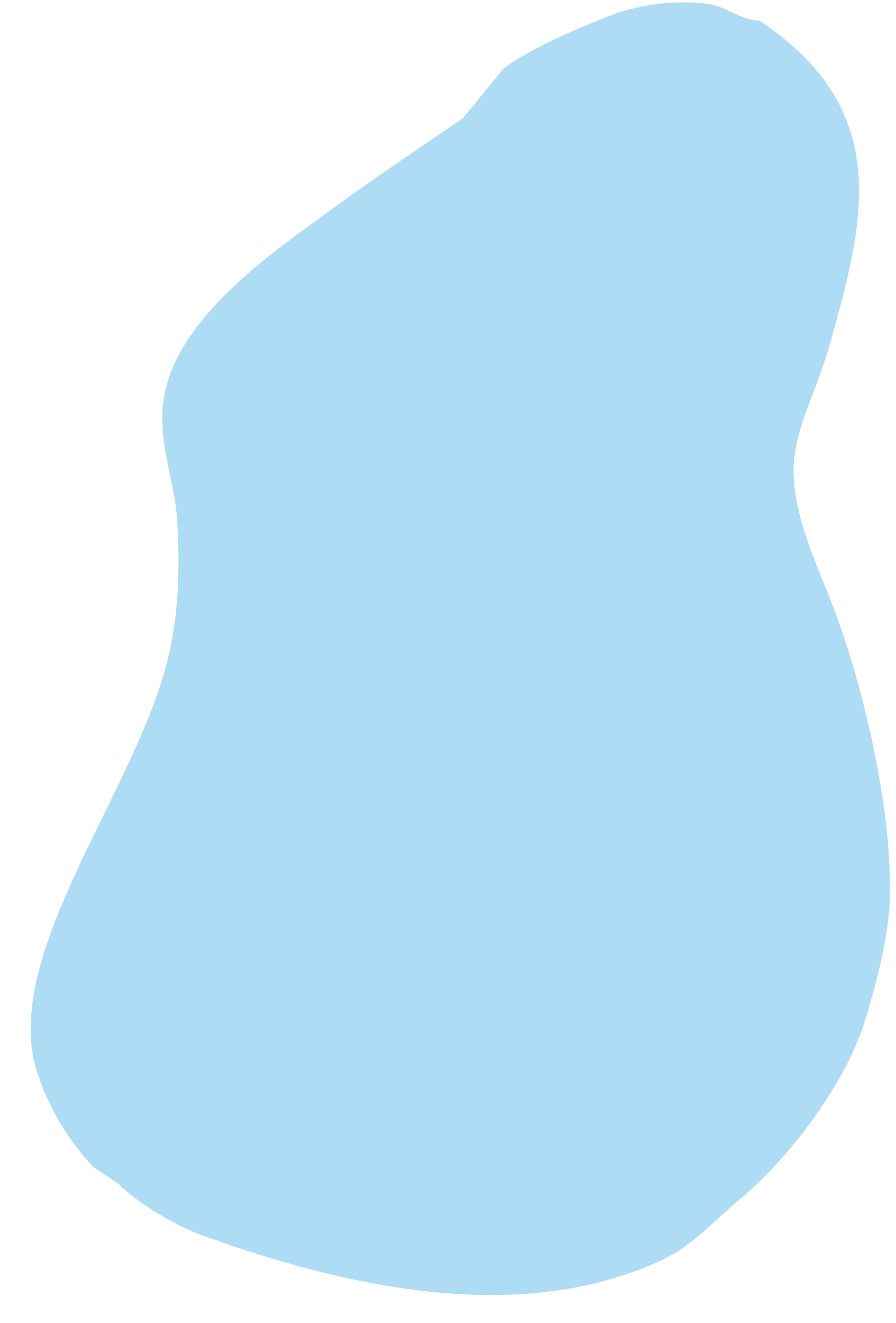 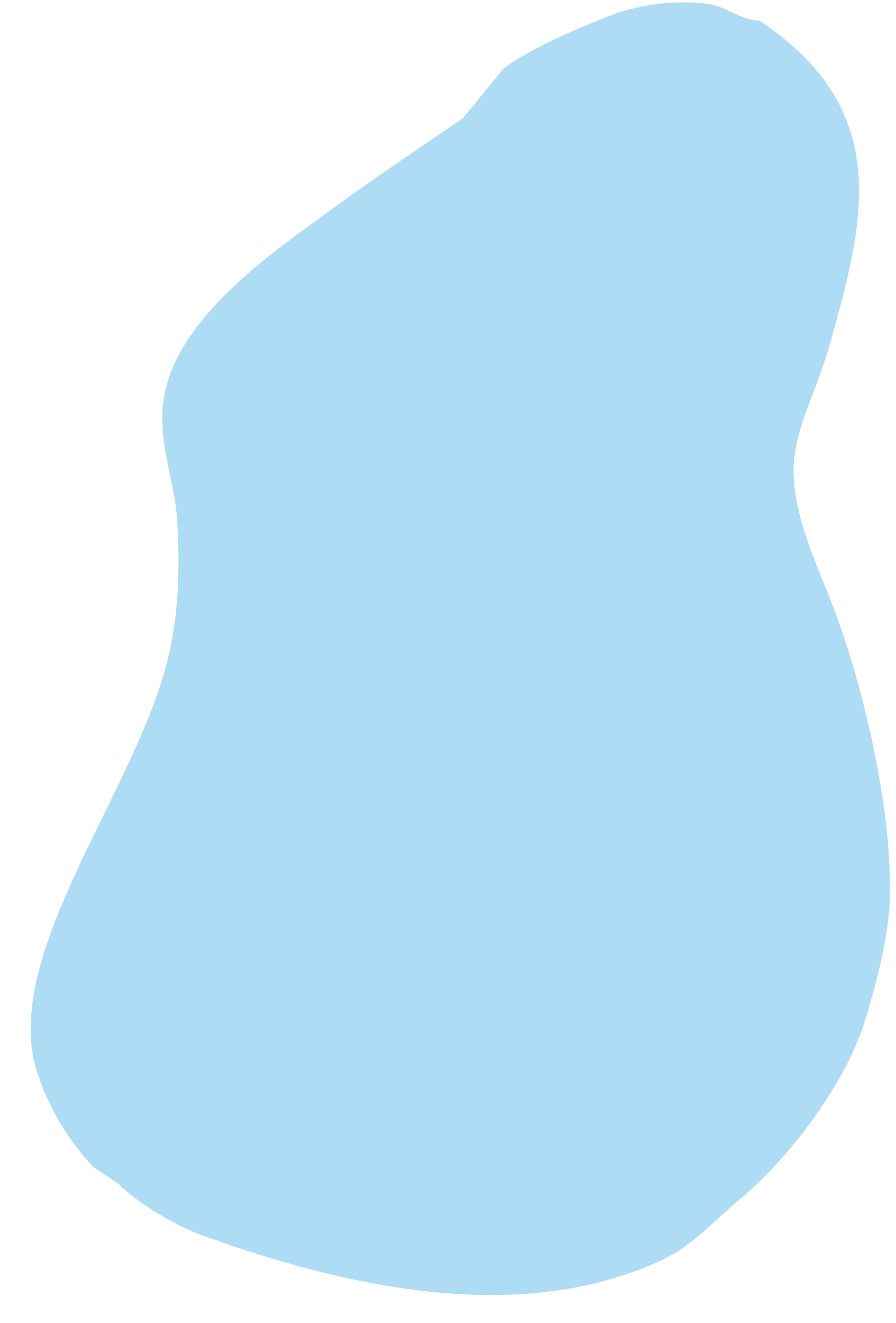 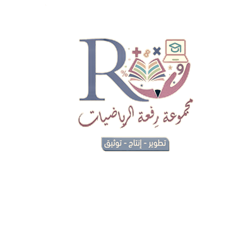 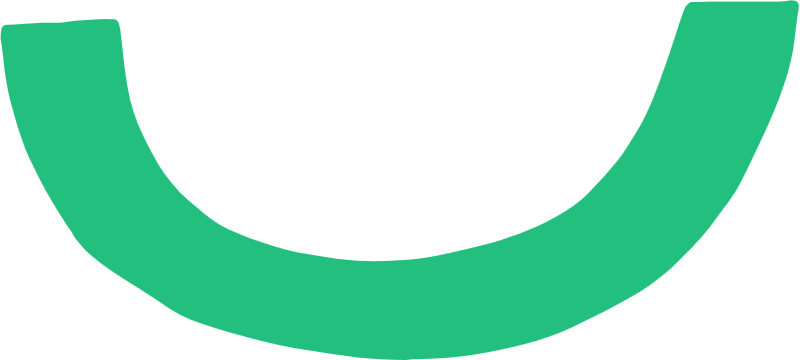 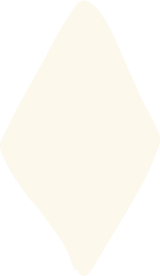 تعلم فردي
تدرب وحل المسائل
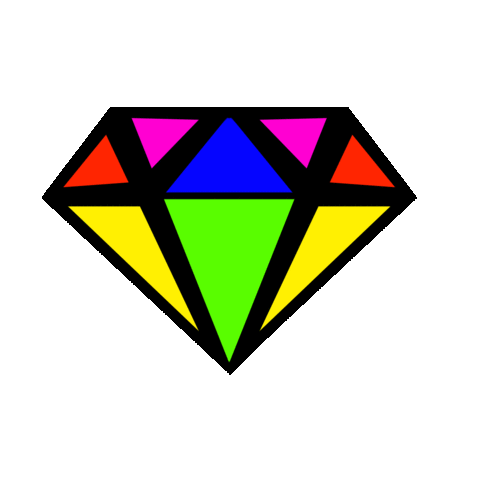 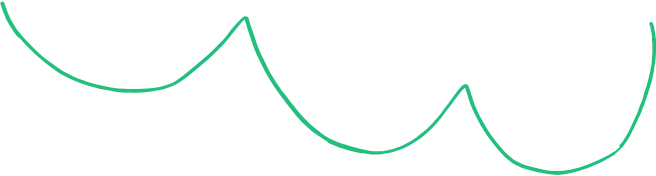 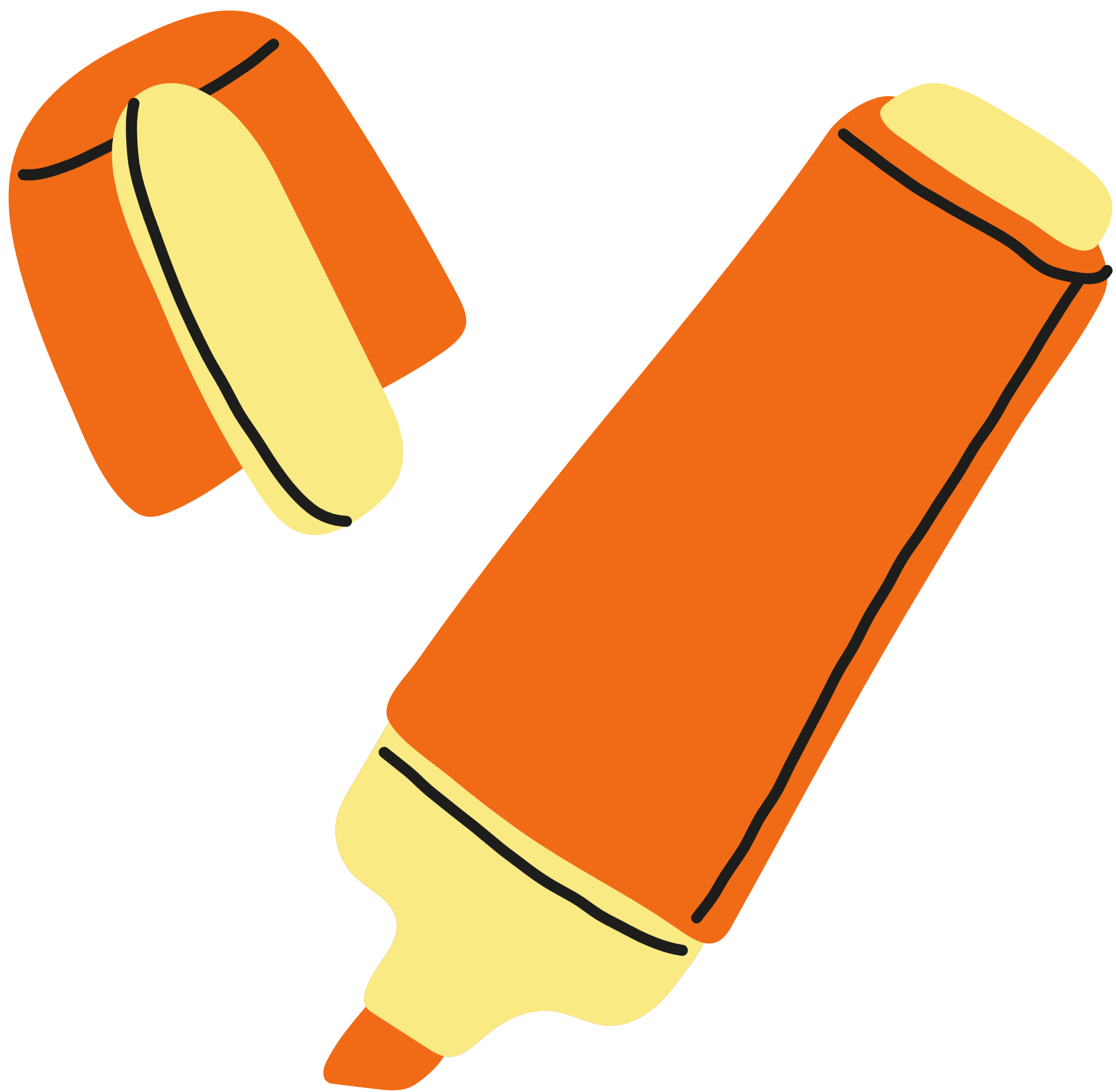 سؤال الألماسي
عشر نقاط
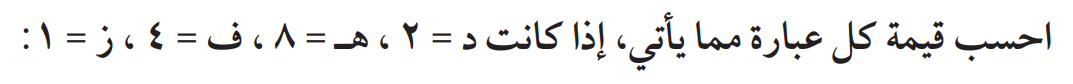 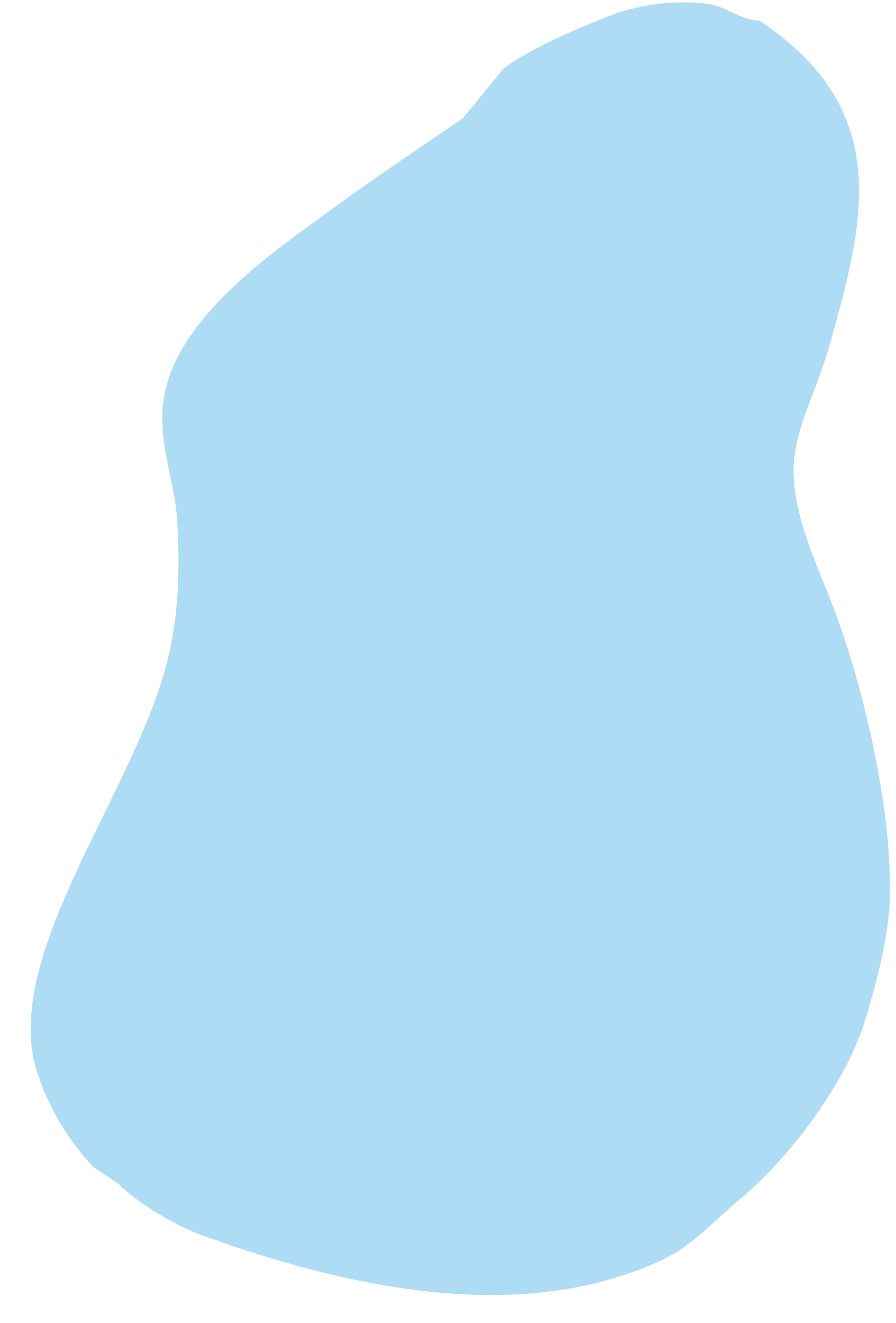 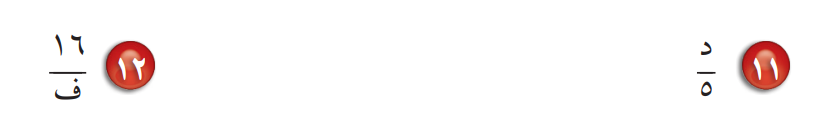 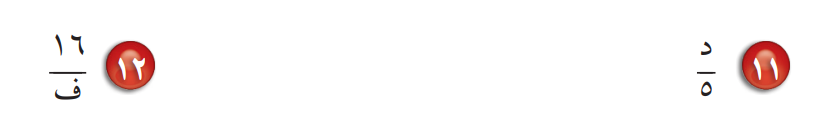 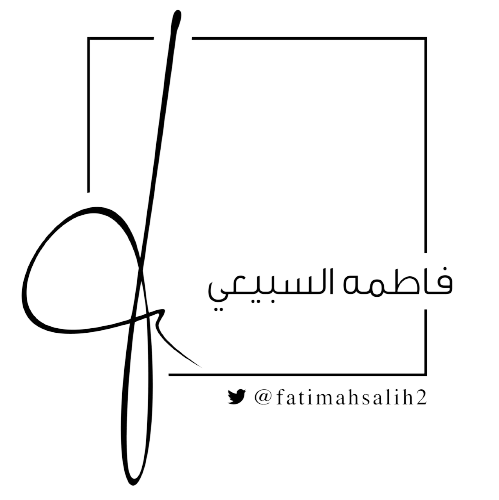 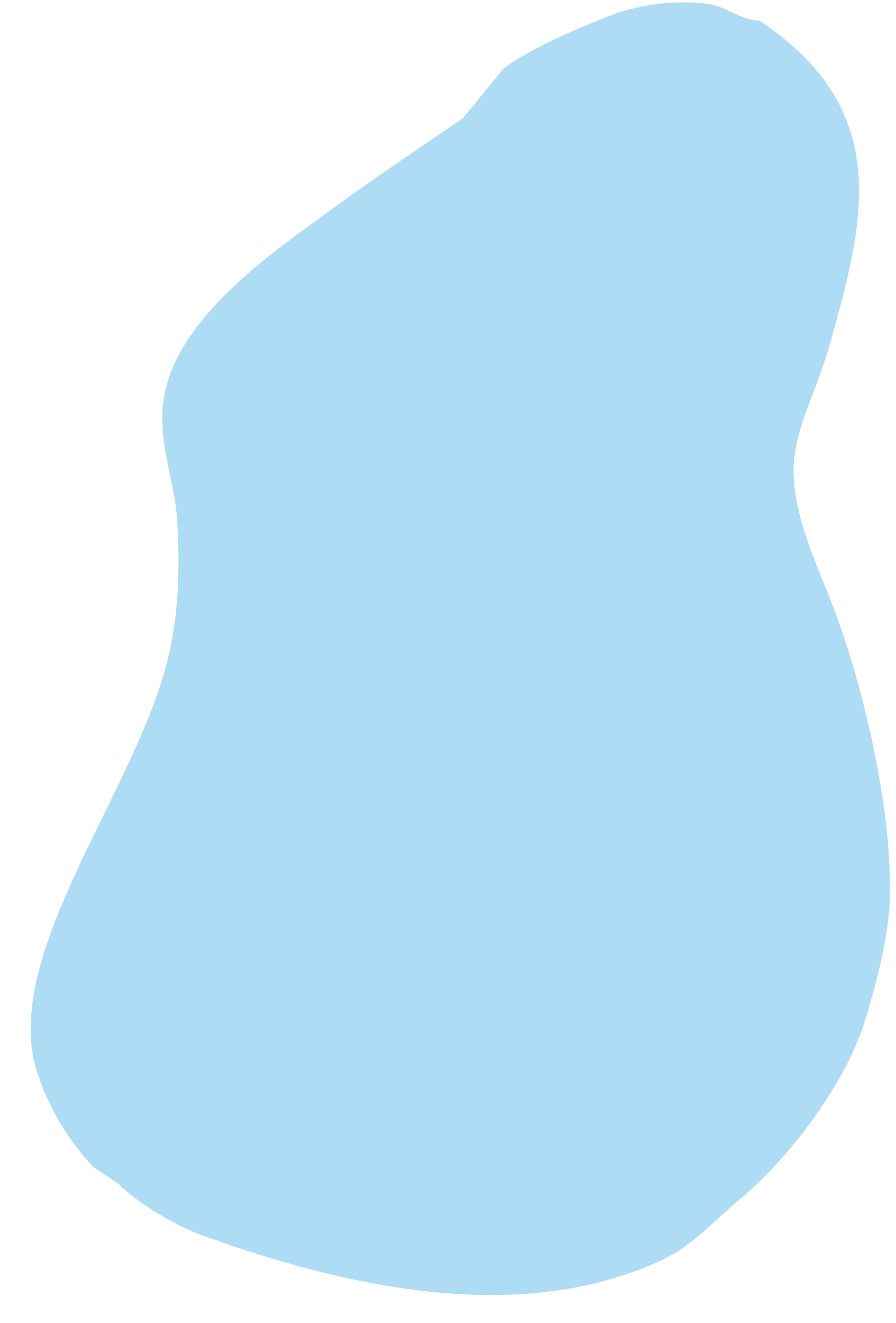 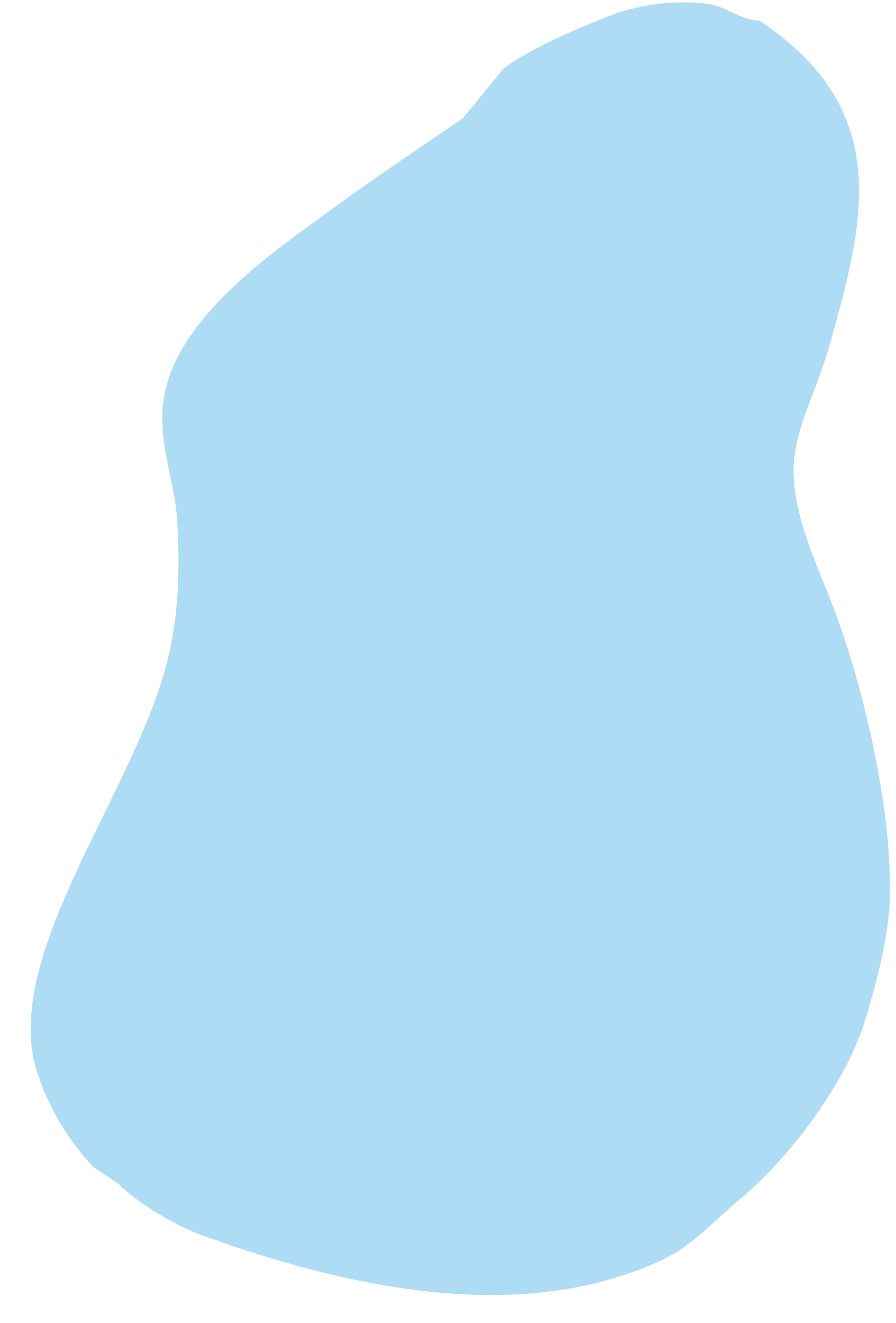 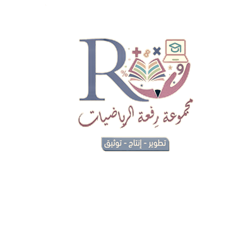 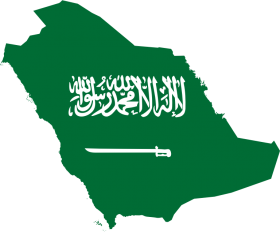 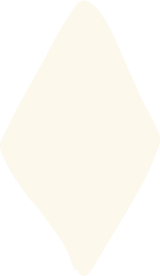 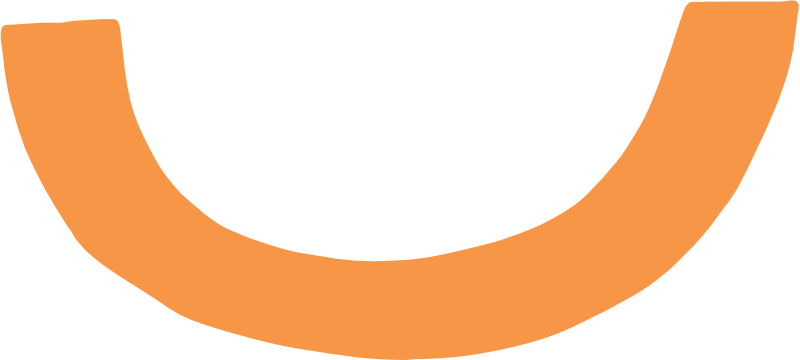 ما أبرز التغيرات التي حدثت في المملكة العربية السعودية
 خلال العام الماضي ؟
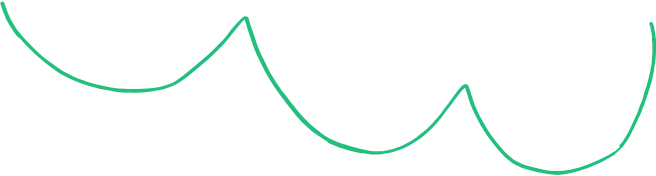 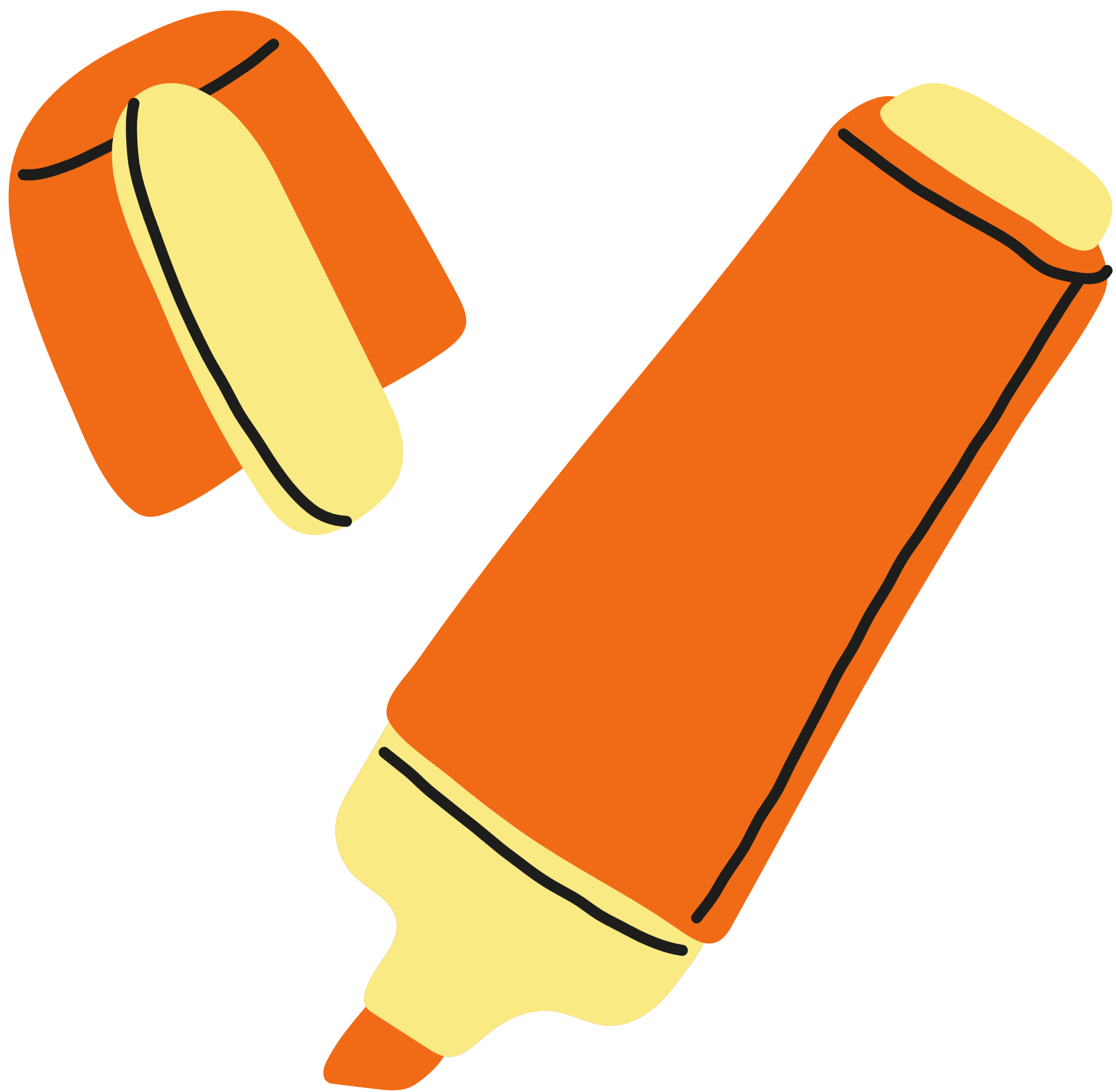 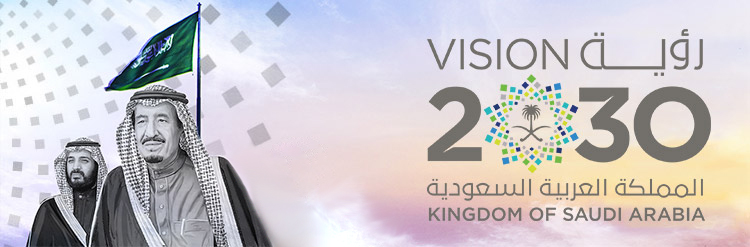 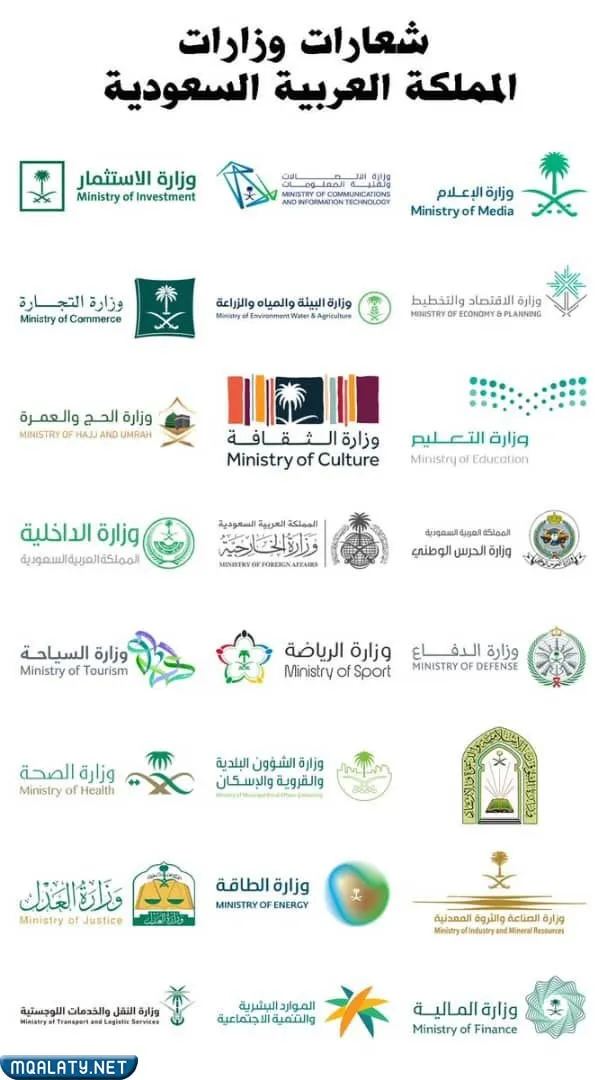 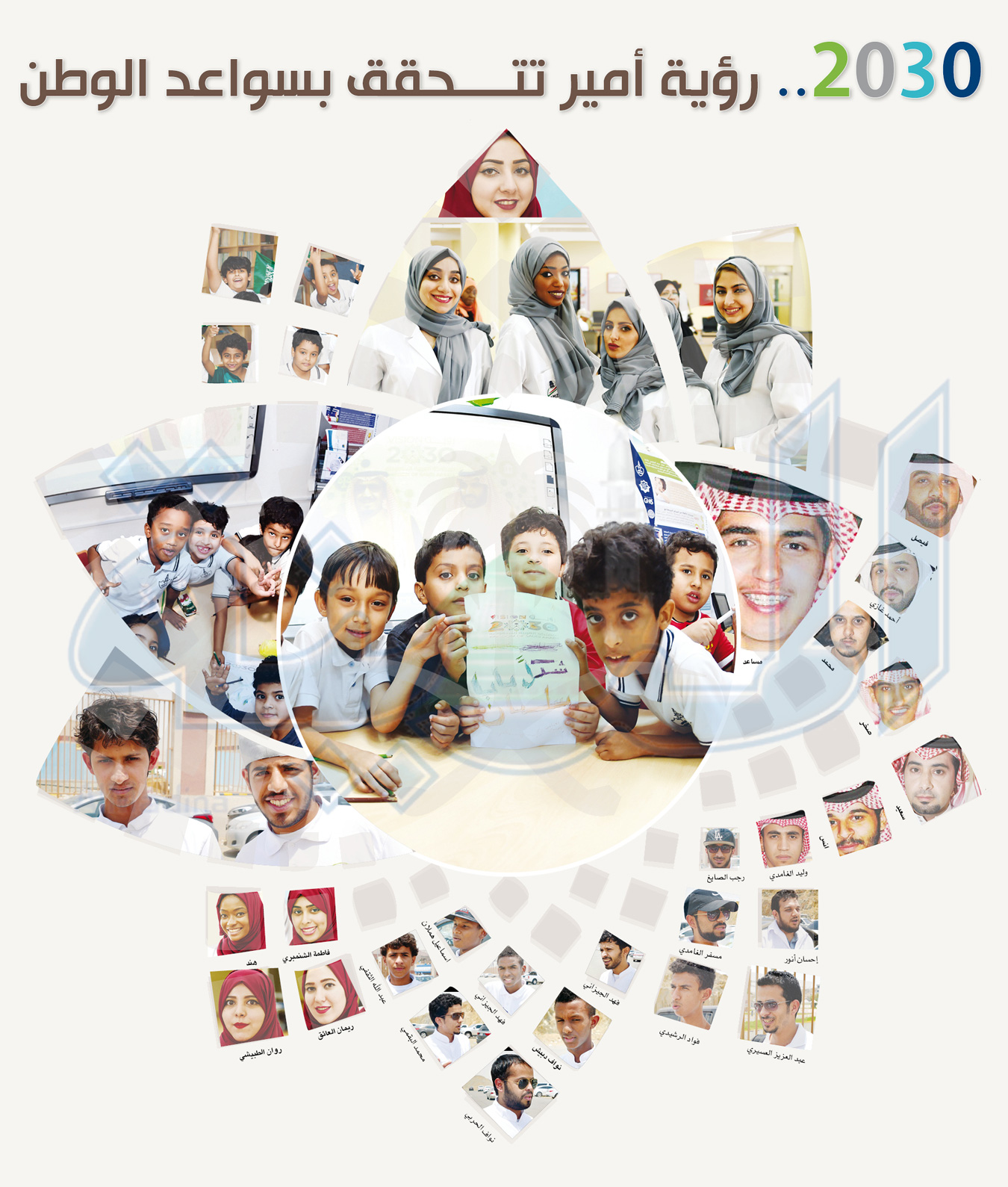 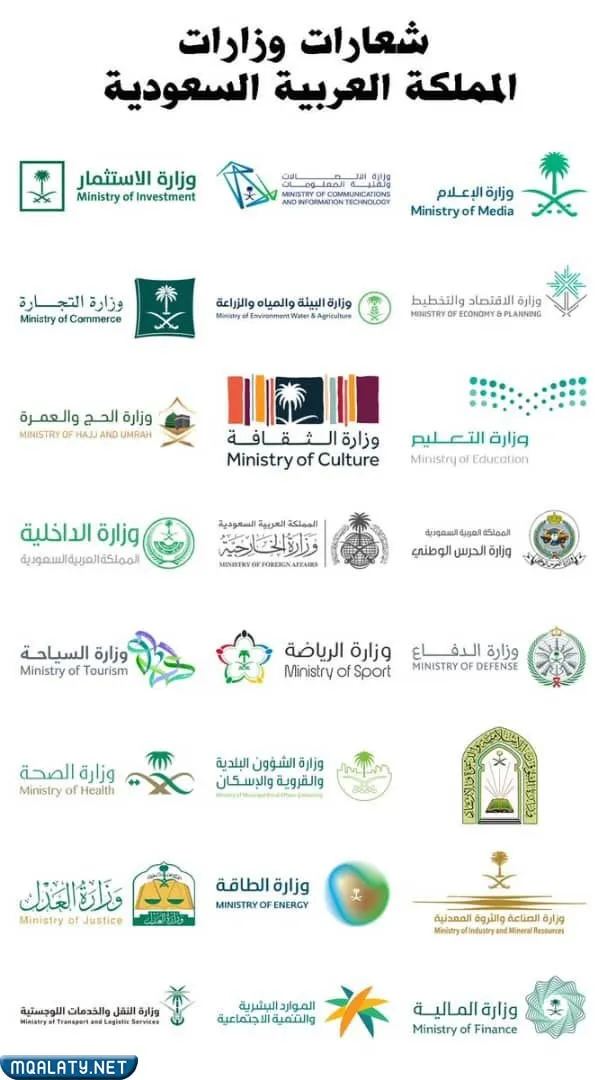 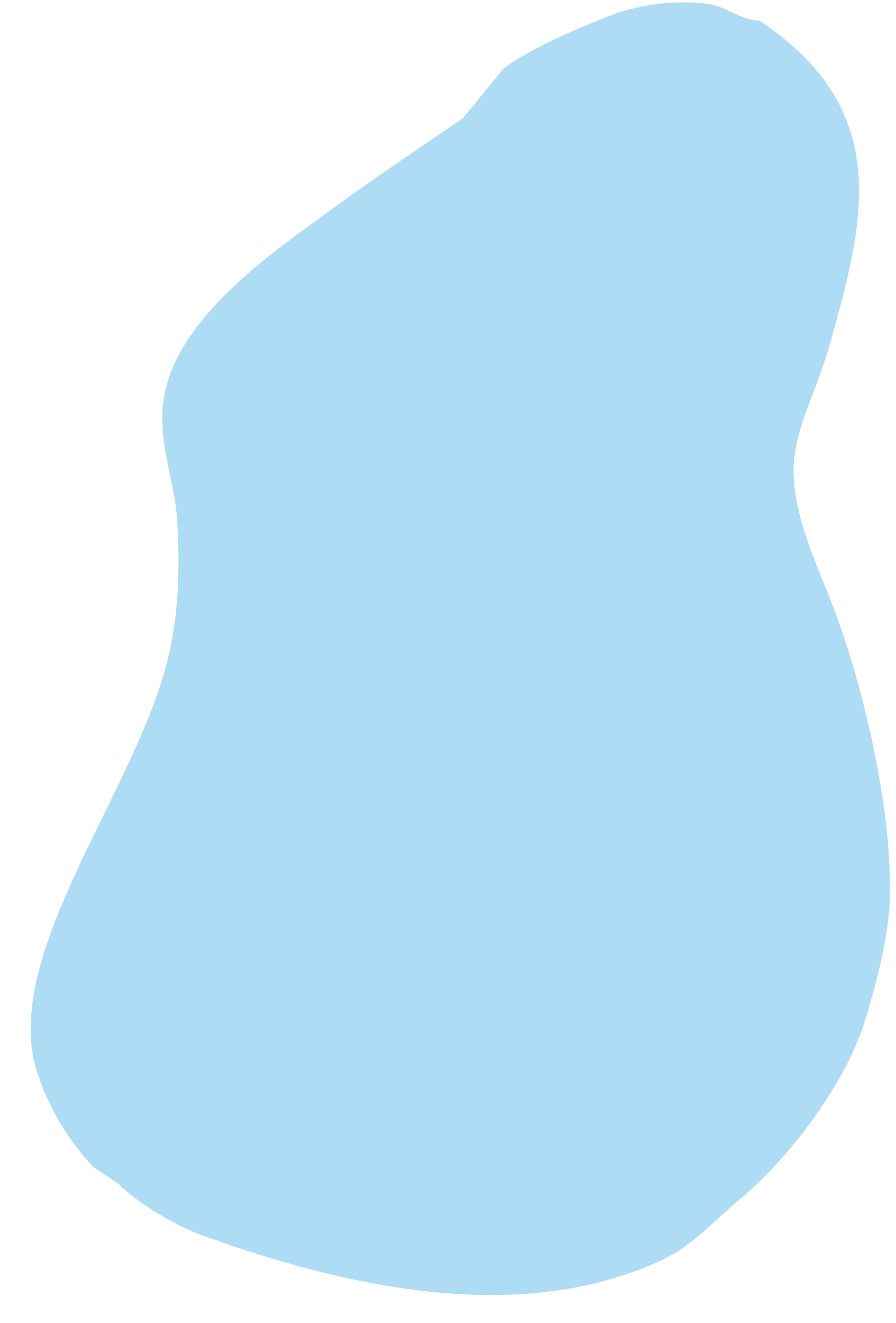 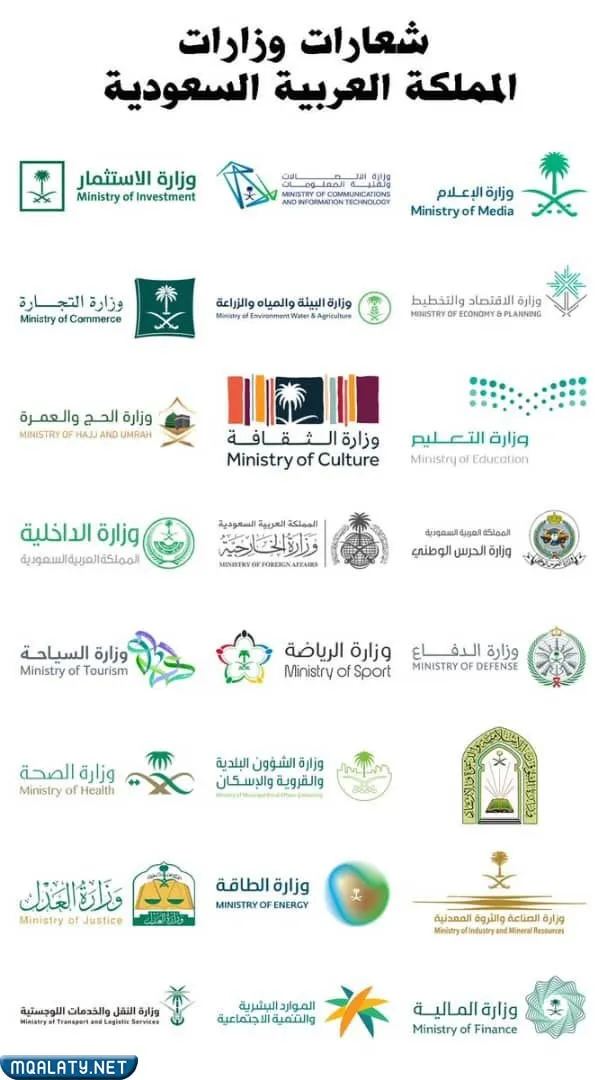 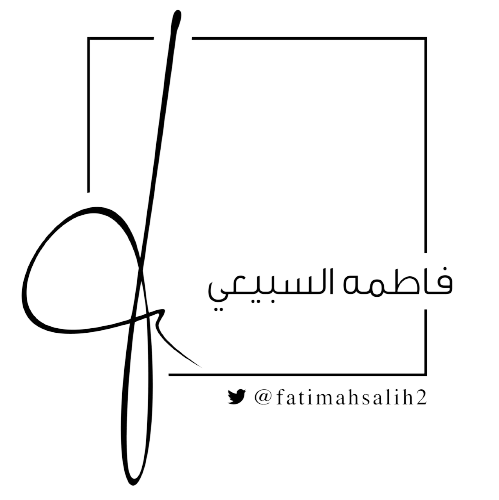 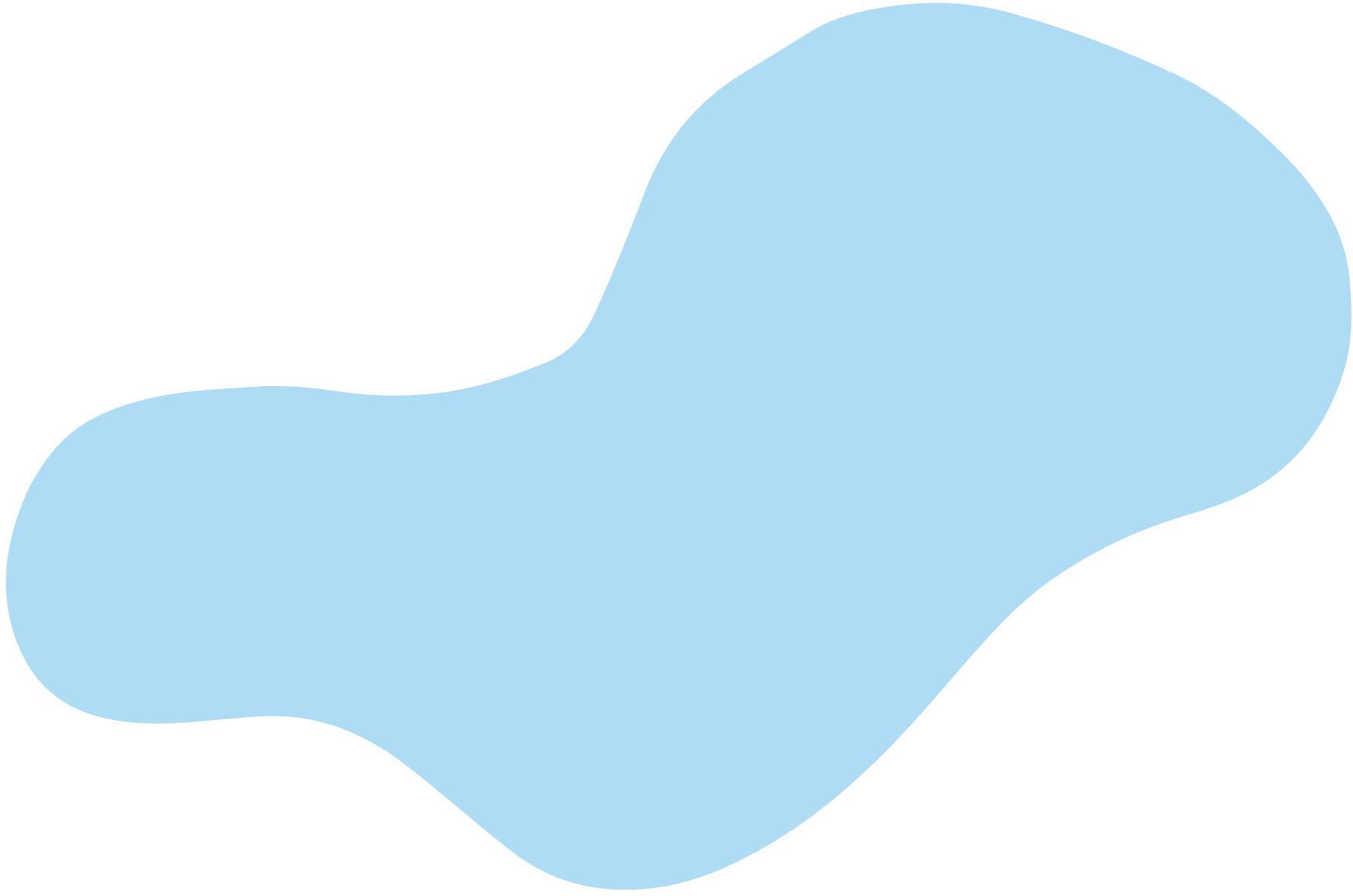 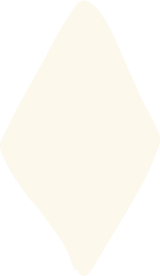 مسائل مهارات
التفكير العليا :
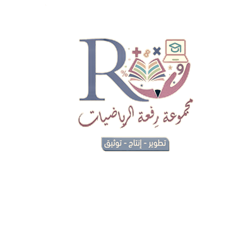 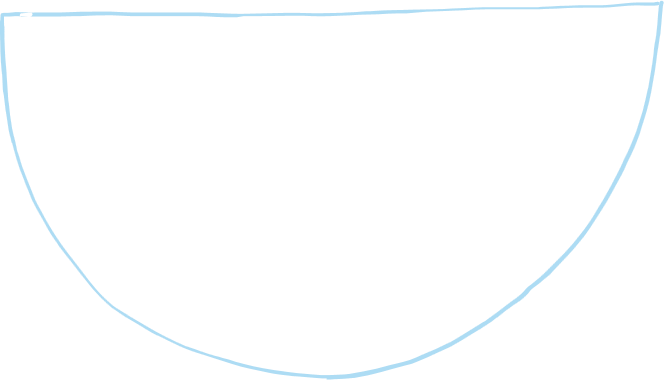 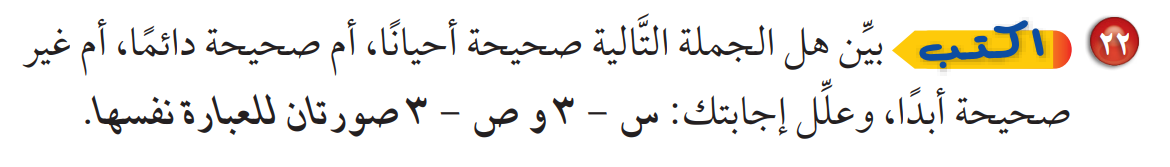 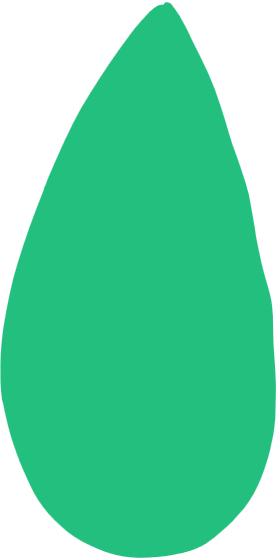 صحيحة أحيانا
 عندما : س - ٣ = ص - ٣ عندما س = ص فقط .
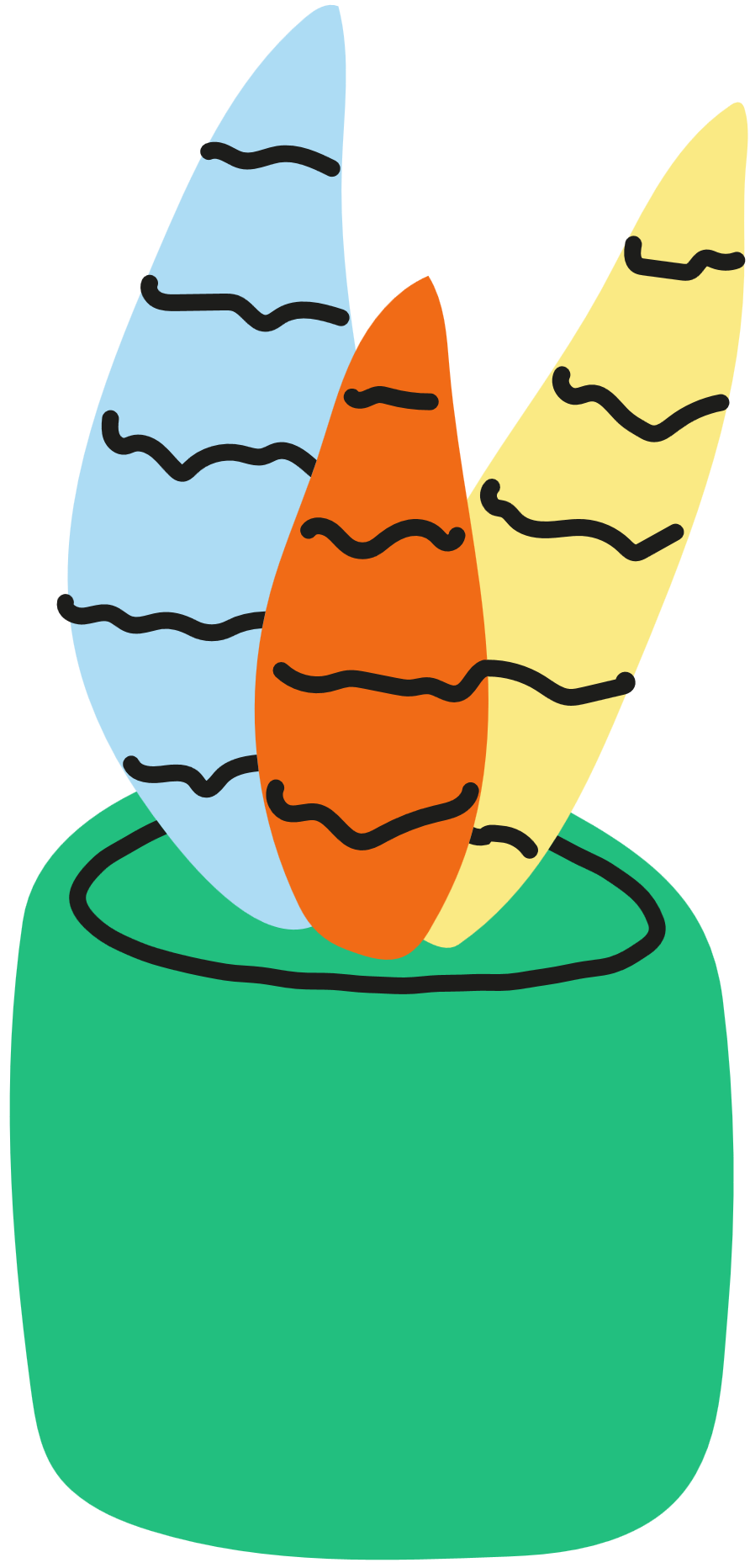 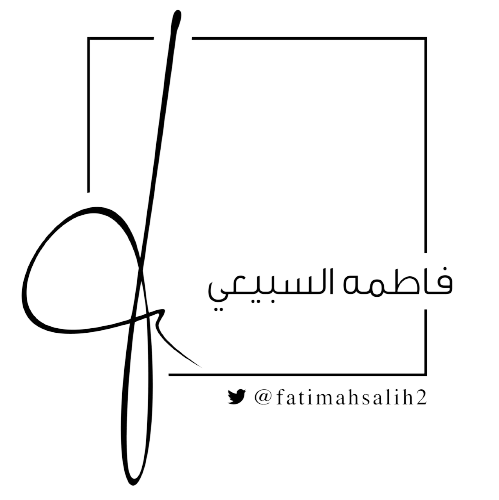 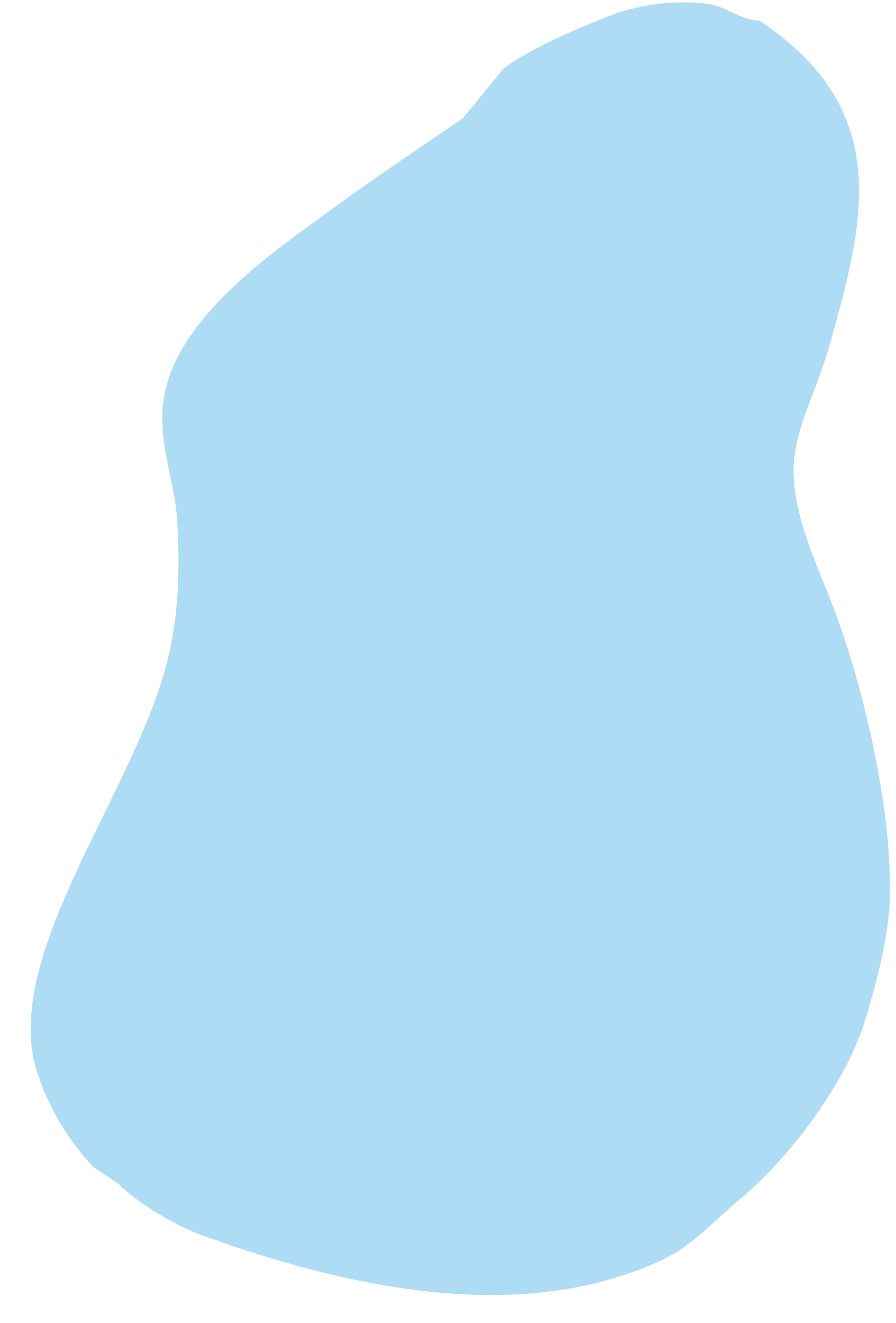 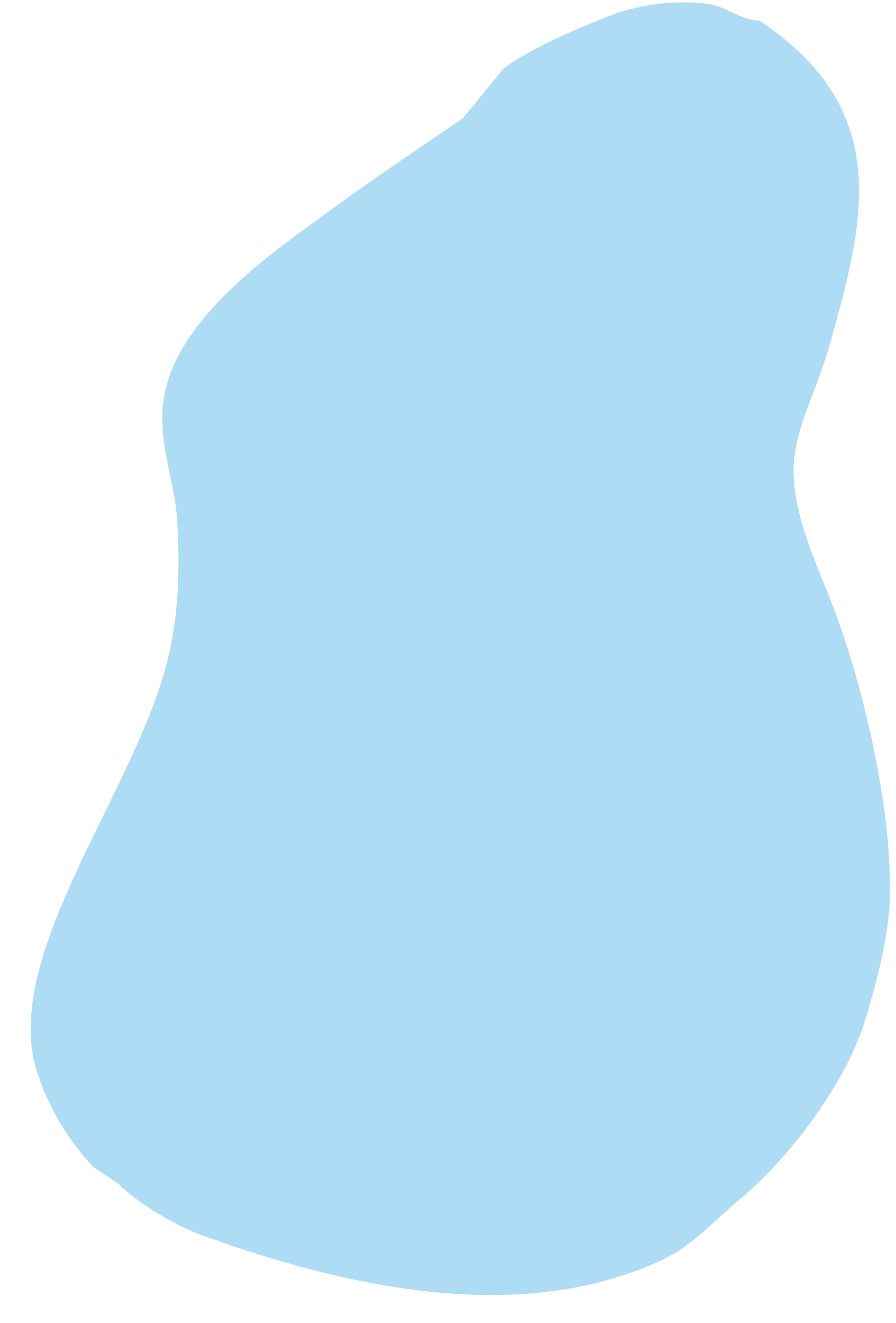 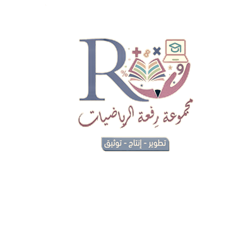 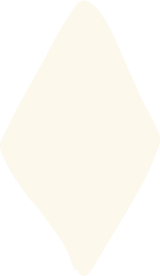 الاختبارات الدولية
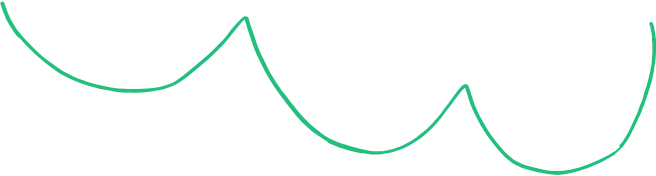 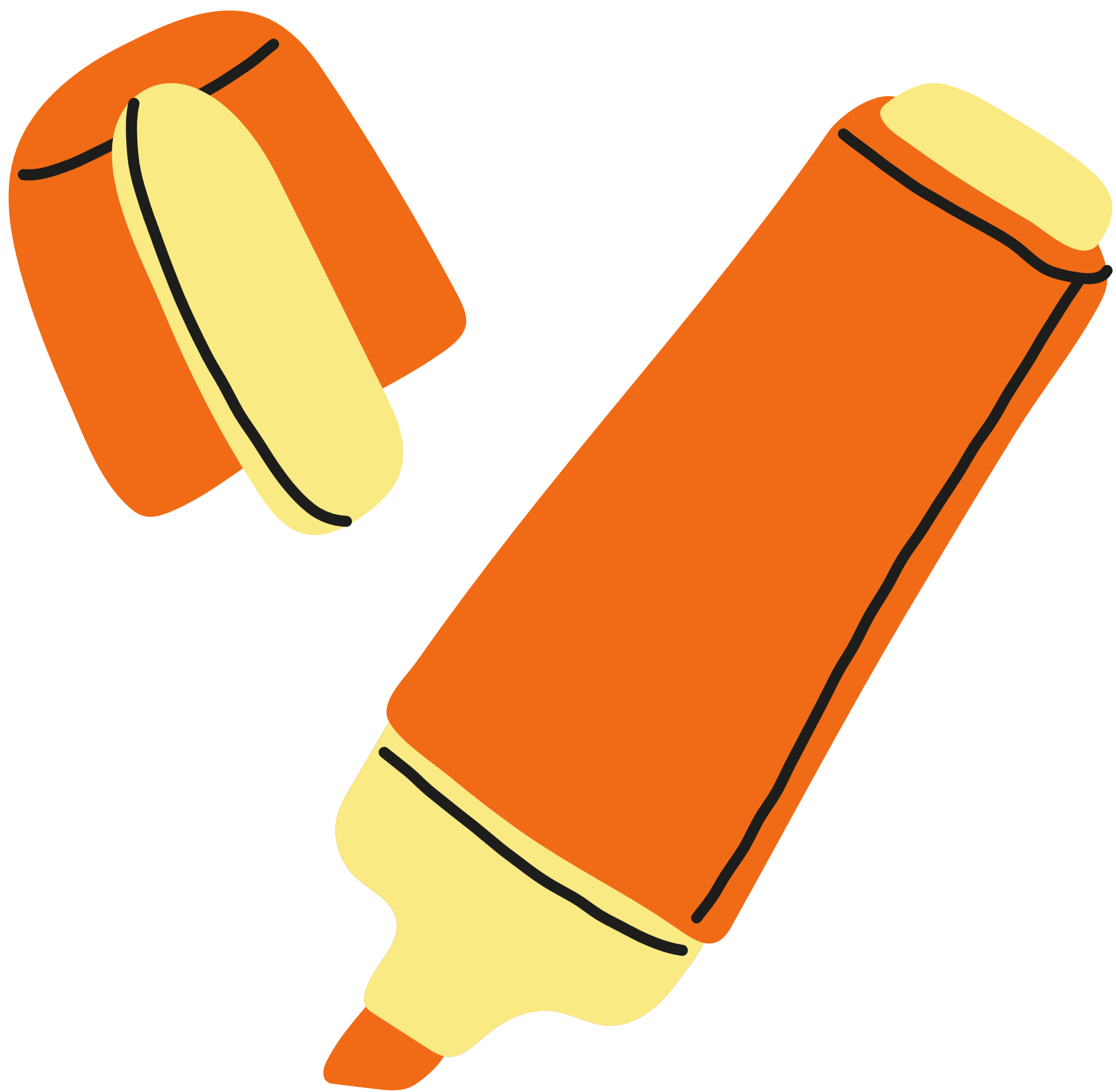 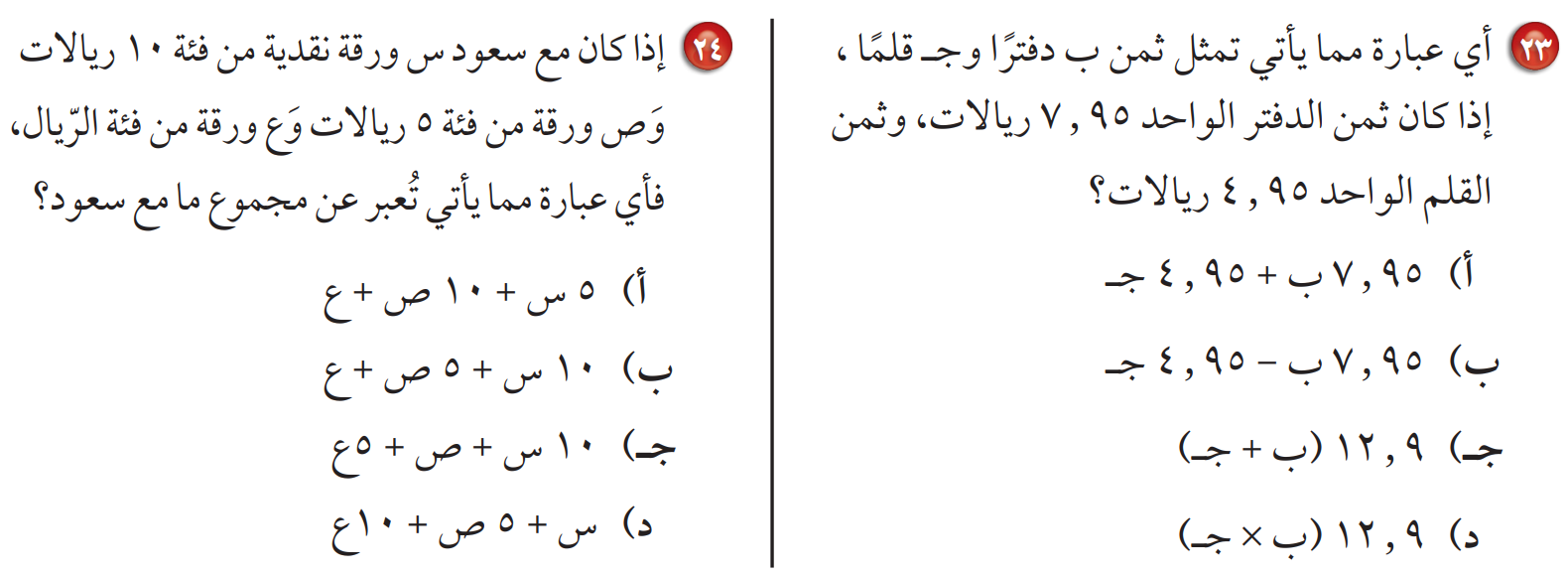 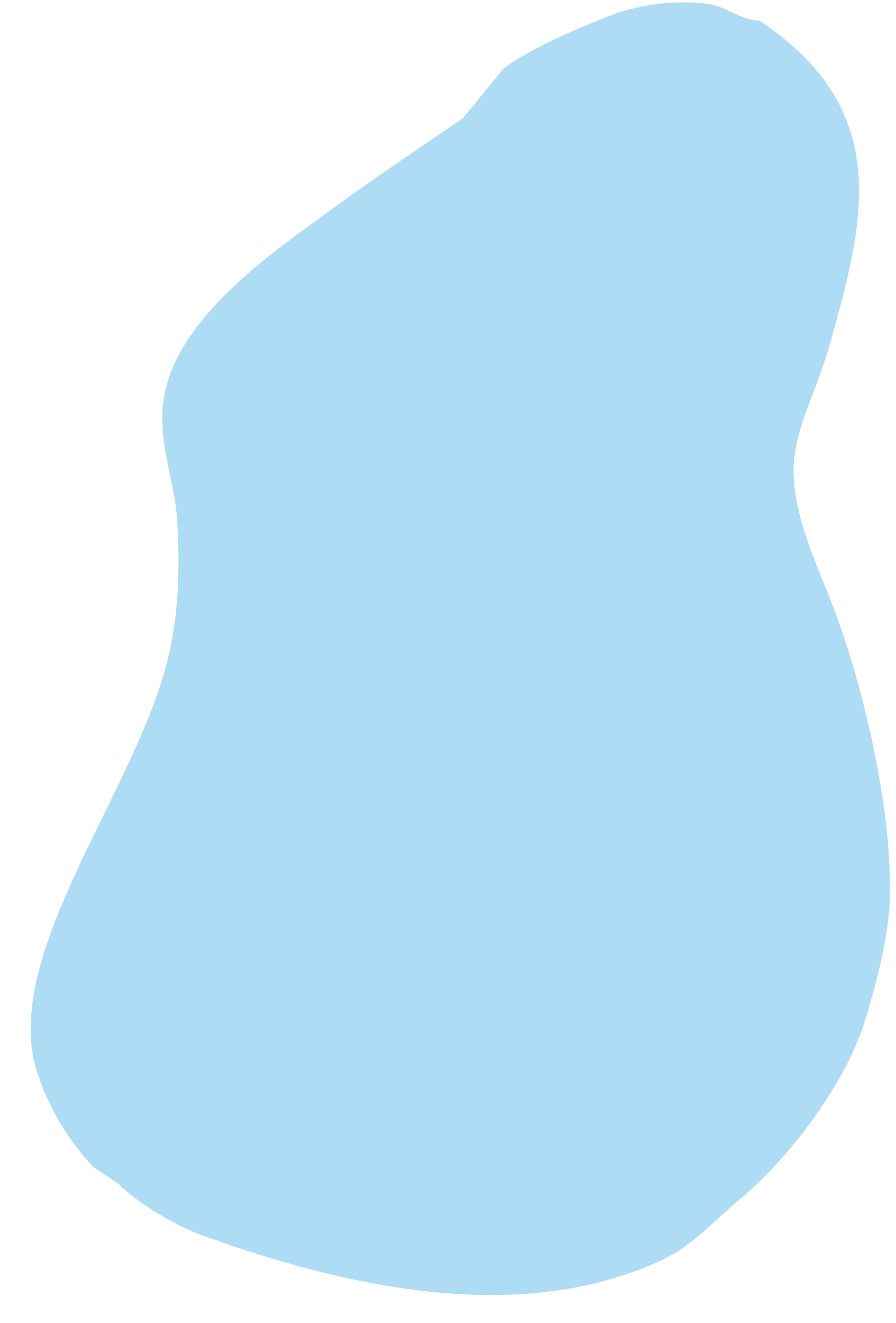 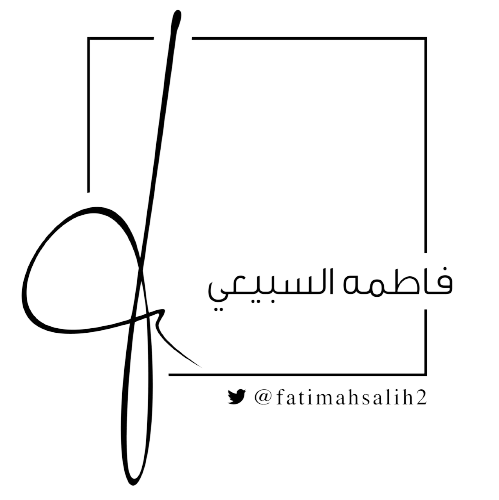 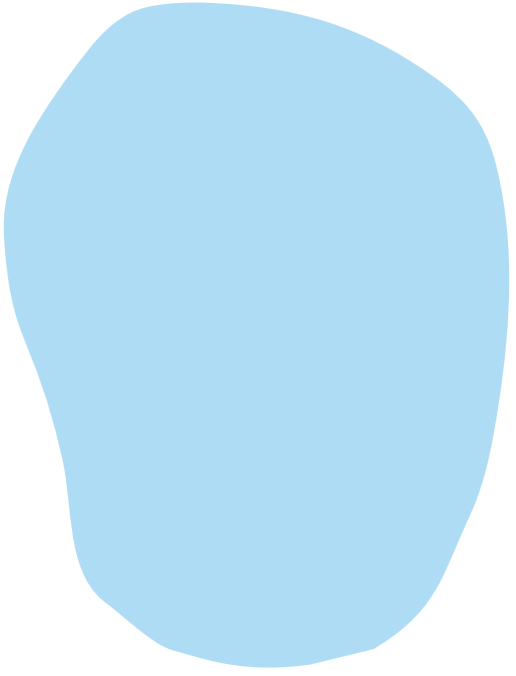 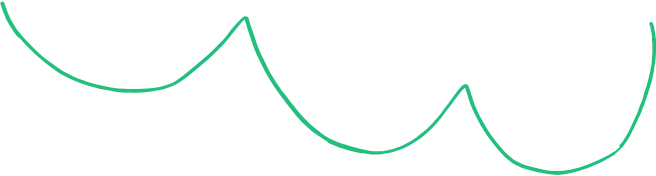 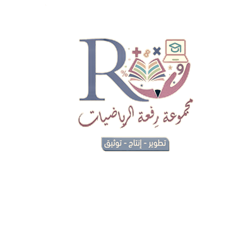 الواجب 
منصة مدرستي
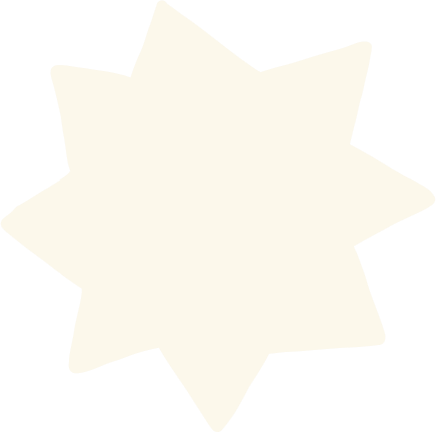 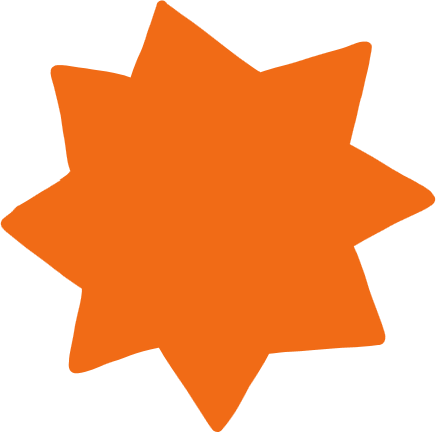 موقع رفعة التعليمية
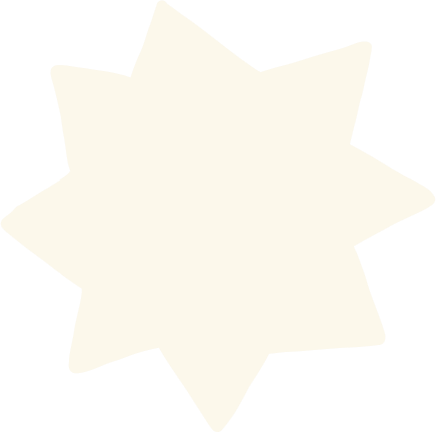 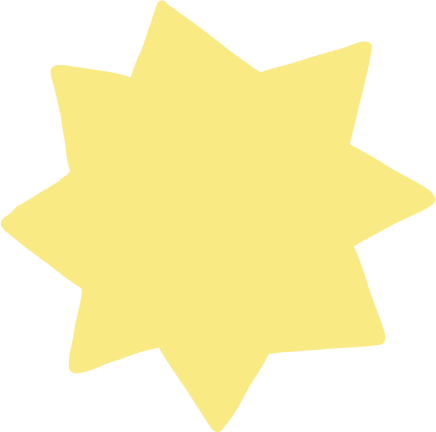 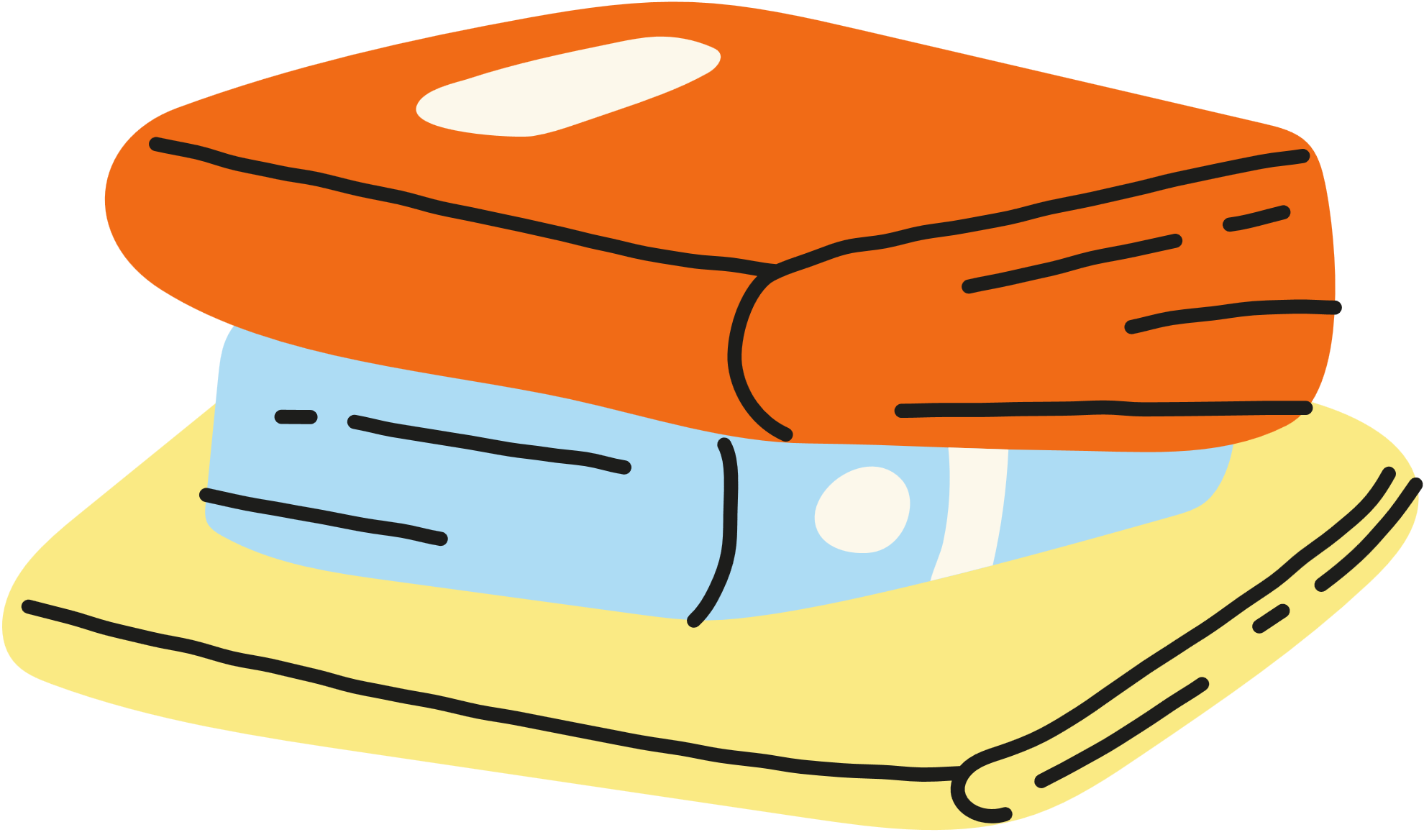 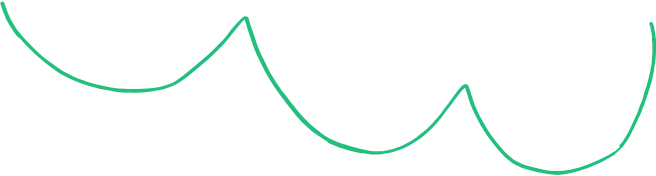 قناة تيليجرام
أ / فاطمه صالح السبيعي
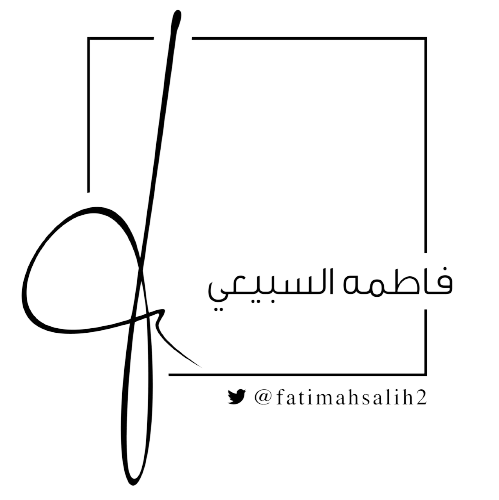 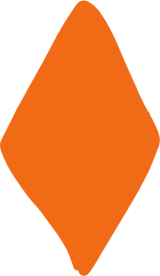 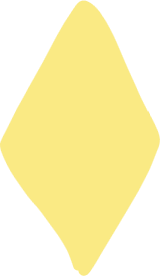